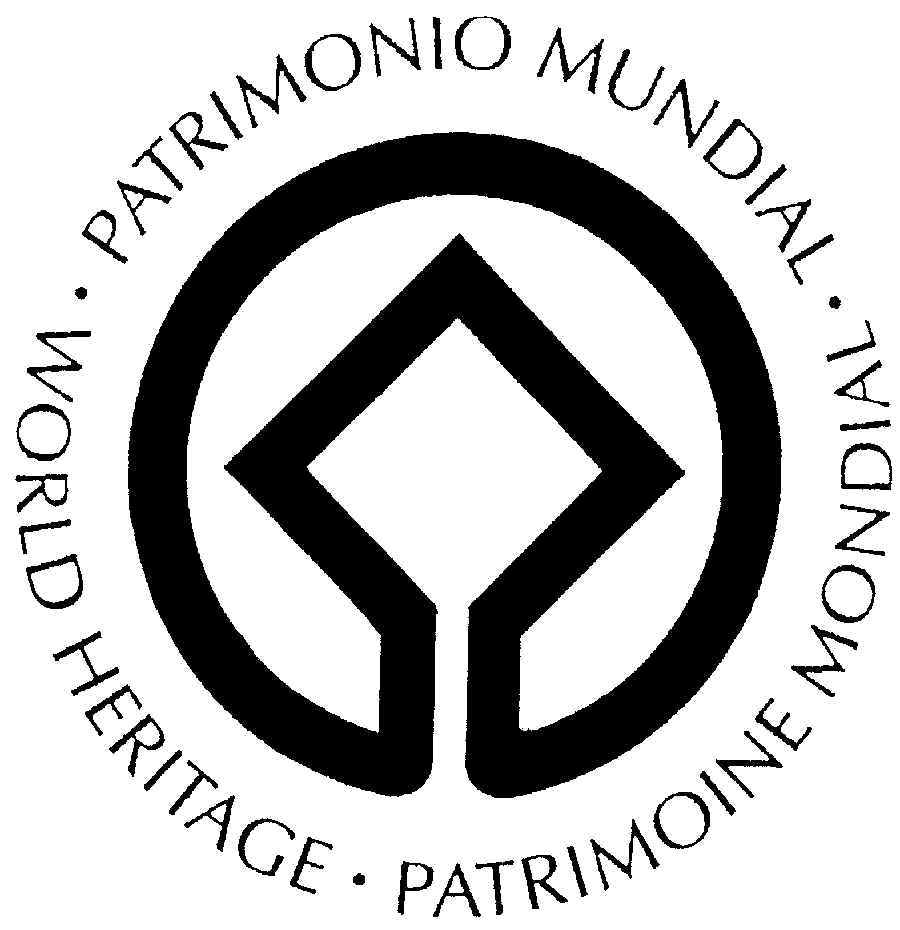 ÉVORA´S 
PUBLIC USE PLAN

On the Way to Oaxaca
Córdoba, June  4/6
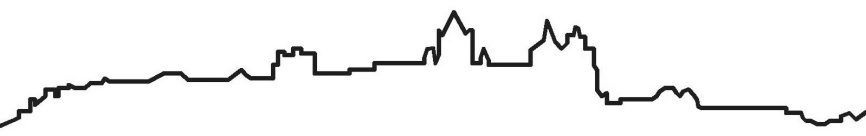 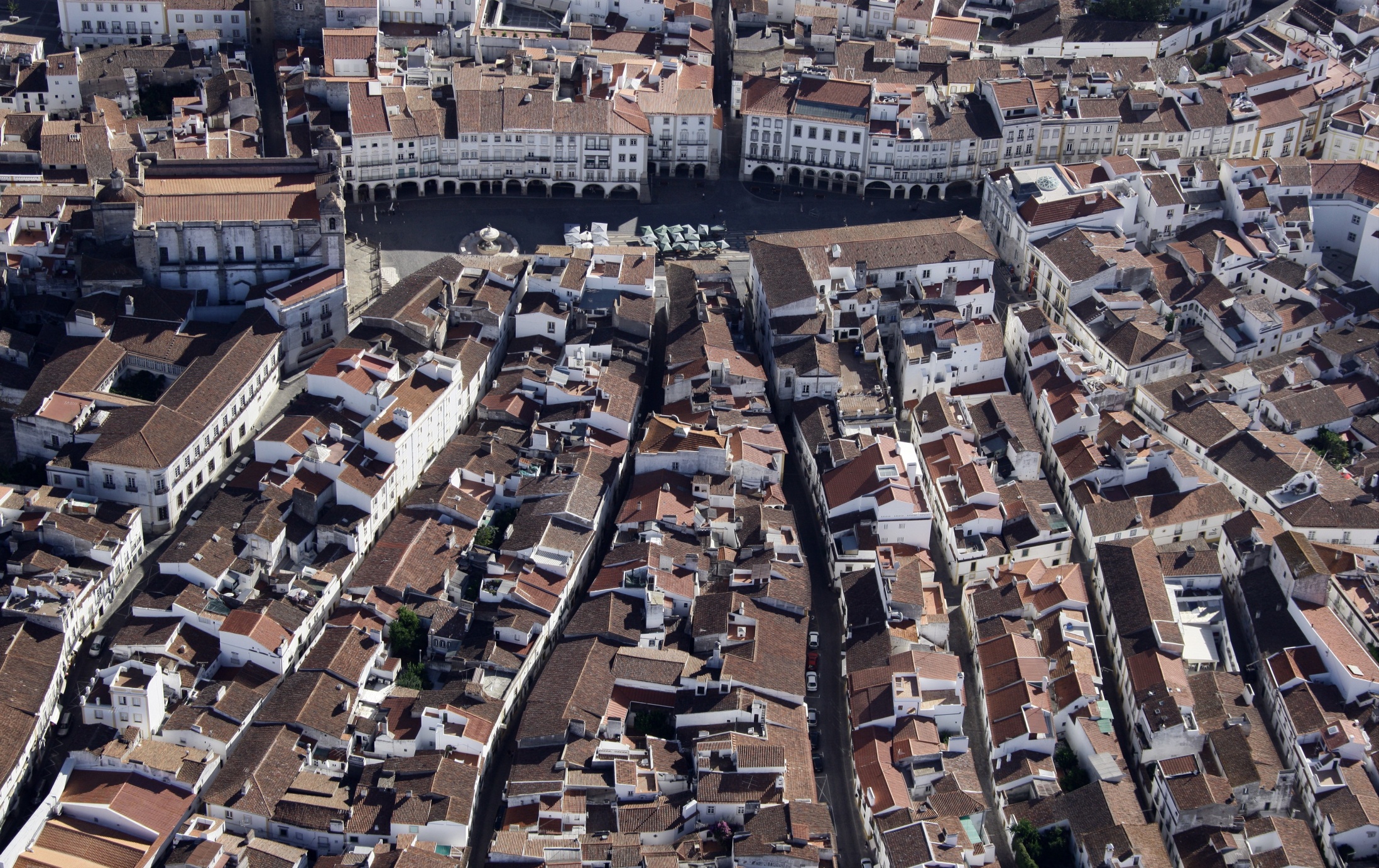 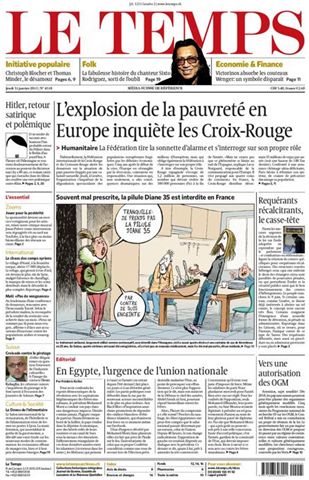 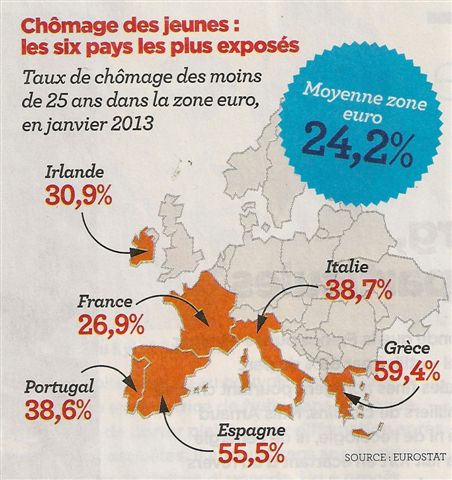 IN PORTUGAL:

Internal Product has dropped – 4,5%
Investment has dropped nearly 30%
Unemployment rate  - 17,6%

Évora´s revenue decreases about 19%
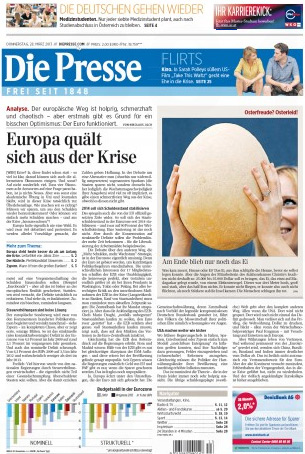 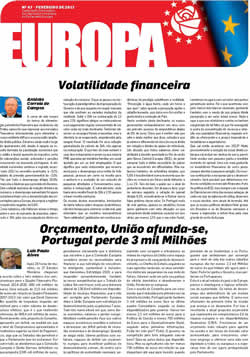 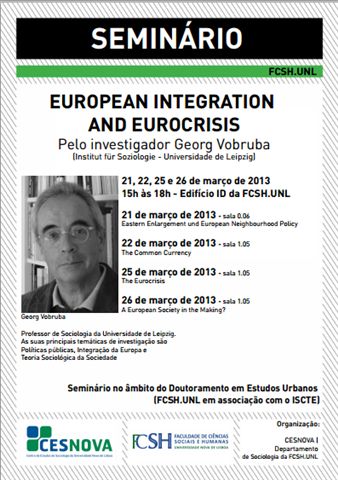 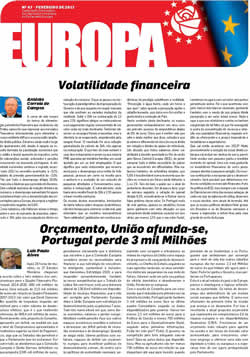 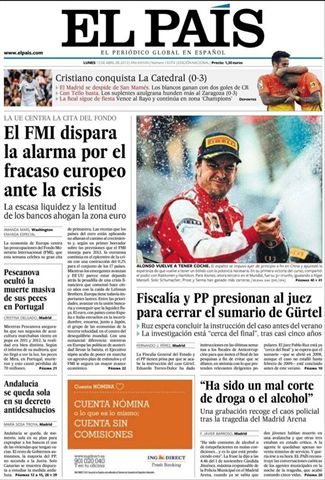 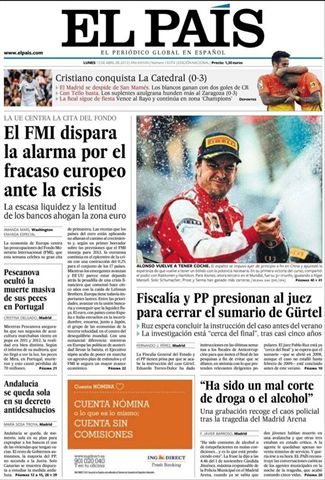 1
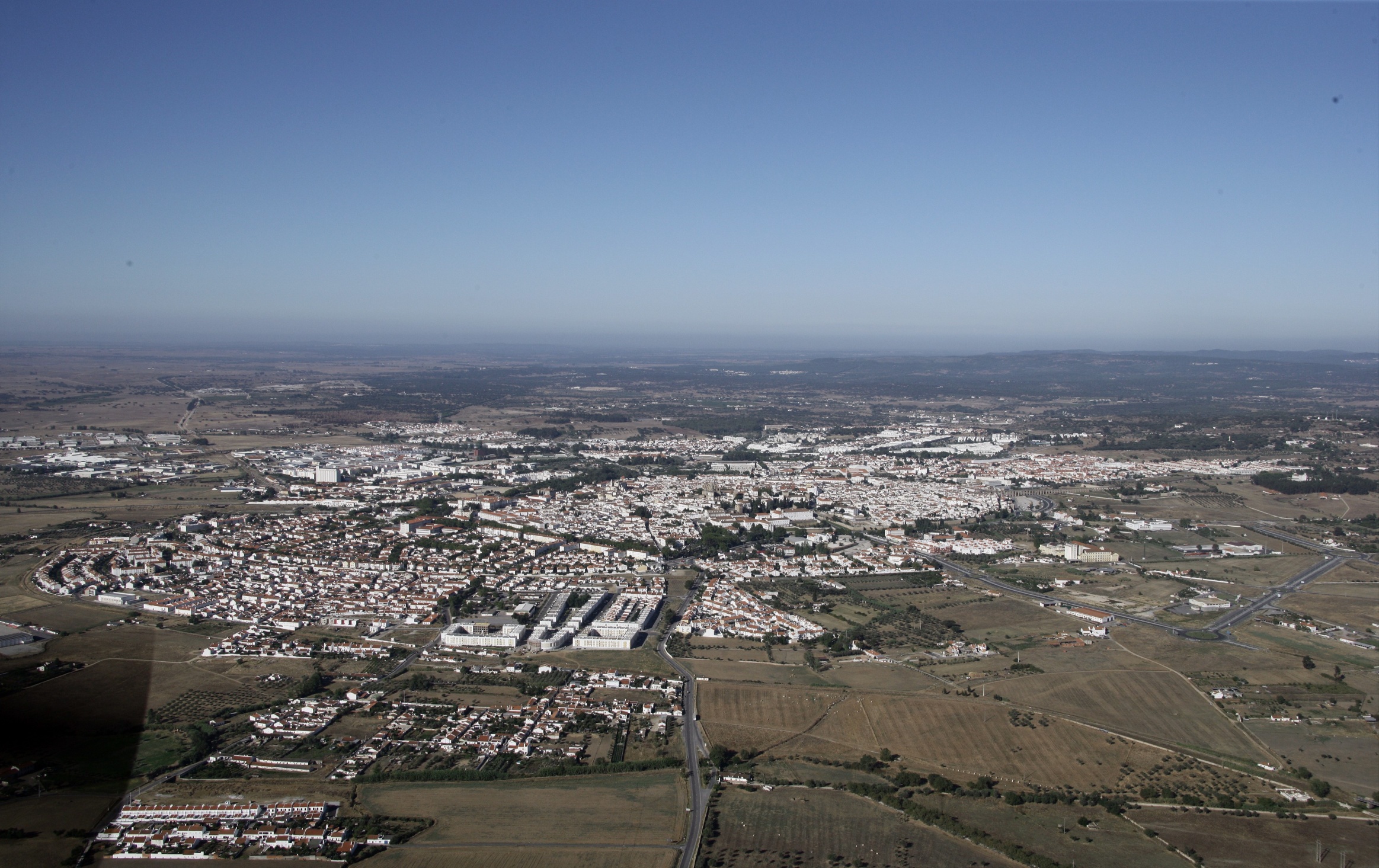 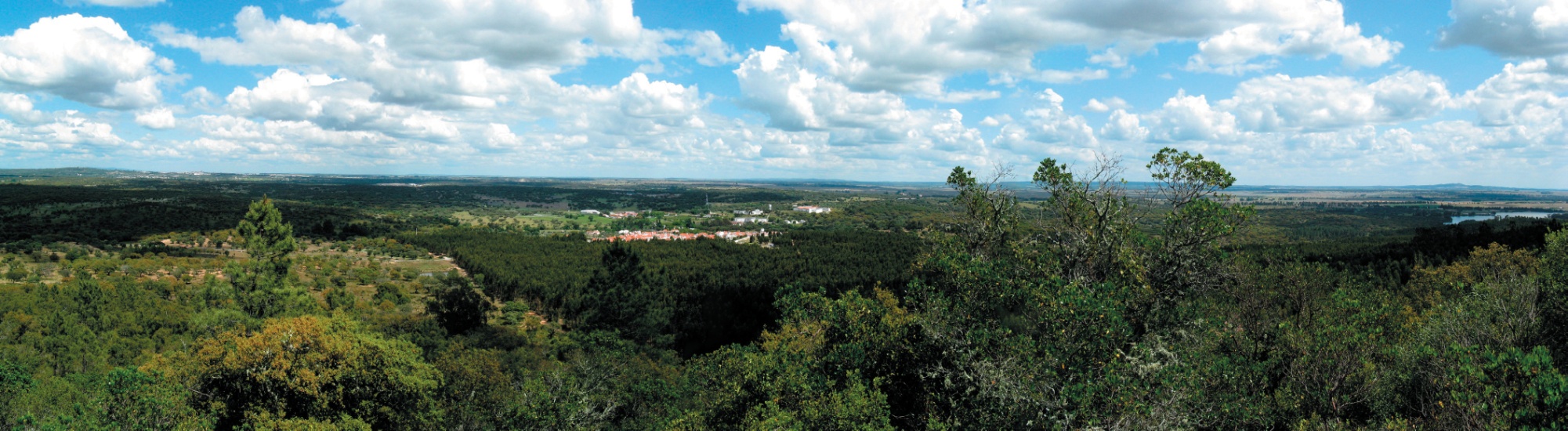 SHARING RESOURCES


Lack of a Plan
Lack of “working together”
Lack of common messages
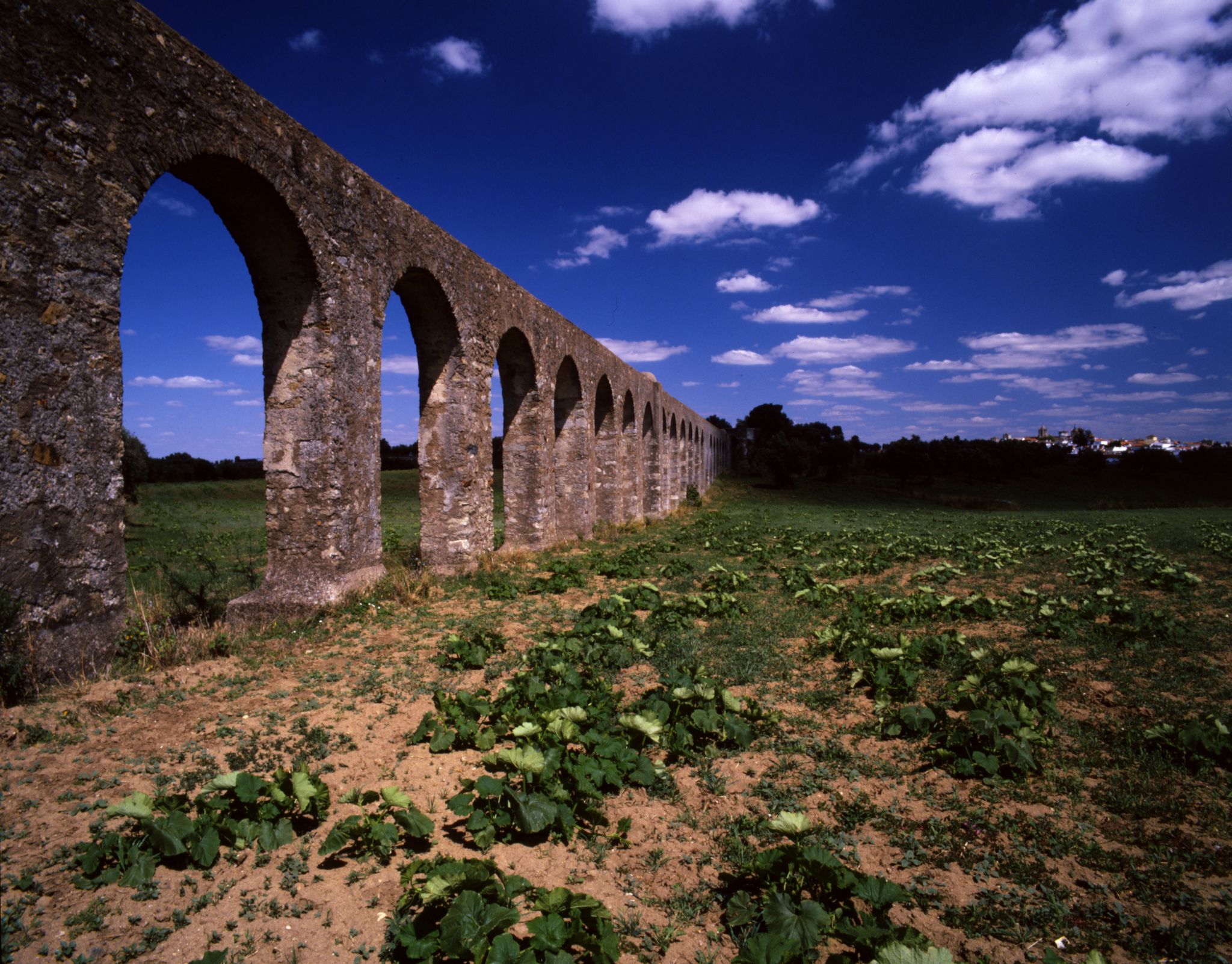 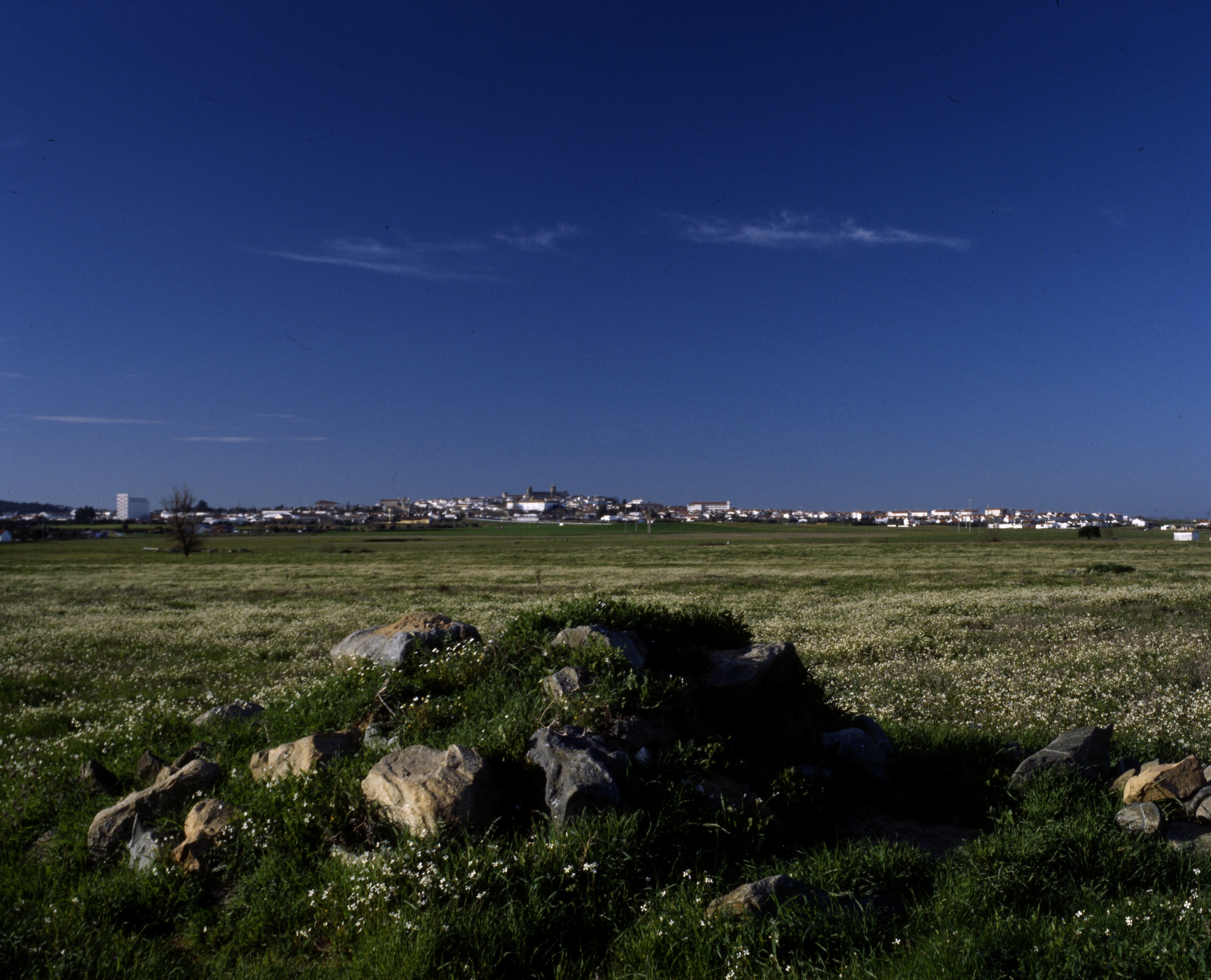 2
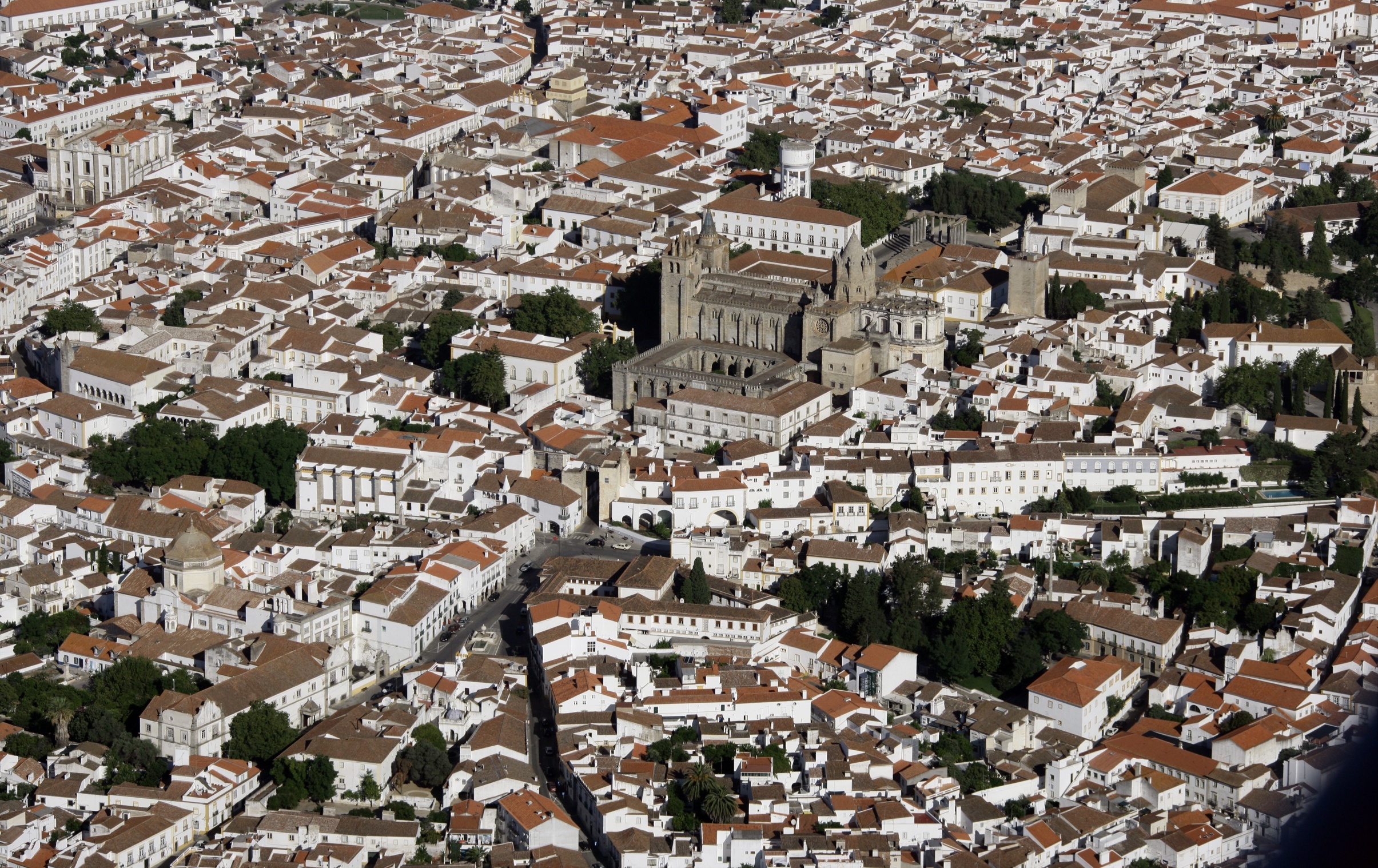 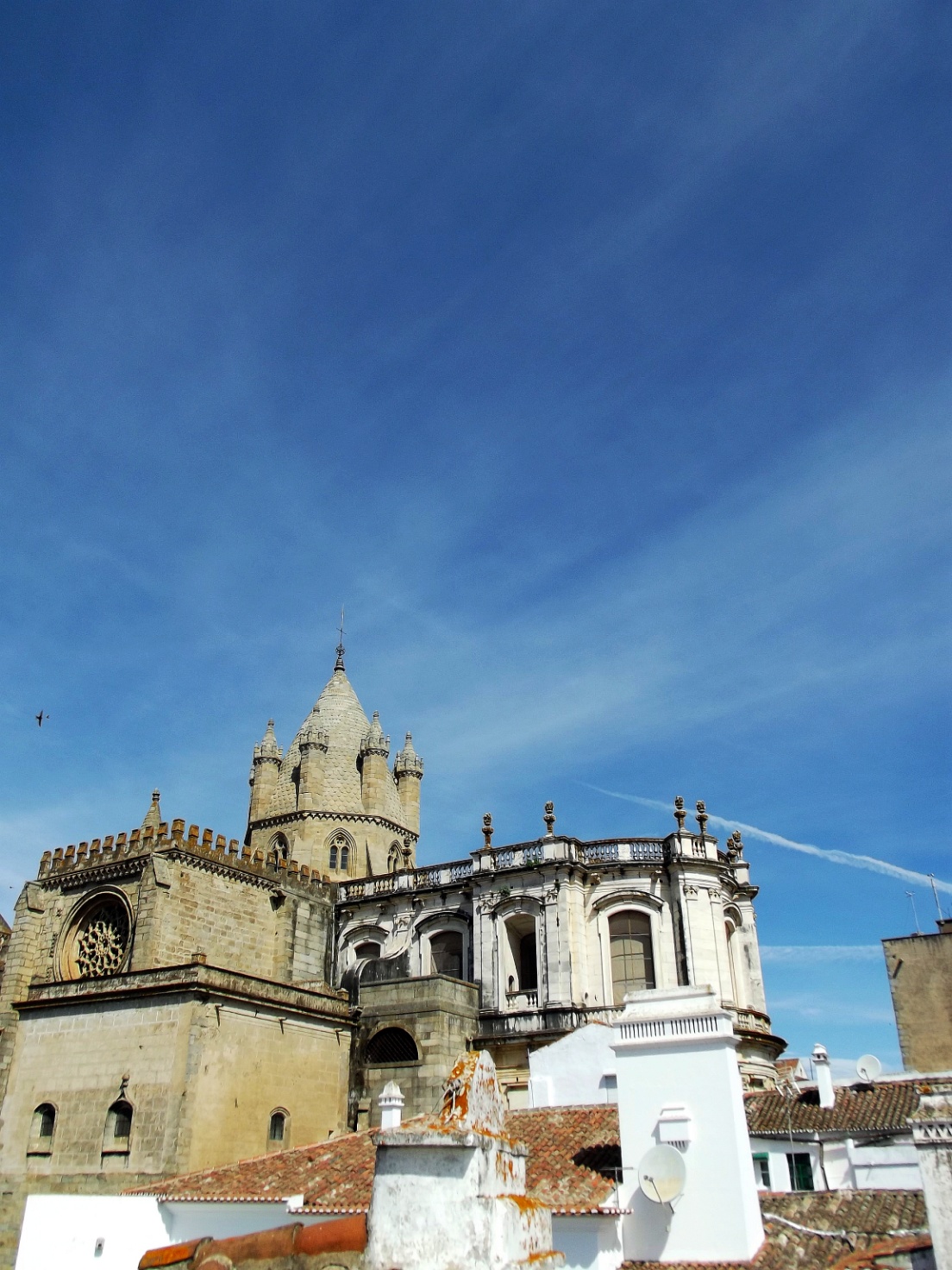 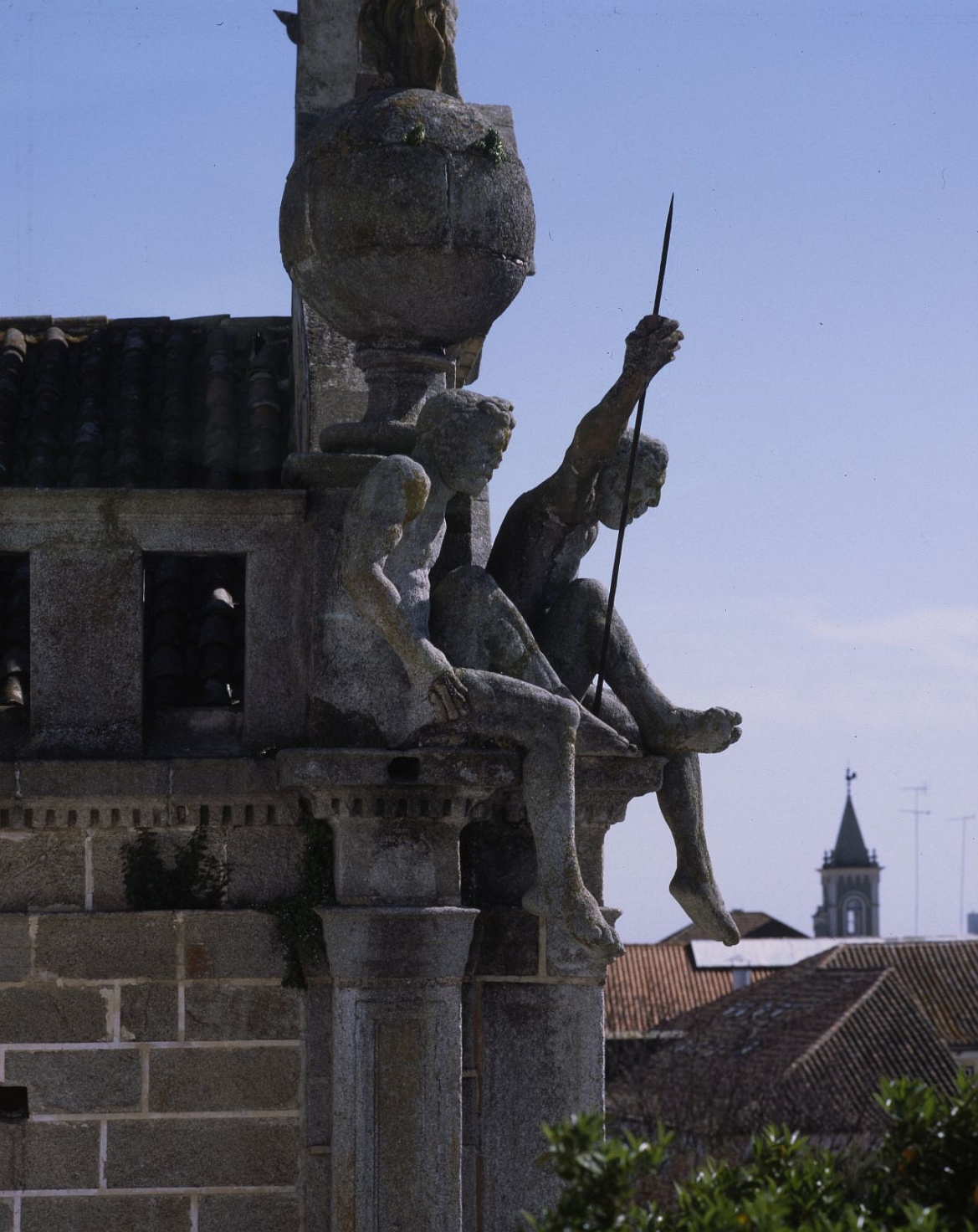 NEED FOR A NEW APPROACH


UNESCO and Turismo de Portugal offered a program that represented a new path forward: PUP
3
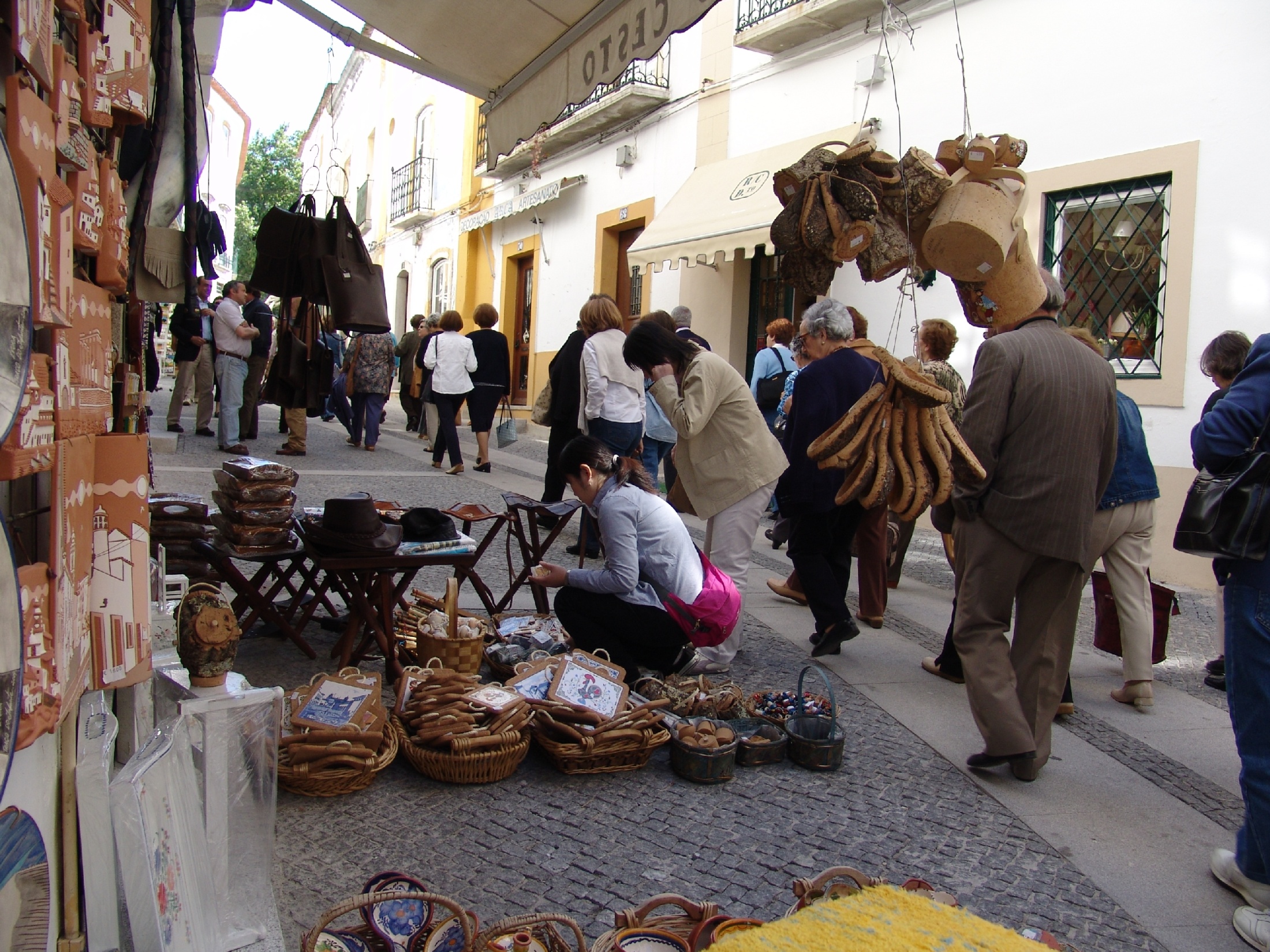 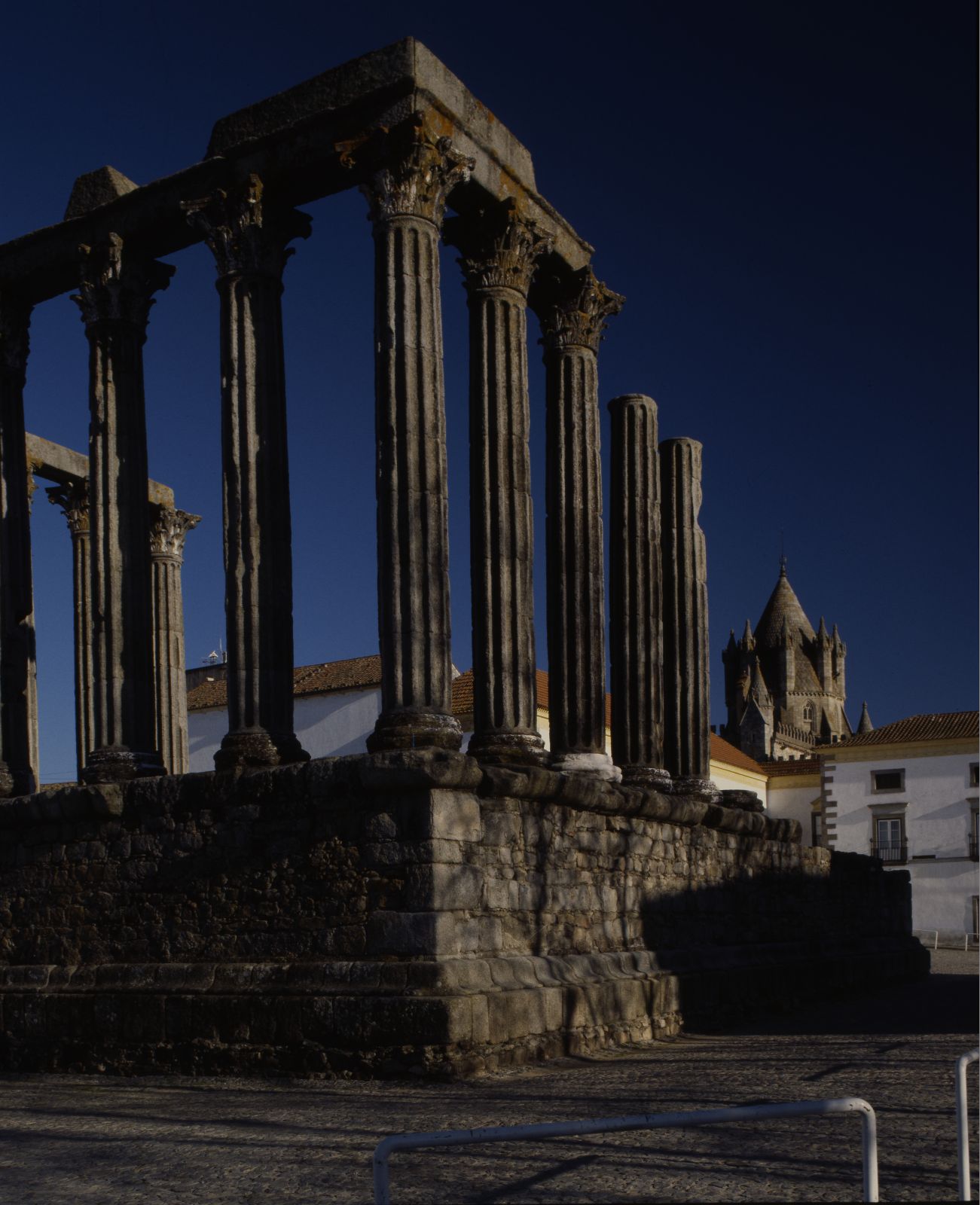 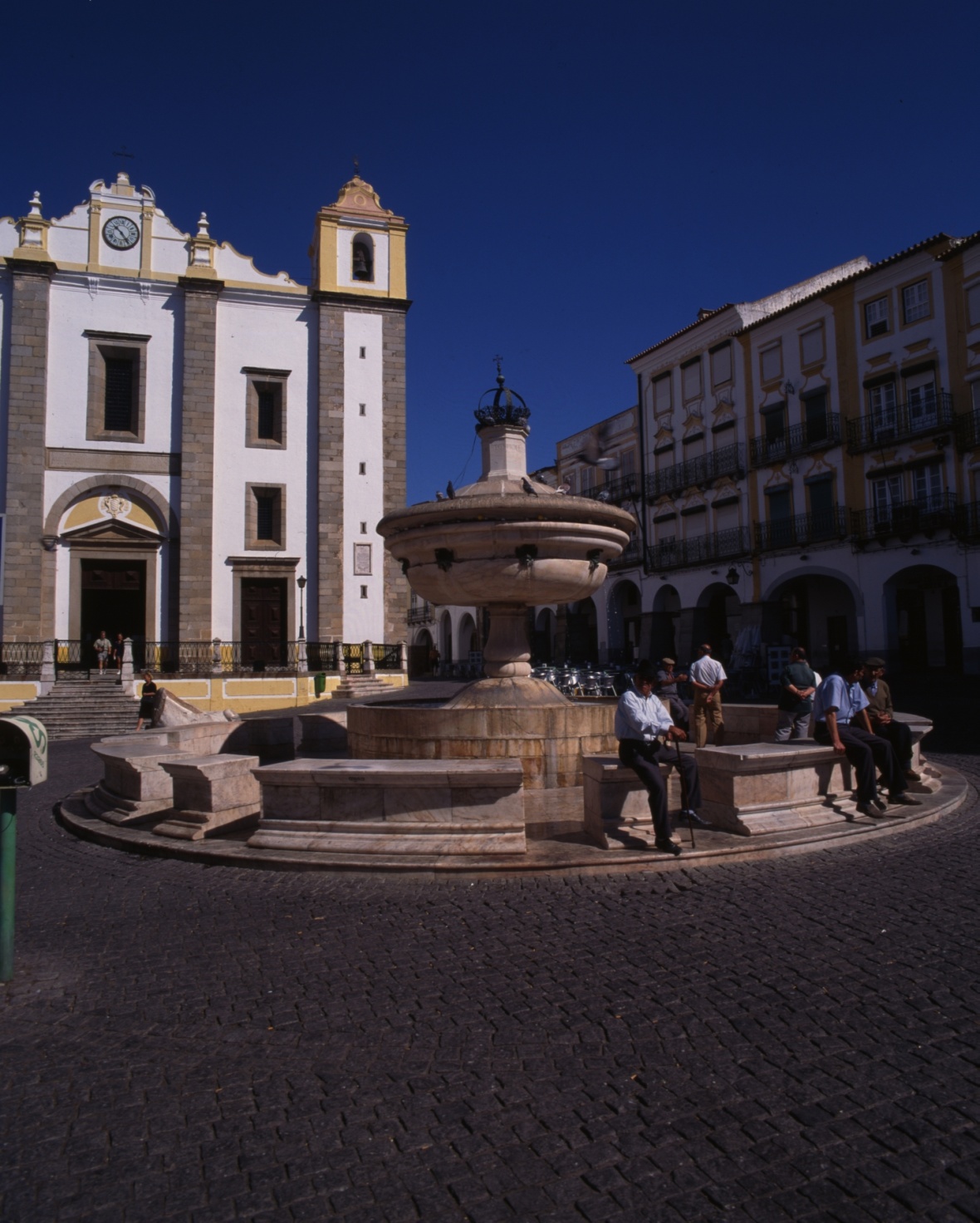 4
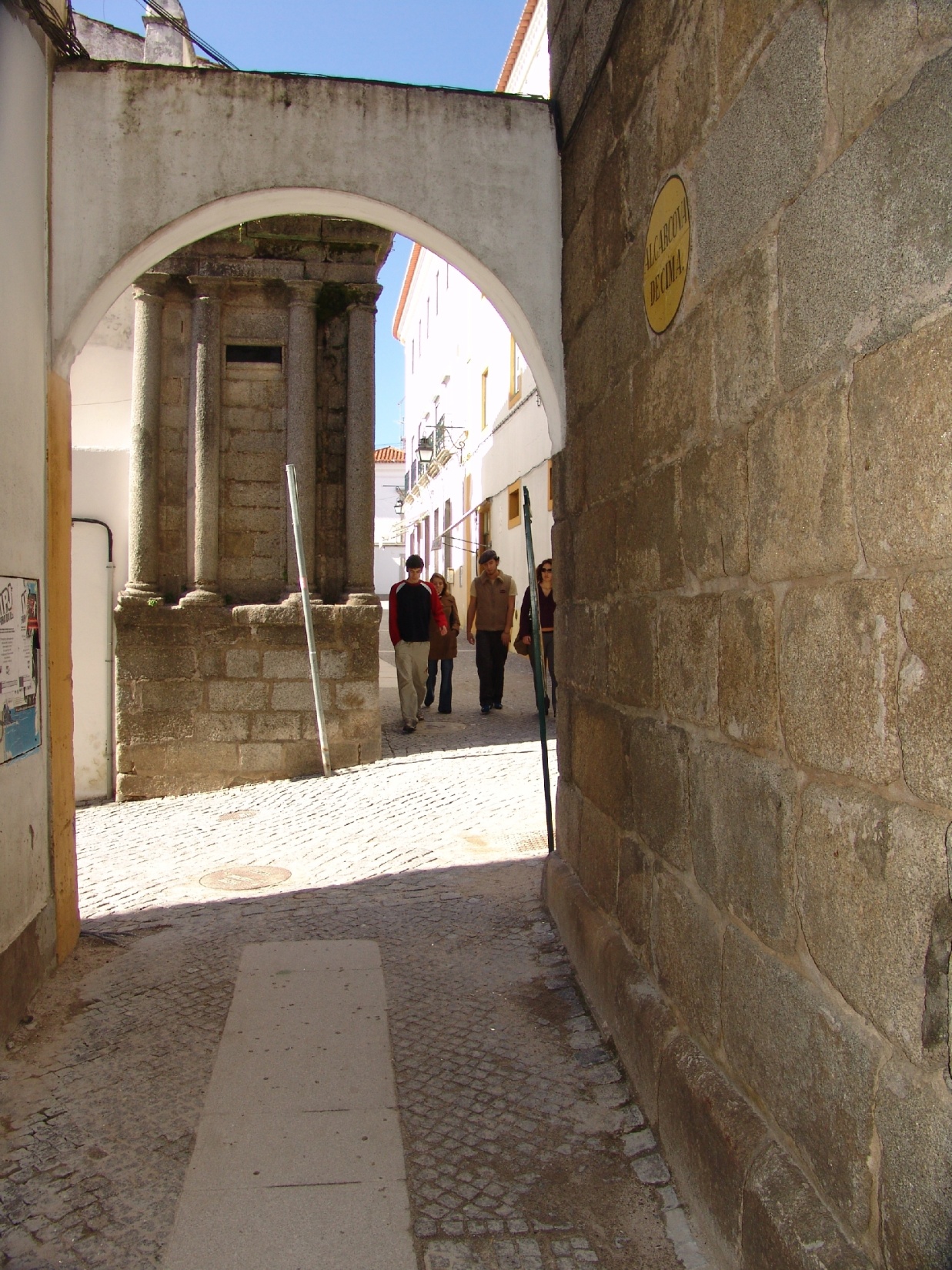 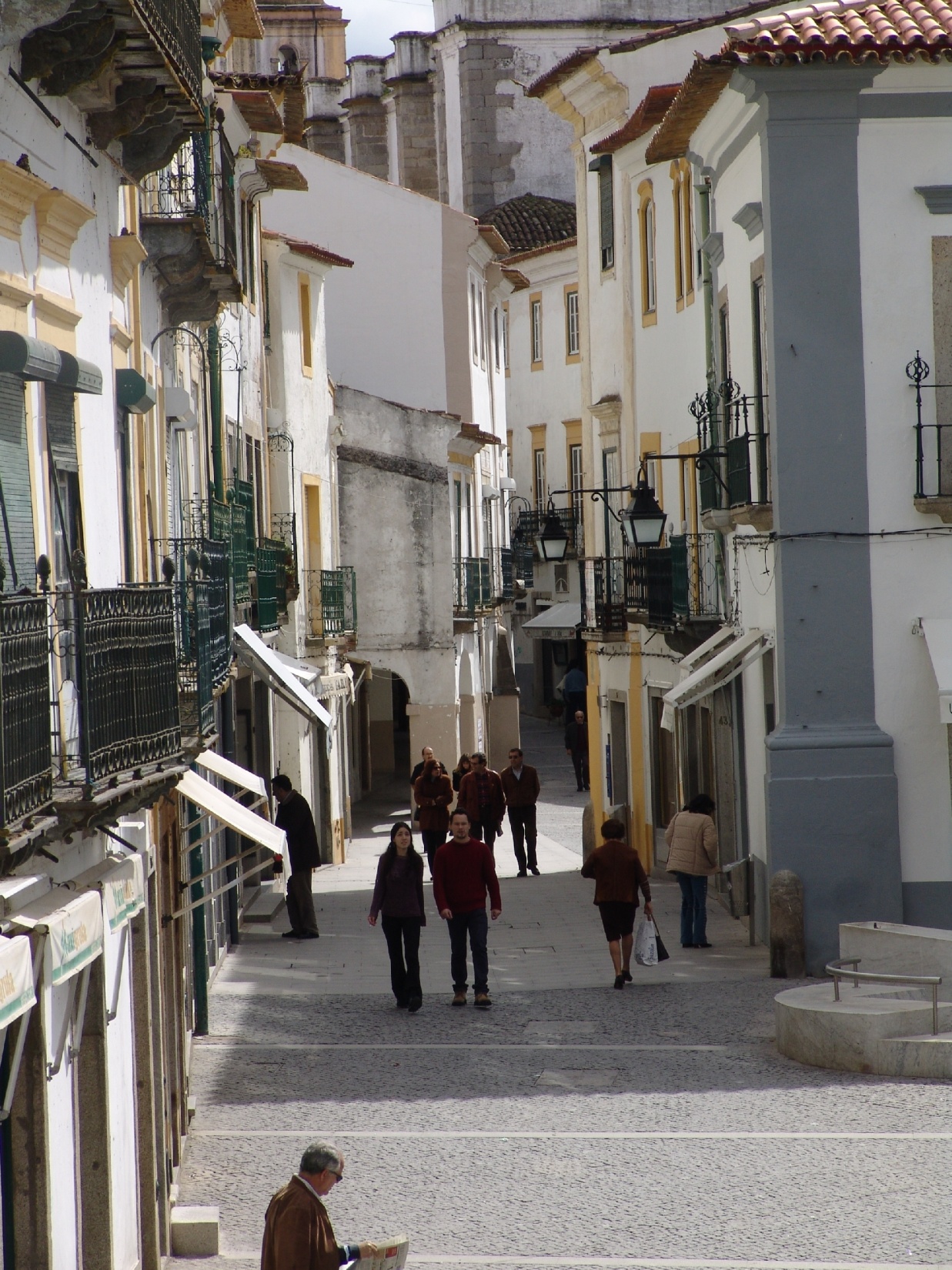 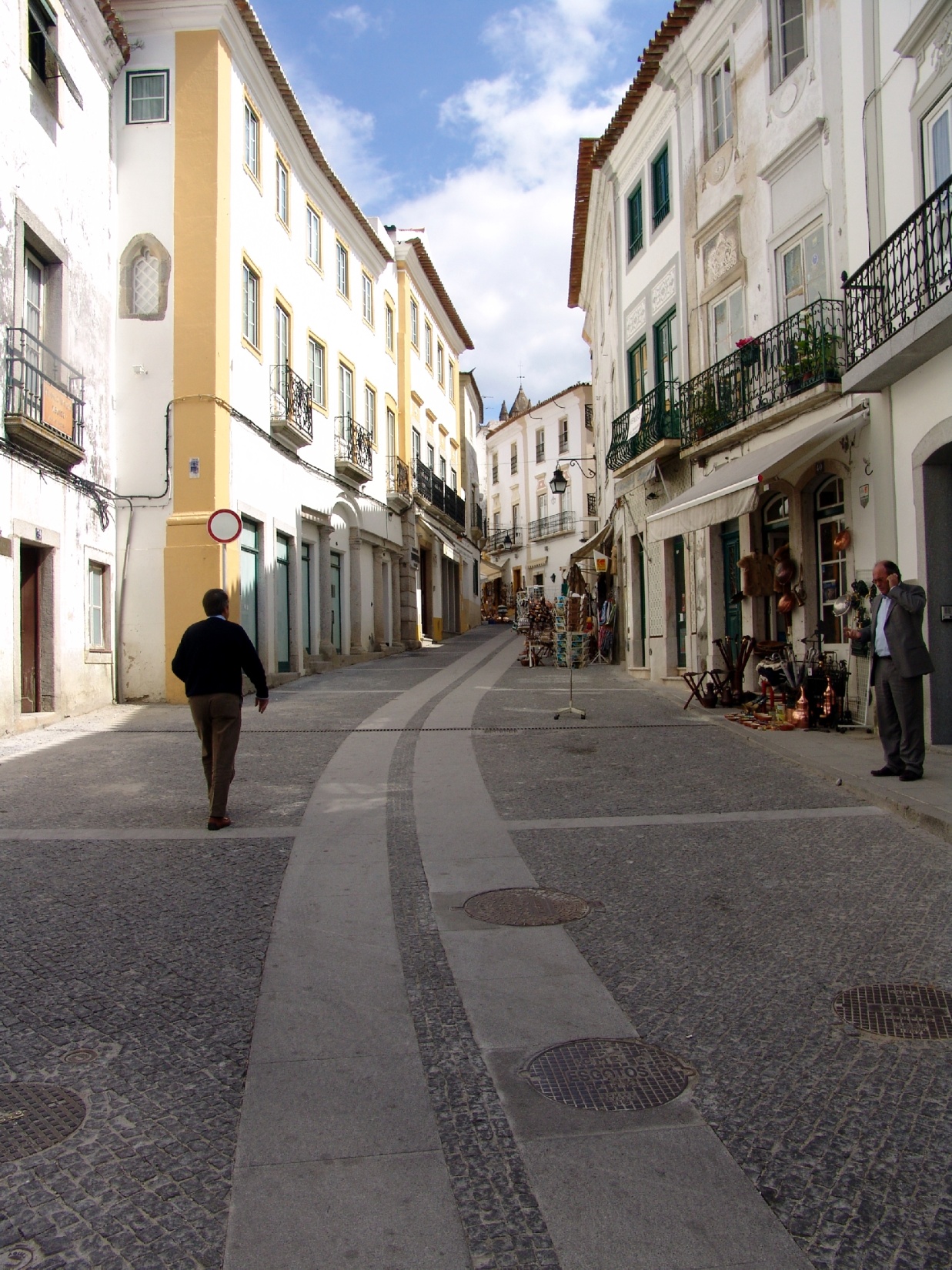 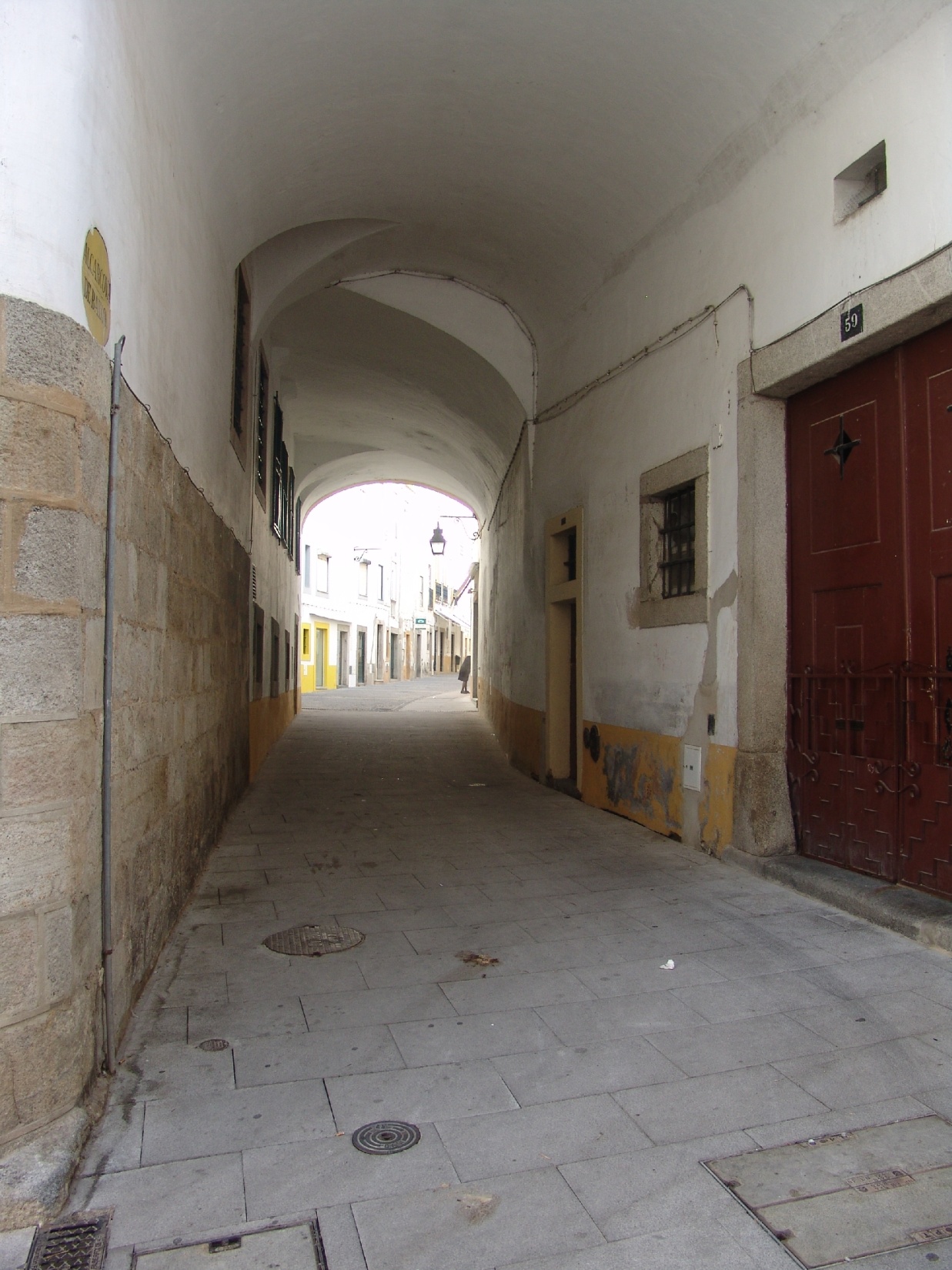 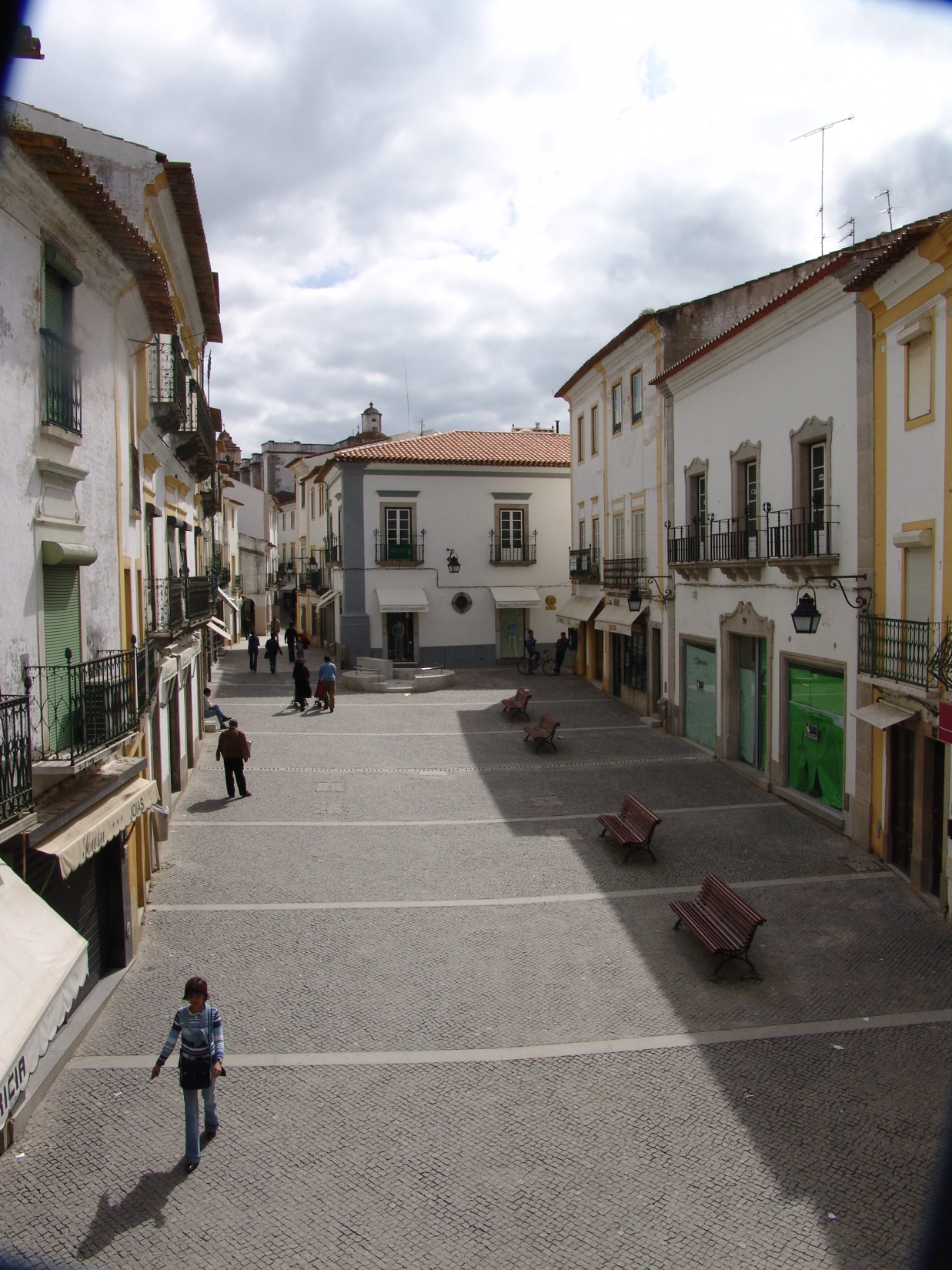 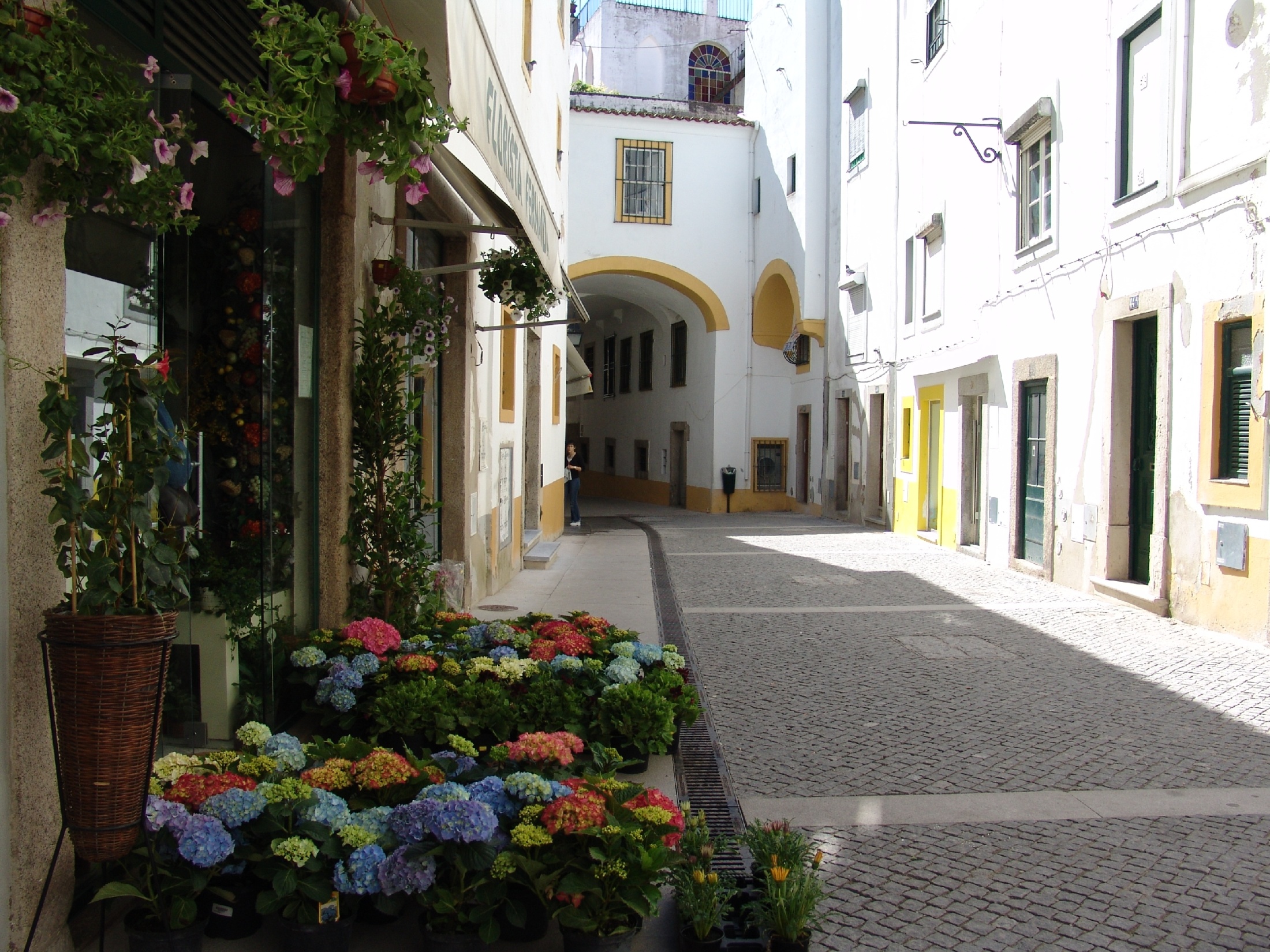 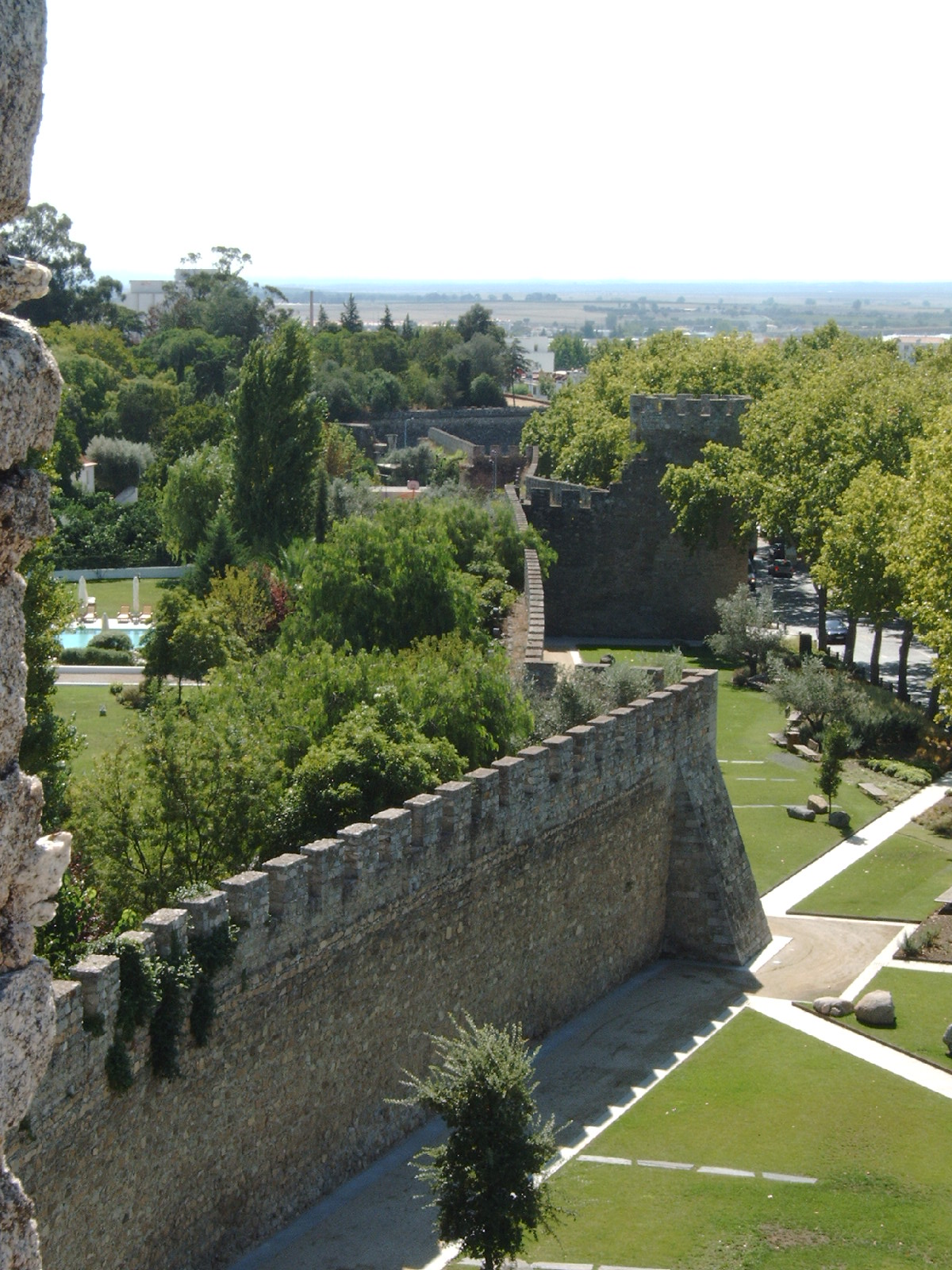 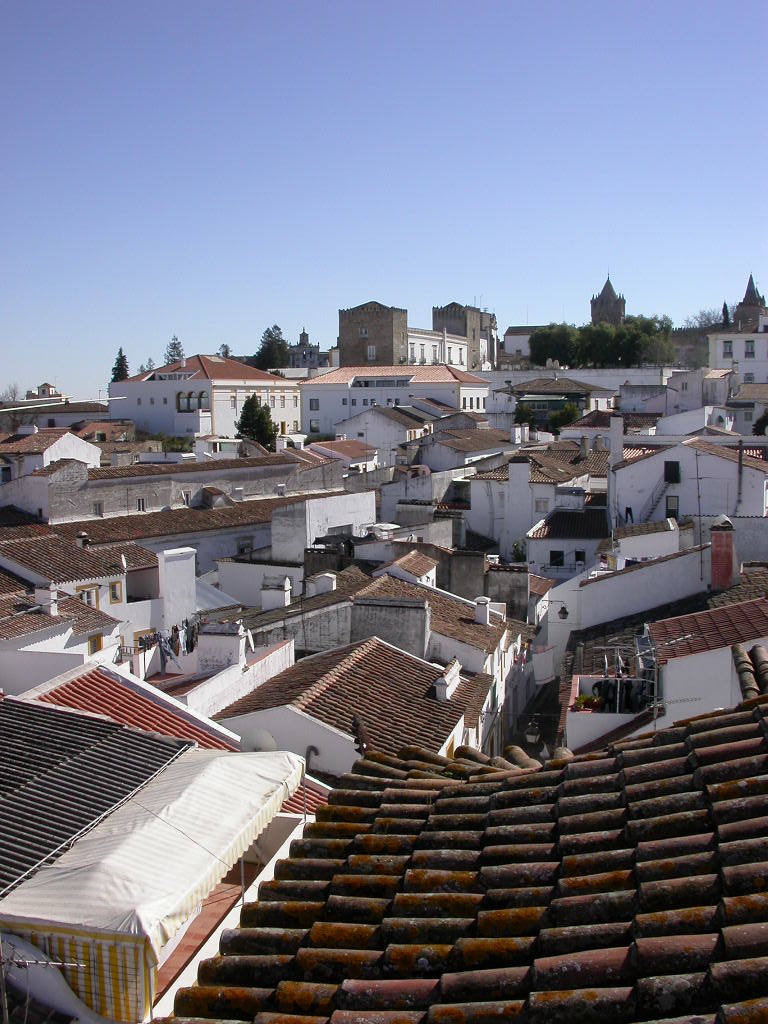 PLANNING

Traditional planning  is bureaucratic, highly technical and based on stability which no longer works in a rapidly changing complex world.
5
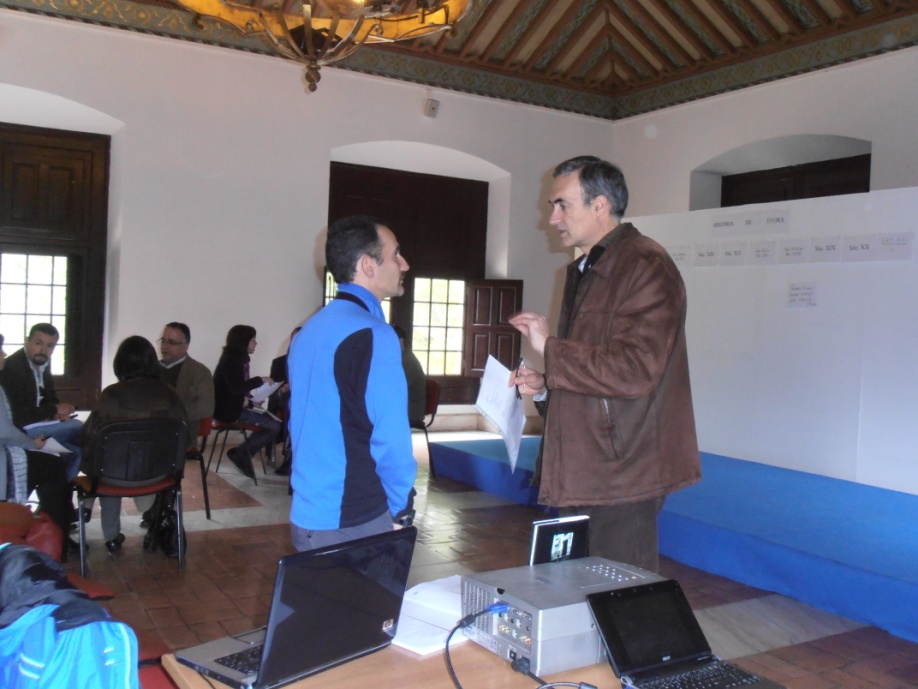 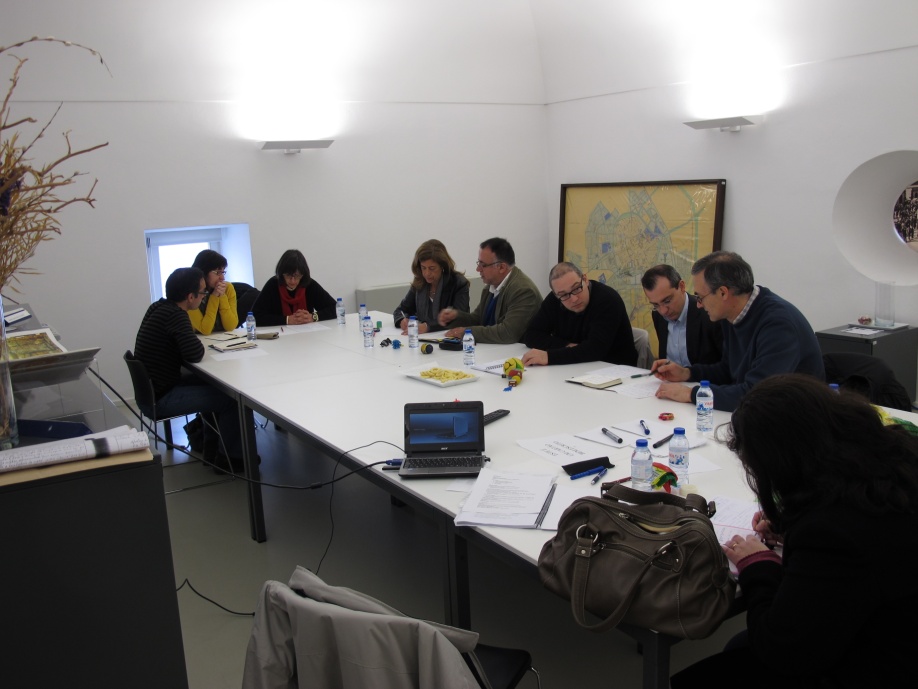 INTERNAL ORGANIZATION

Internal Working Team
Internal advisory Team
External advisory commission
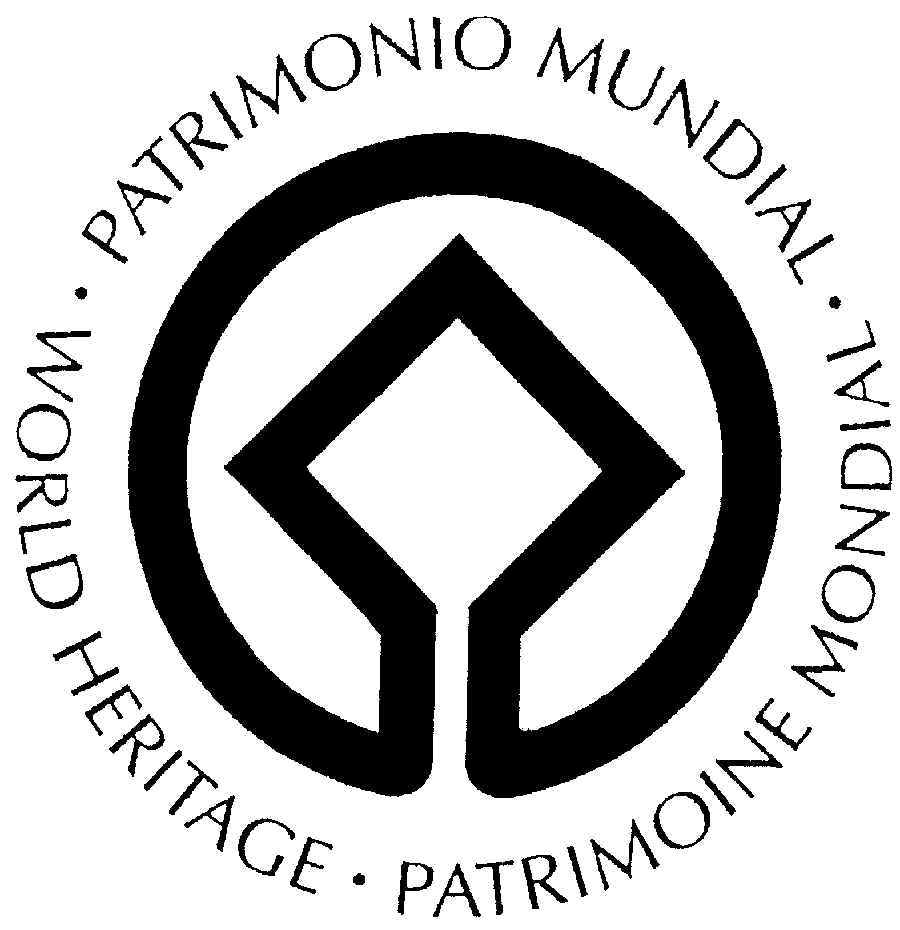 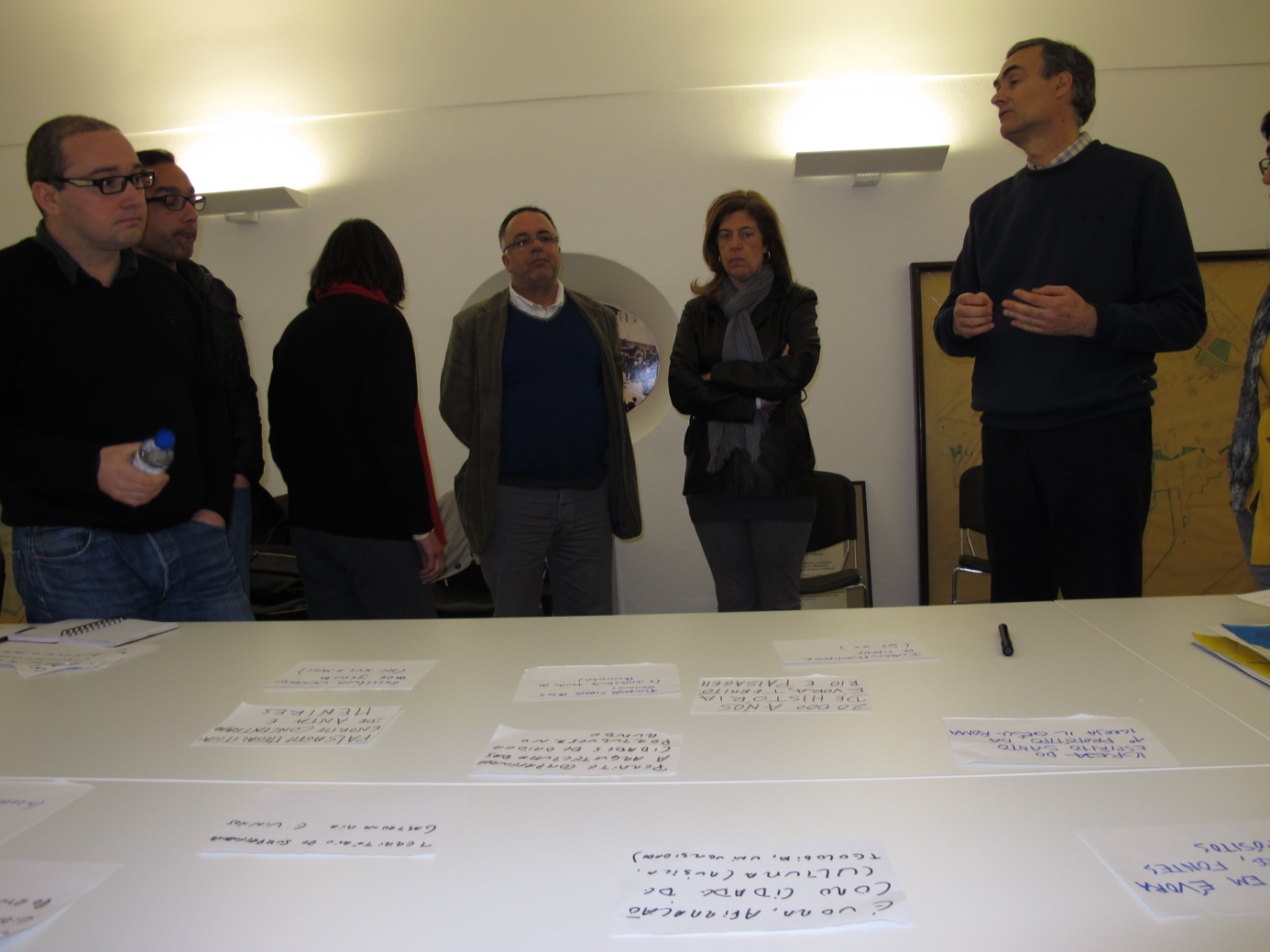 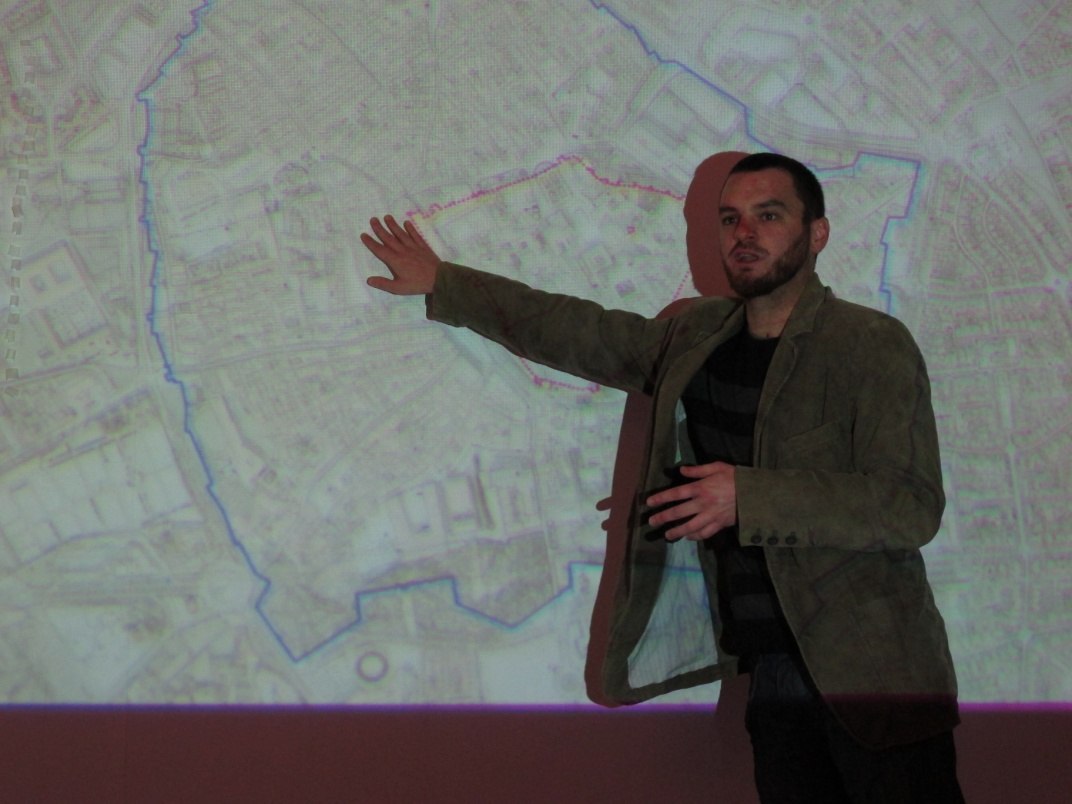 6
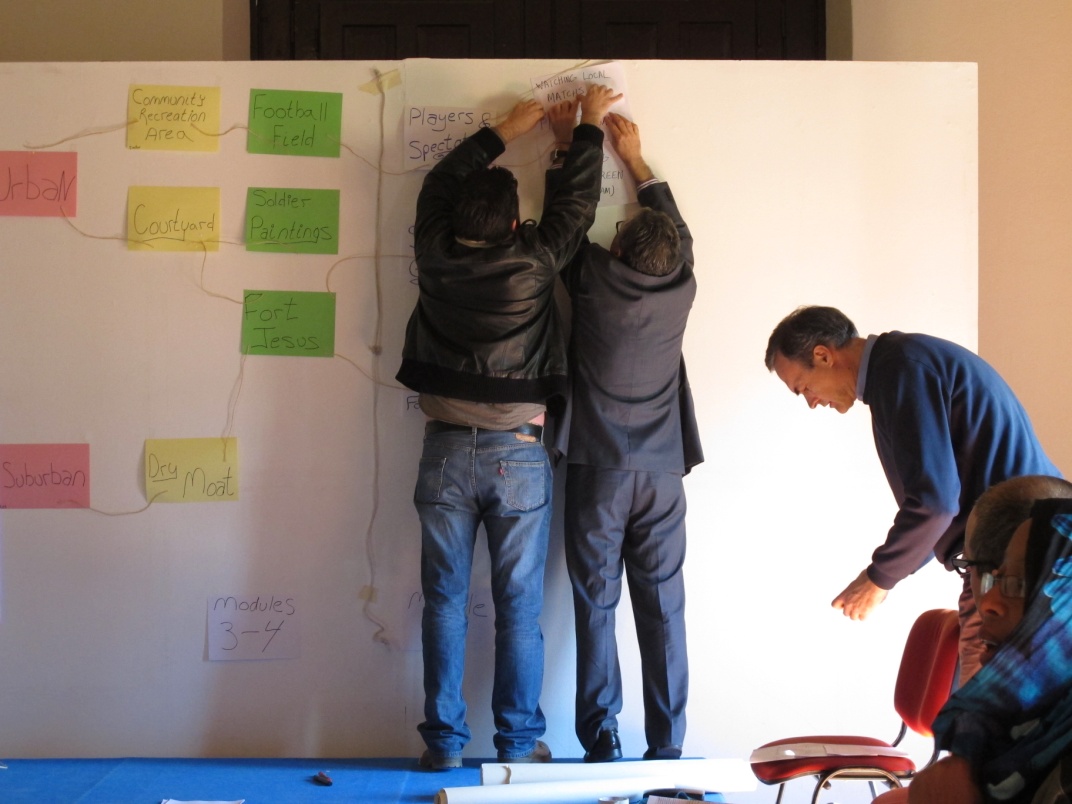 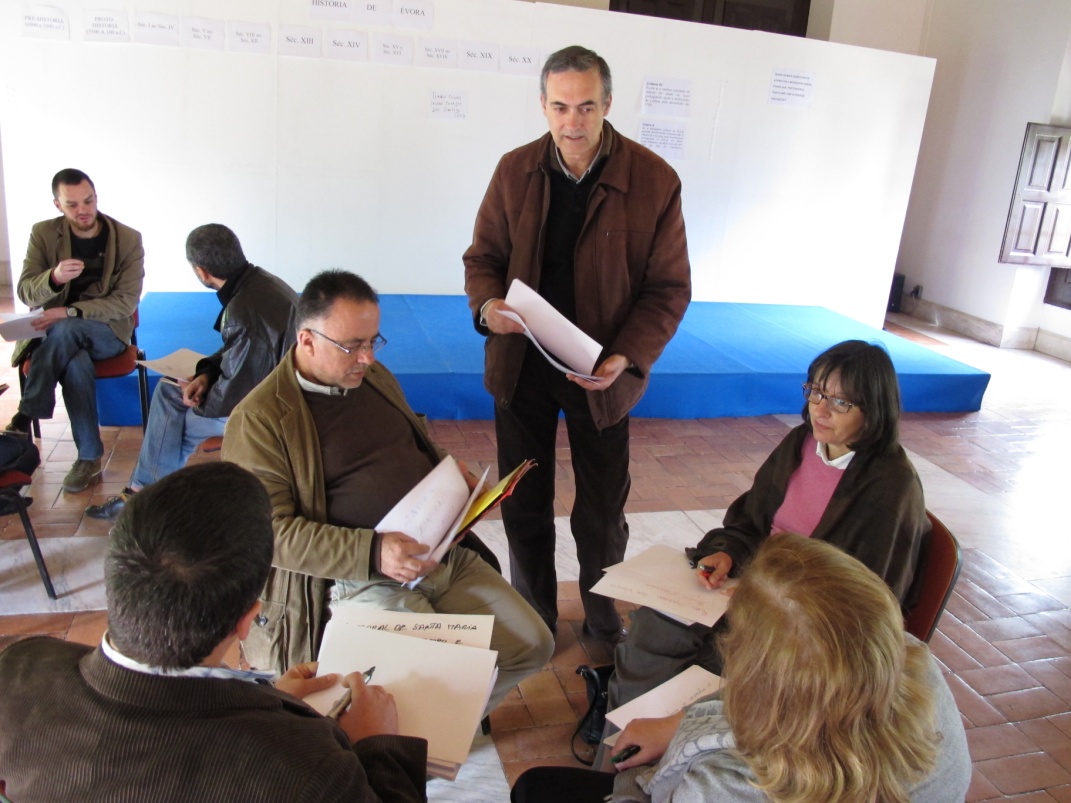 SHARING POWER
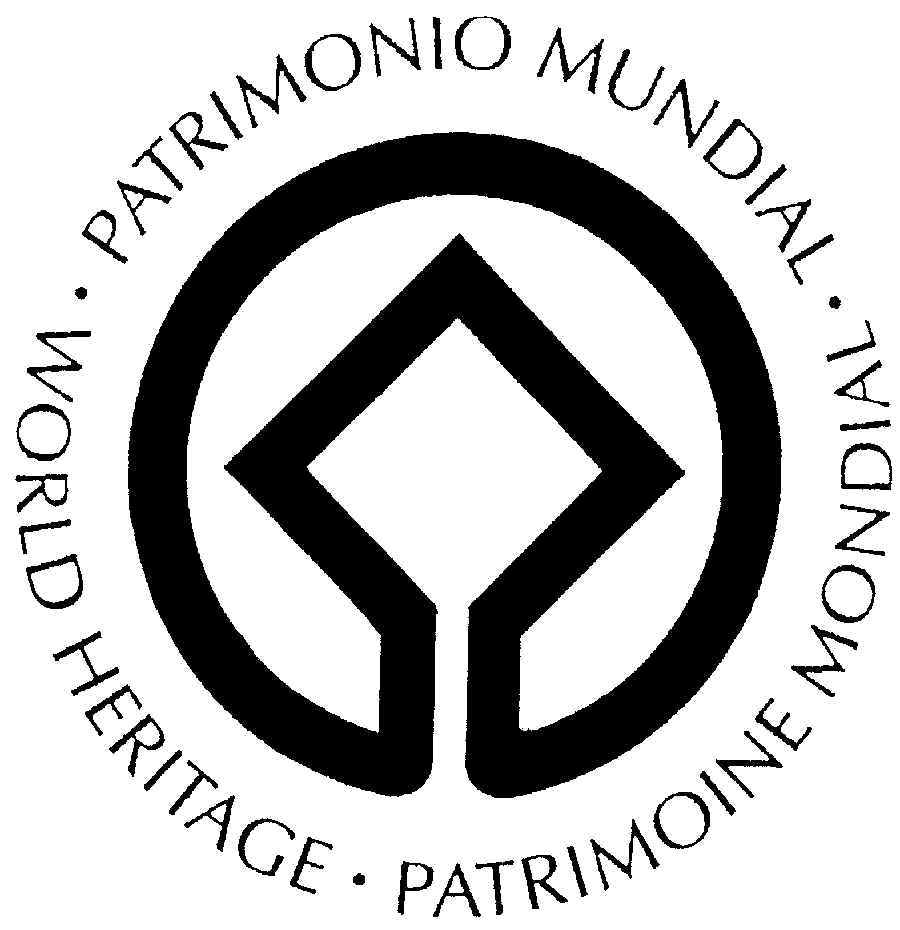 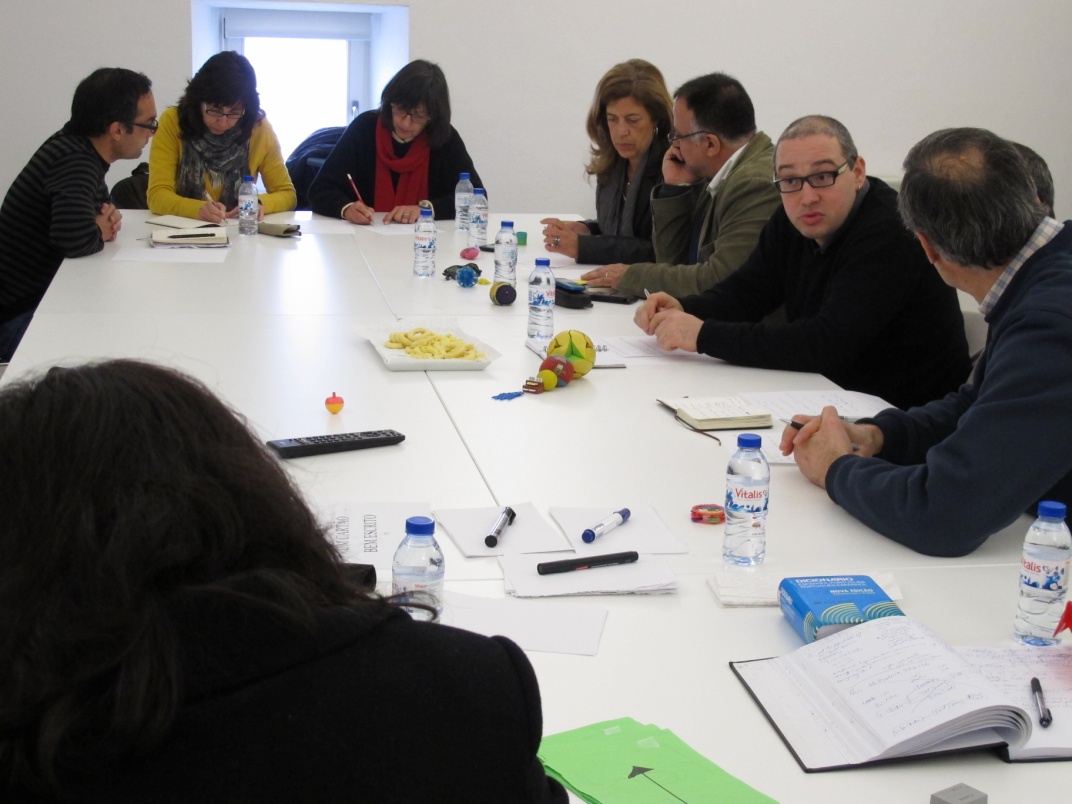 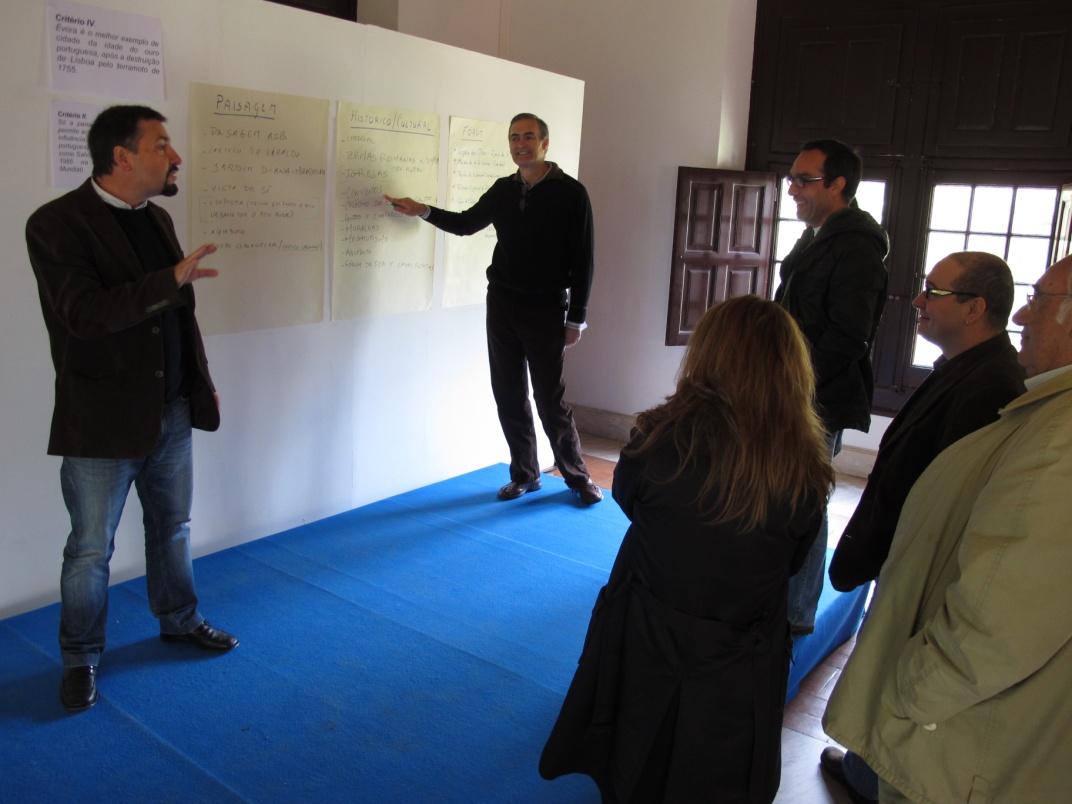 7
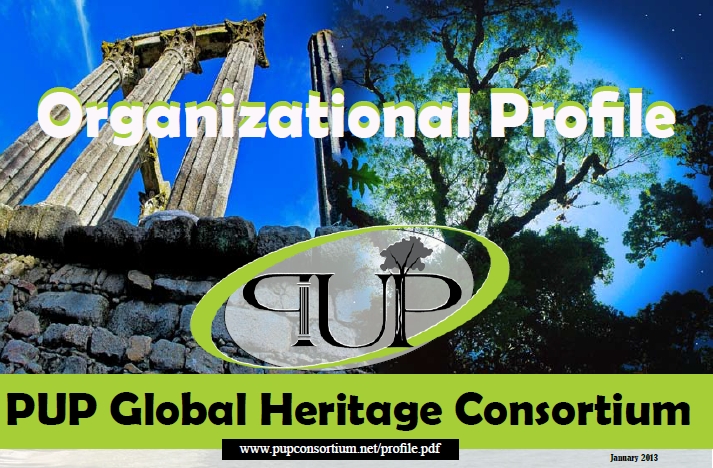 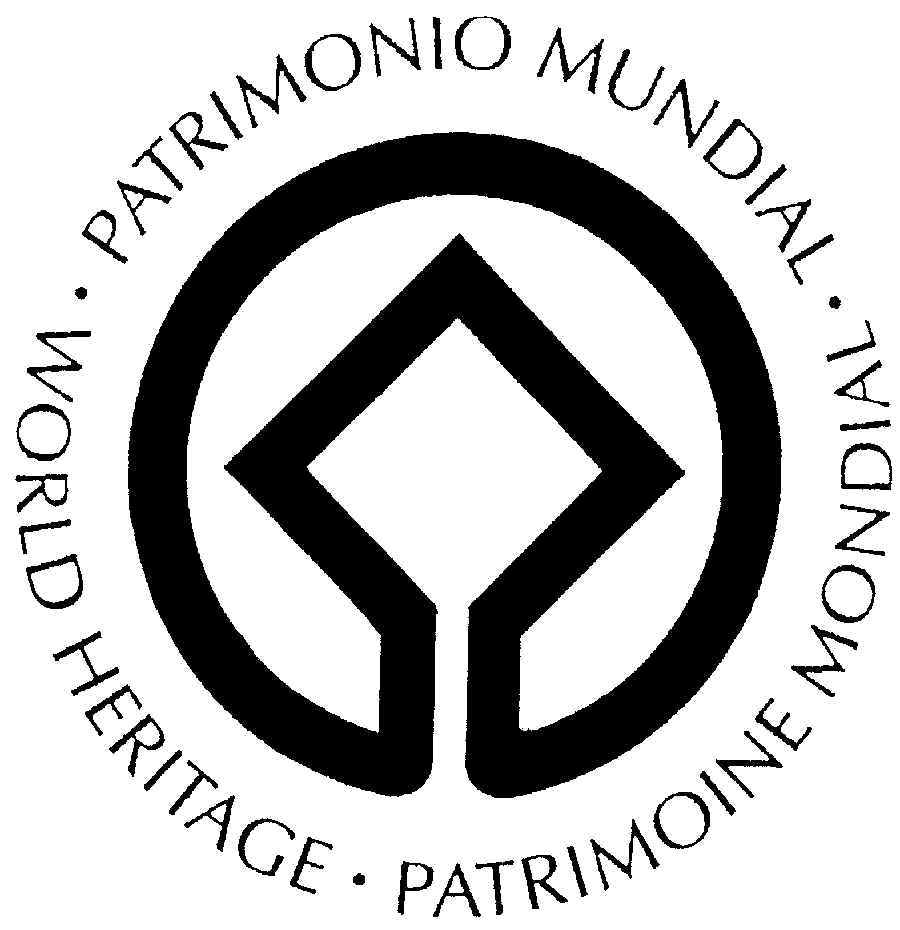 8
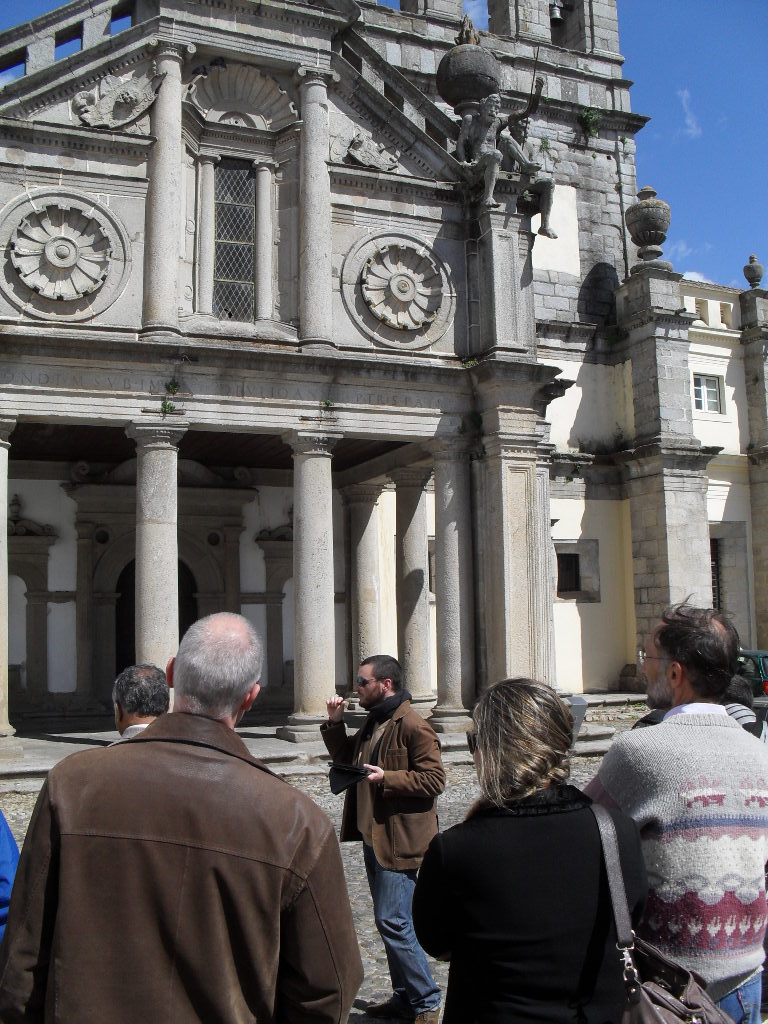 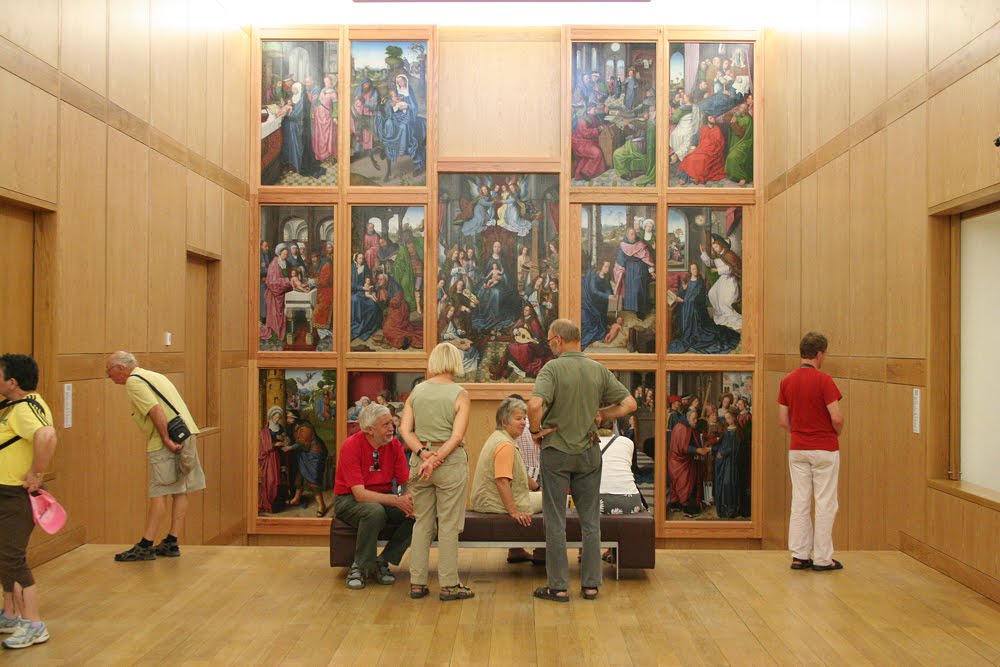 WHAT IS “PUBLIC USE”?

Touristic, educational, interpretative, recreational, and 
investigative uses of heritage resources
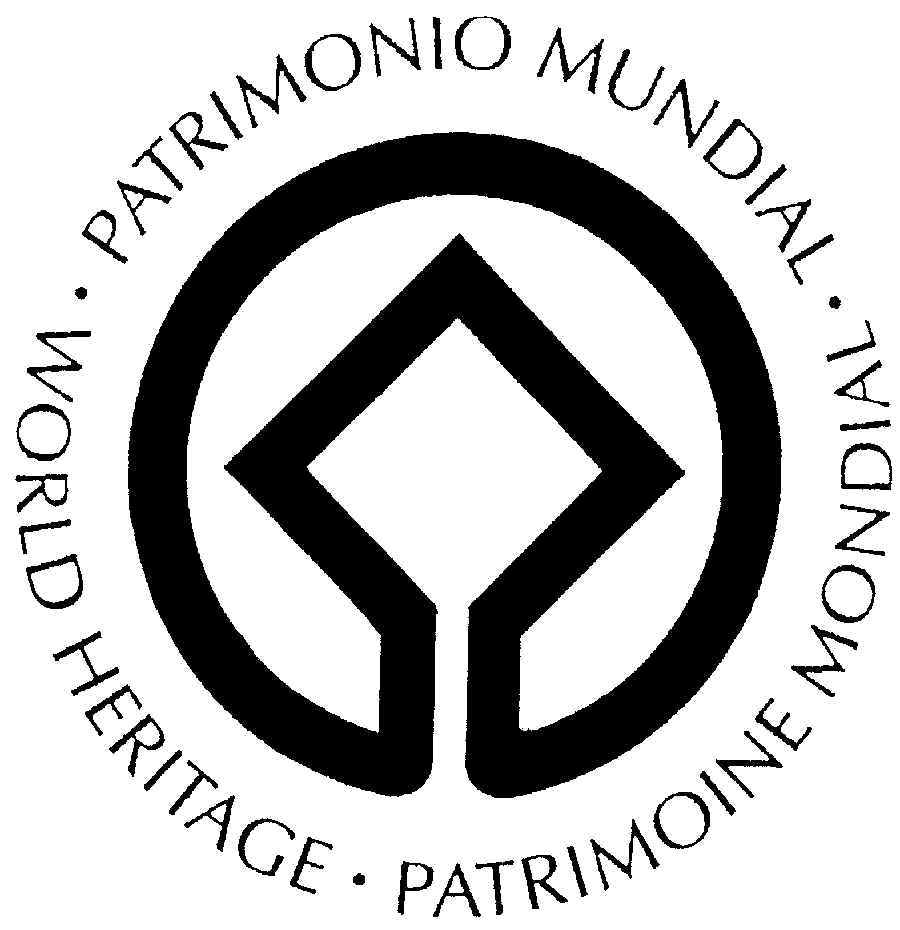 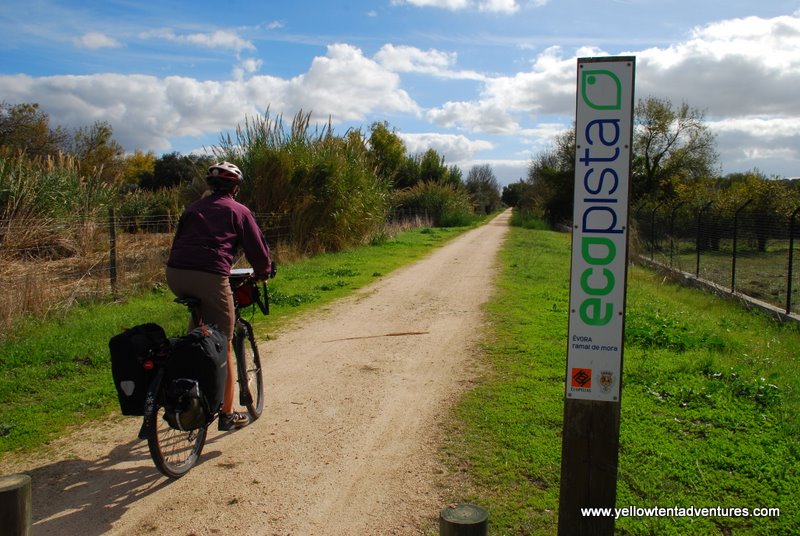 9
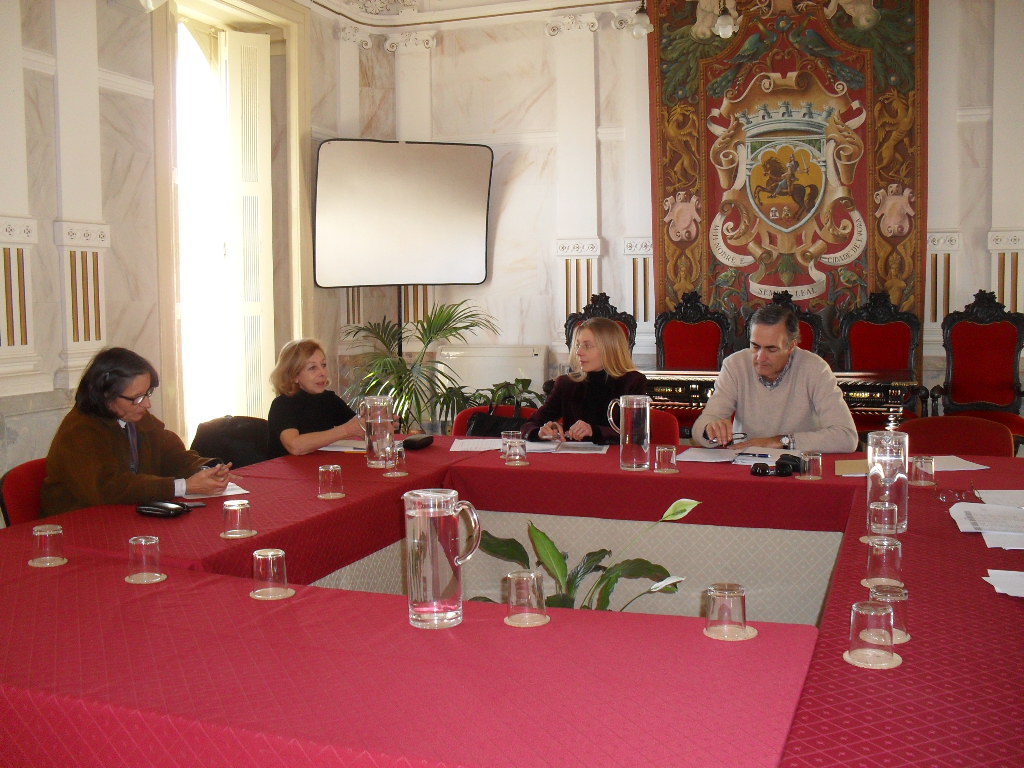 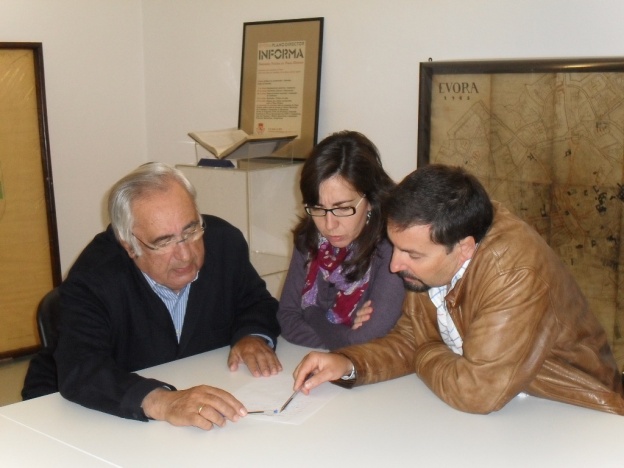 PUP PHILOSOPY

Focus on: Long-term learning
Introducing: Emerging paradigms
New use of outside consultant: From doers to facilitators
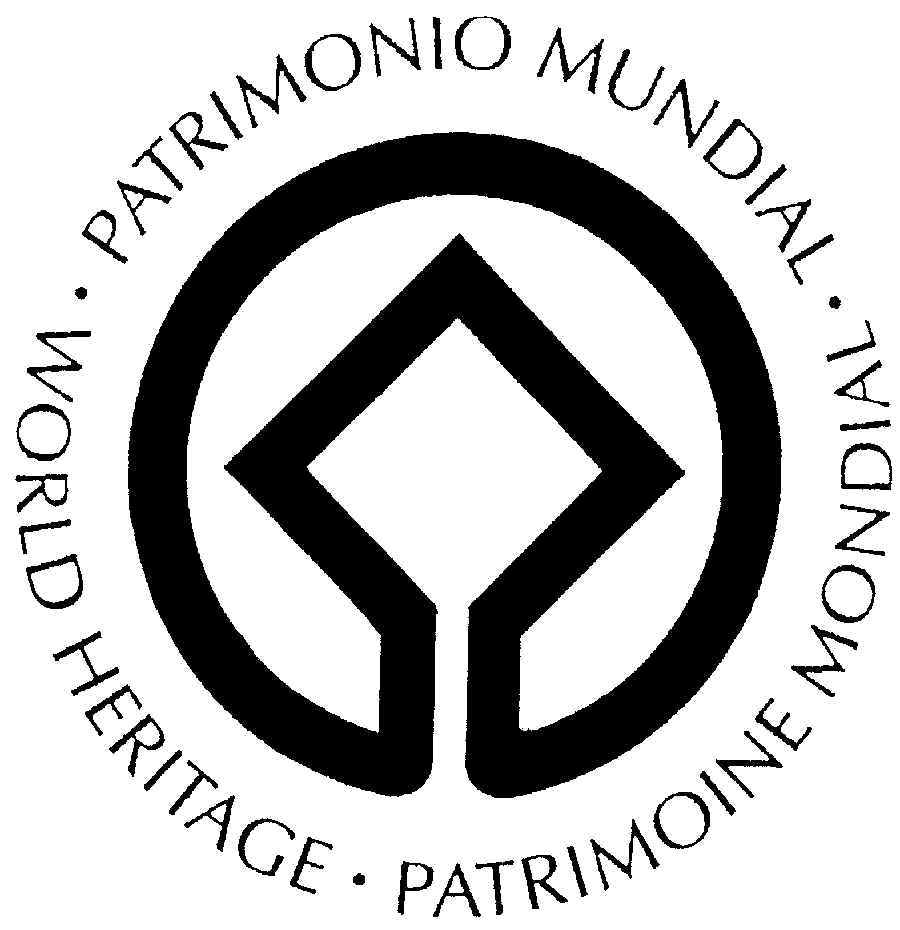 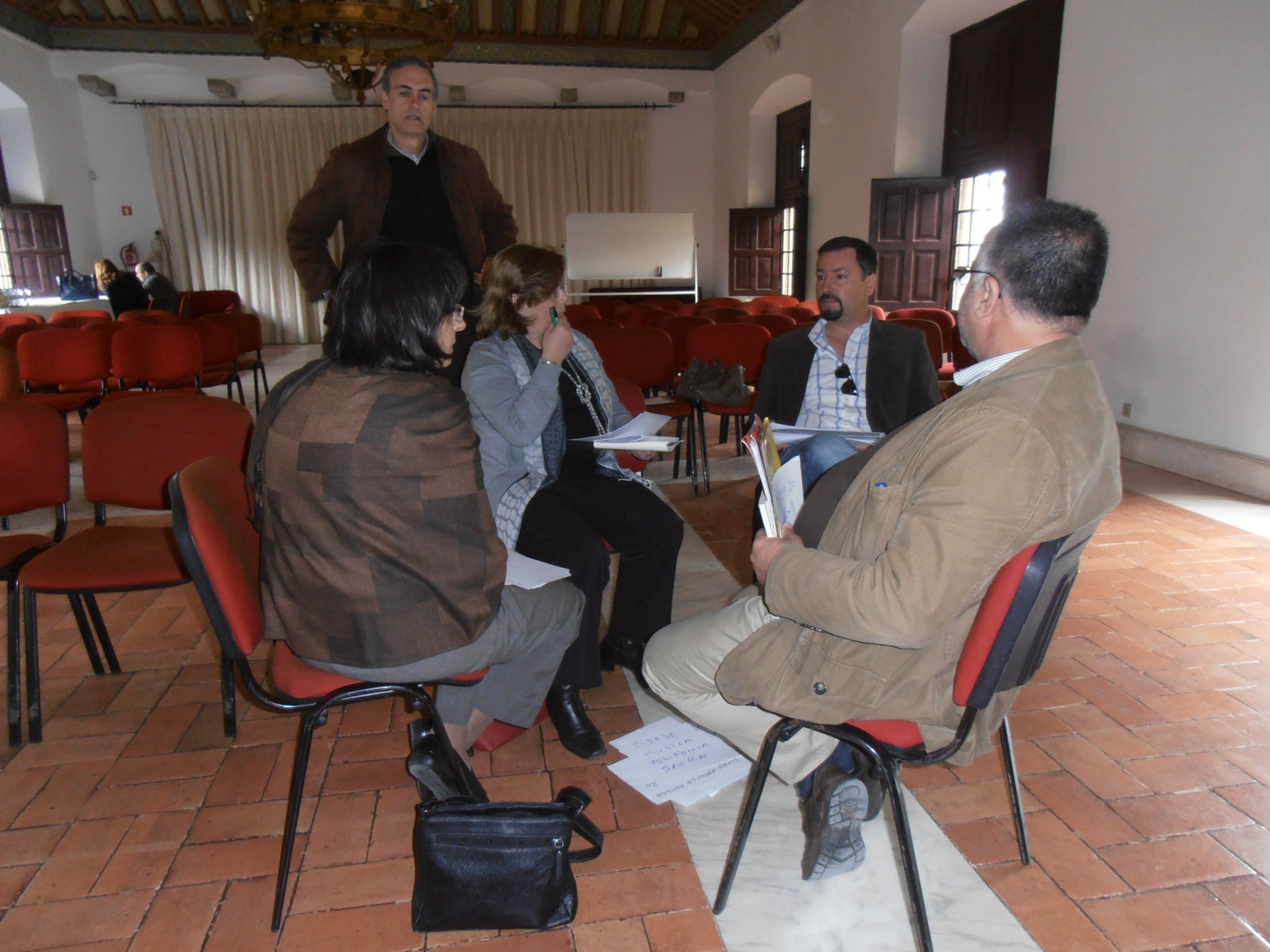 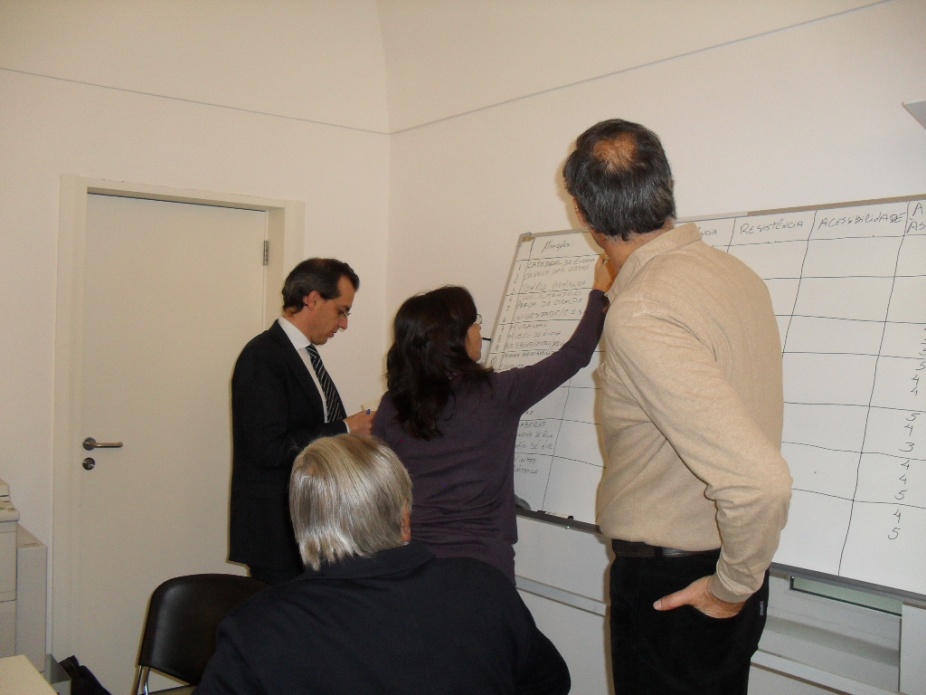 10
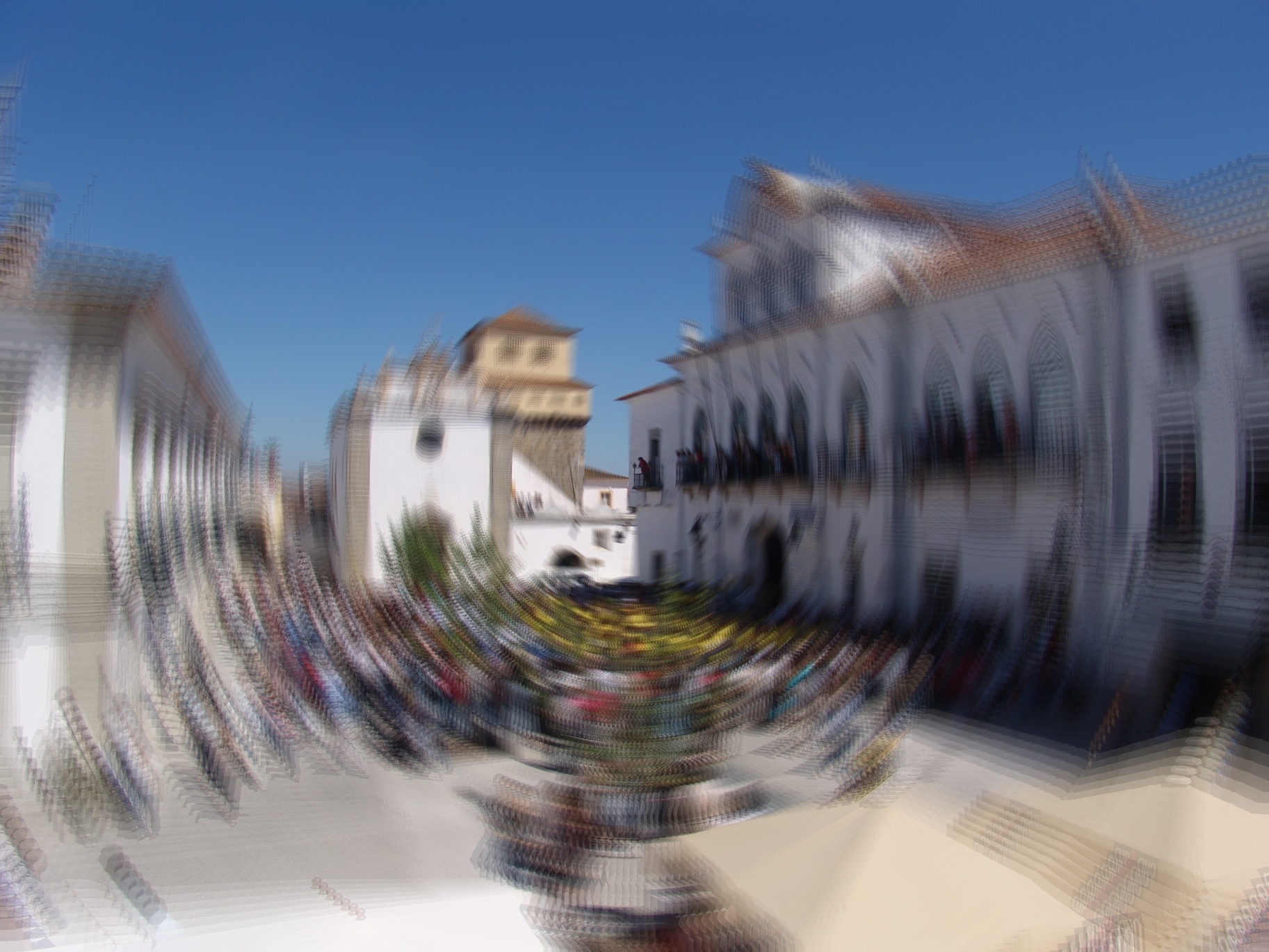 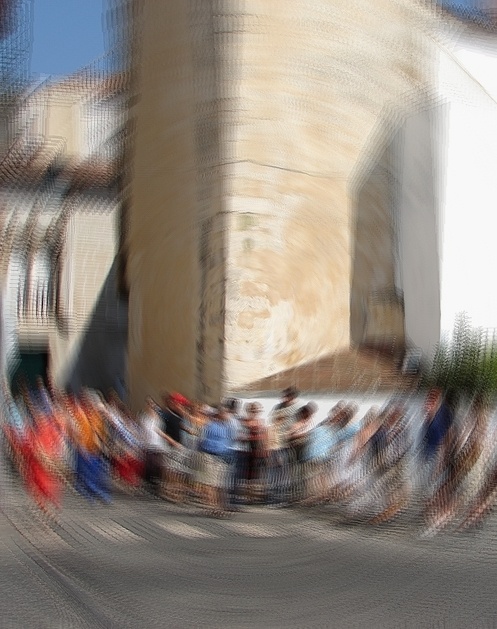 BARRIERS	

Sharing power
Assumptions about planning
Organization ineffiency
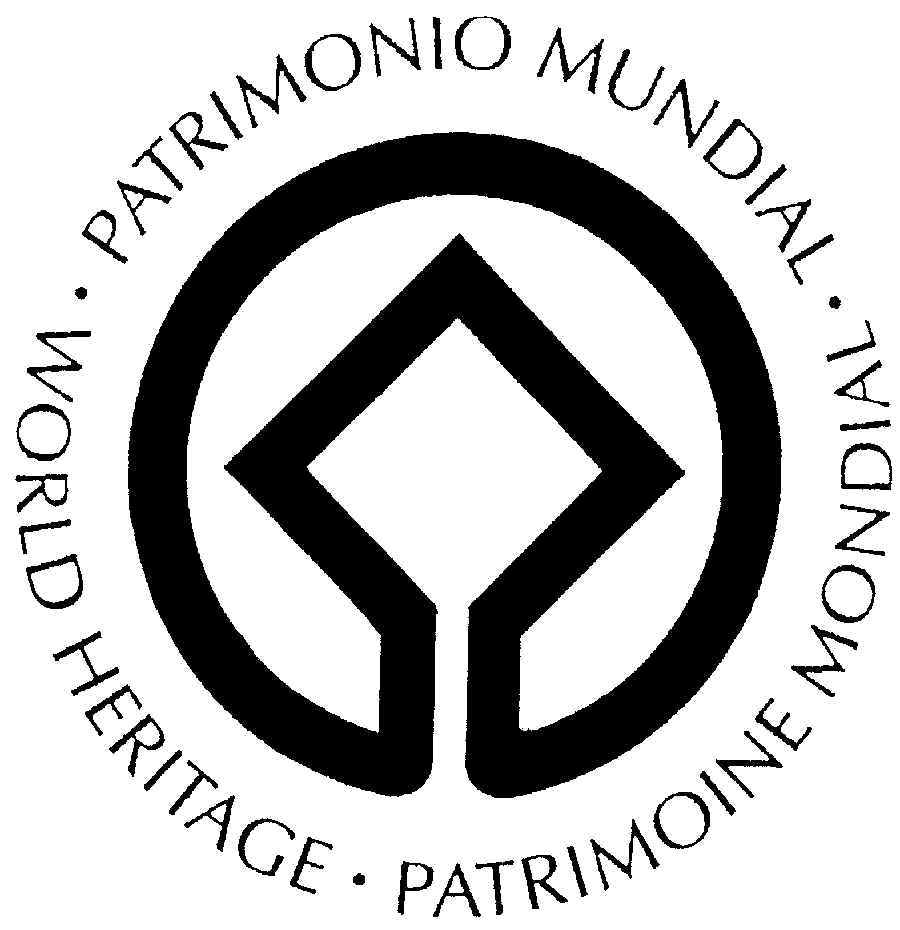 11
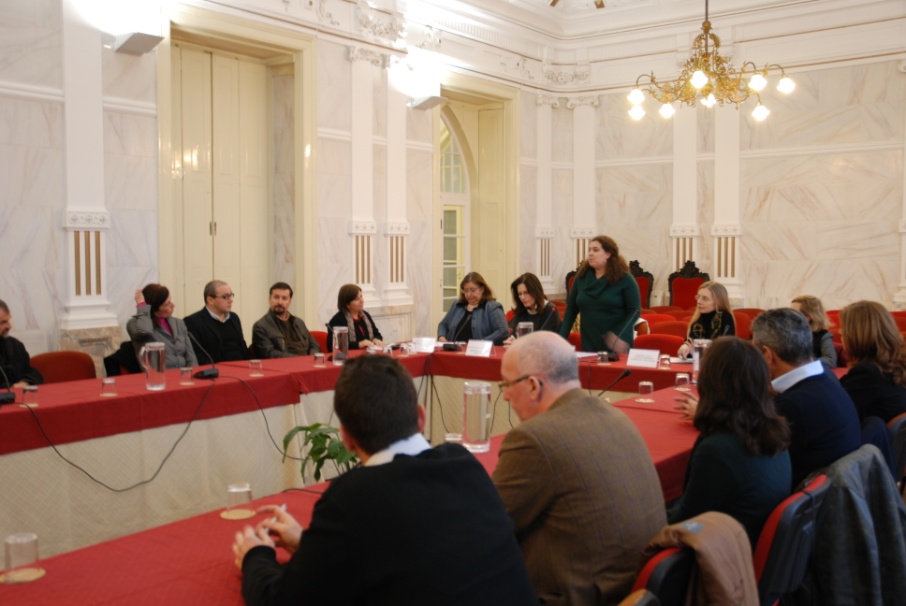 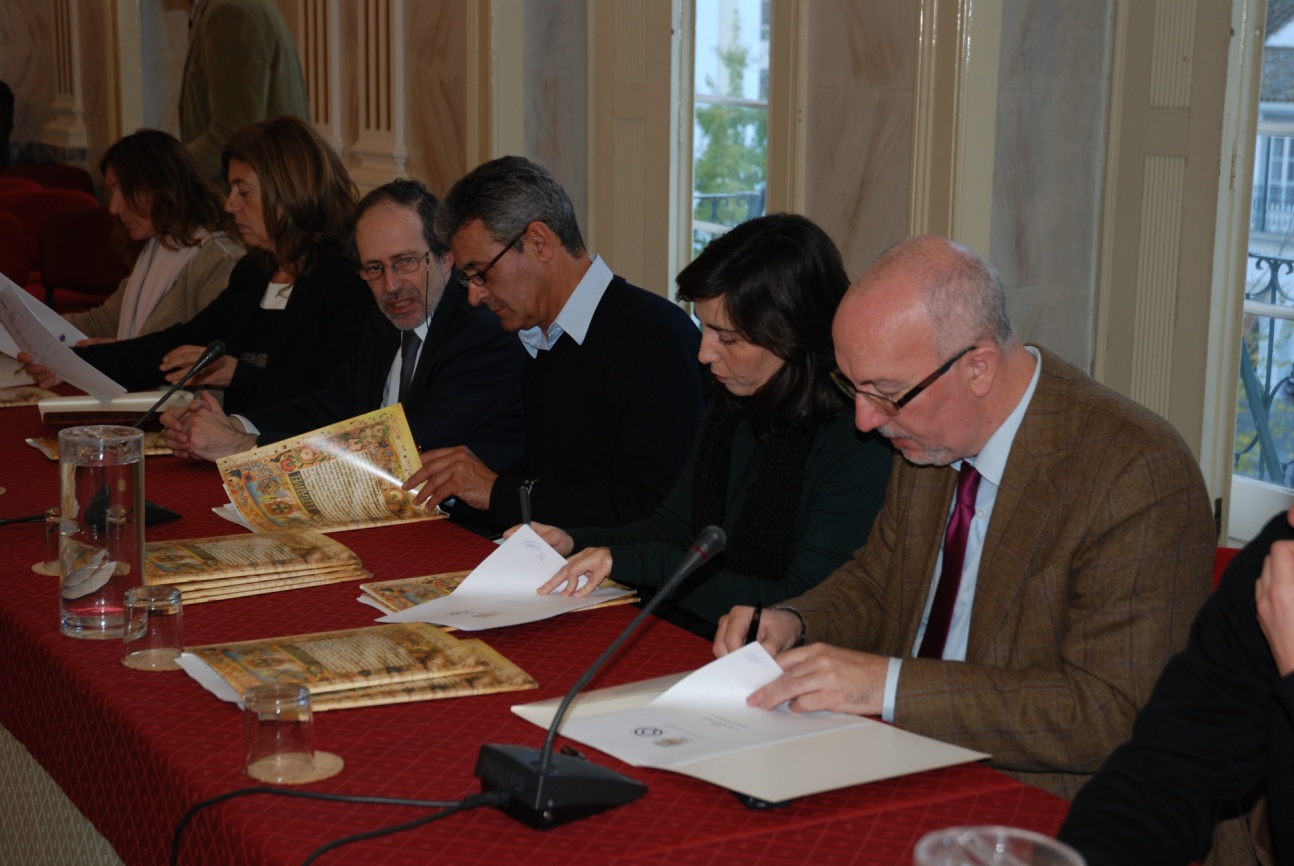 PARTNERS

Signing of «Terms of Reference»
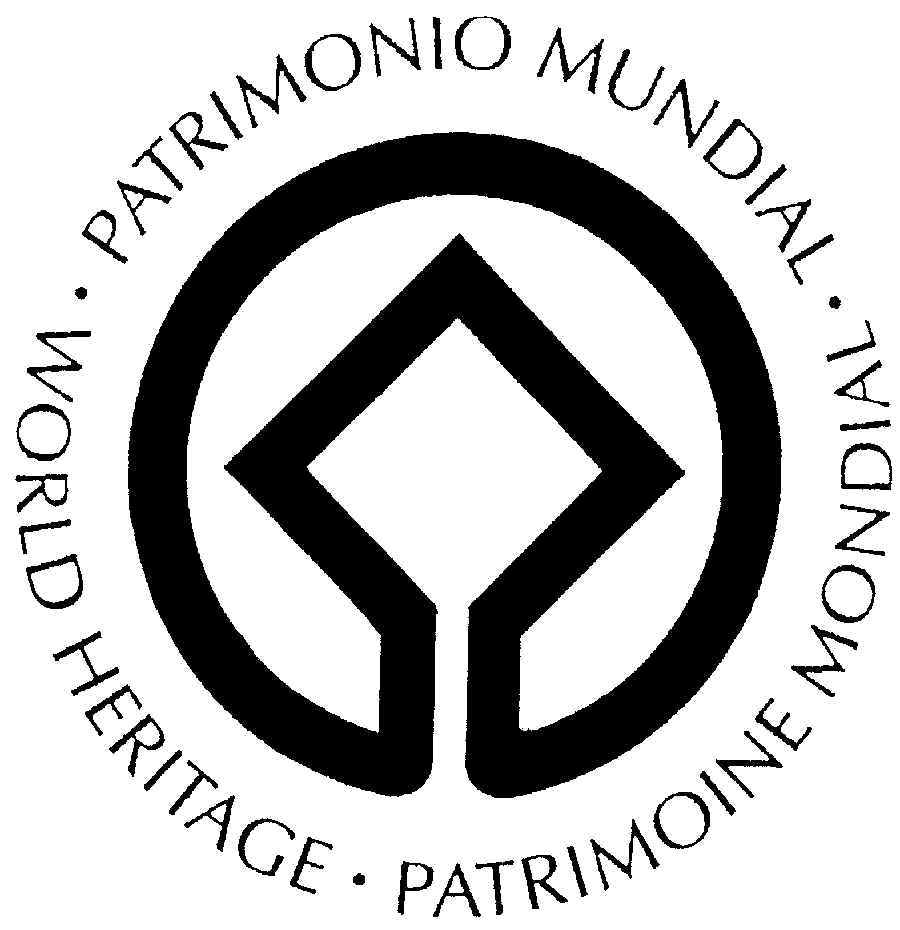 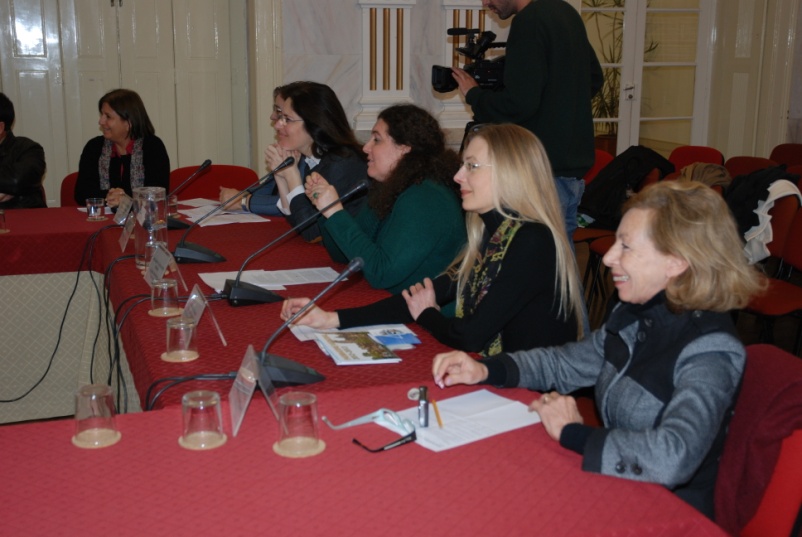 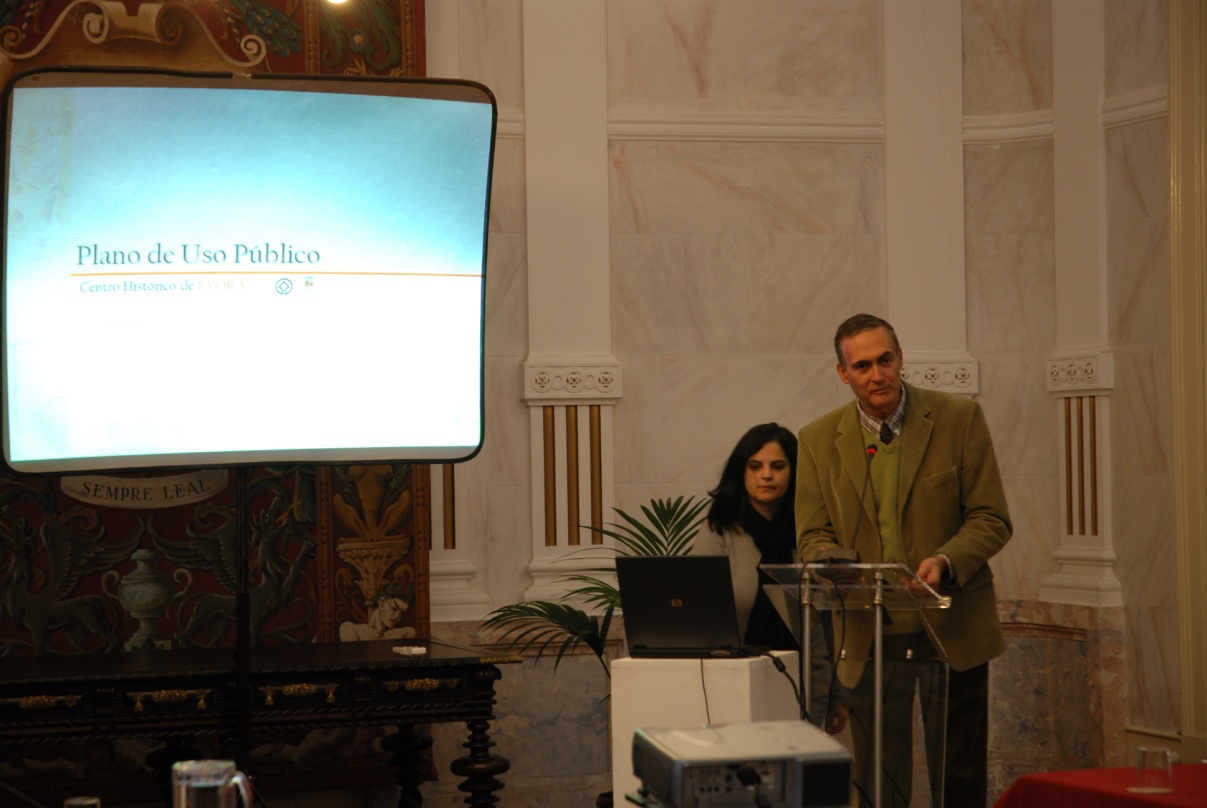 12
PUBLIC USE BEGINS
Planning begins
Implementation begins
13
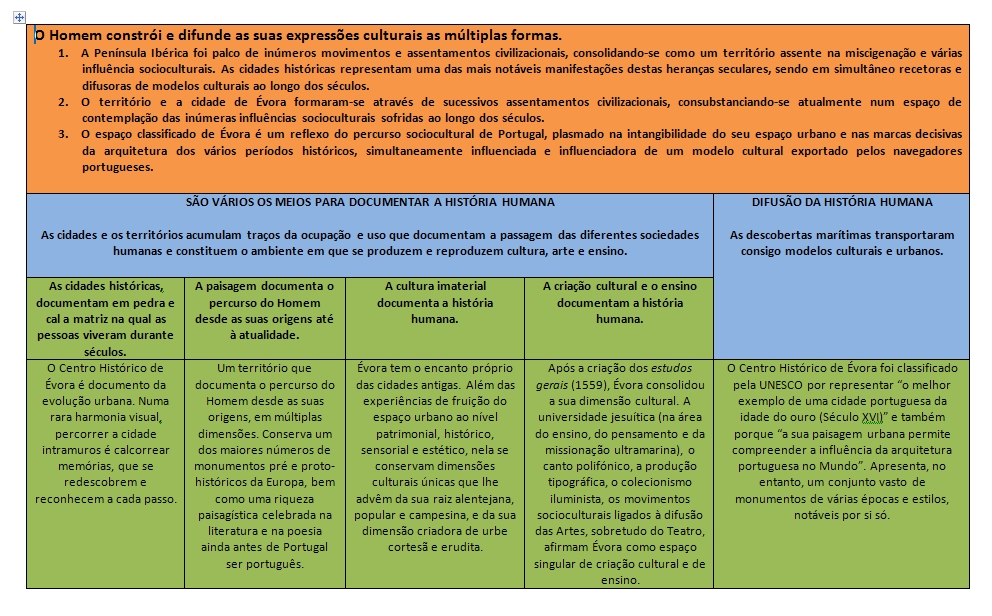 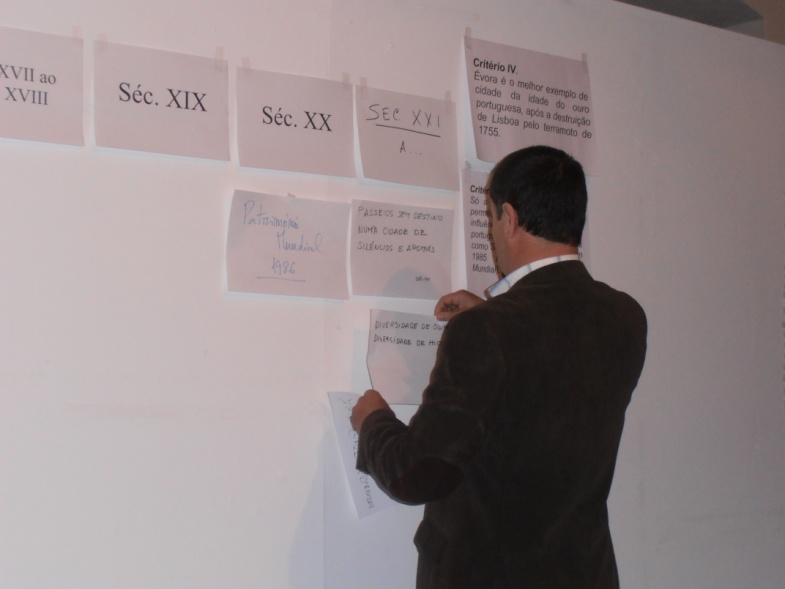 INTERPRETATIVE FRAMEWORK	

History
Meanings
Stories
Attributes of Significance
MESSAGES
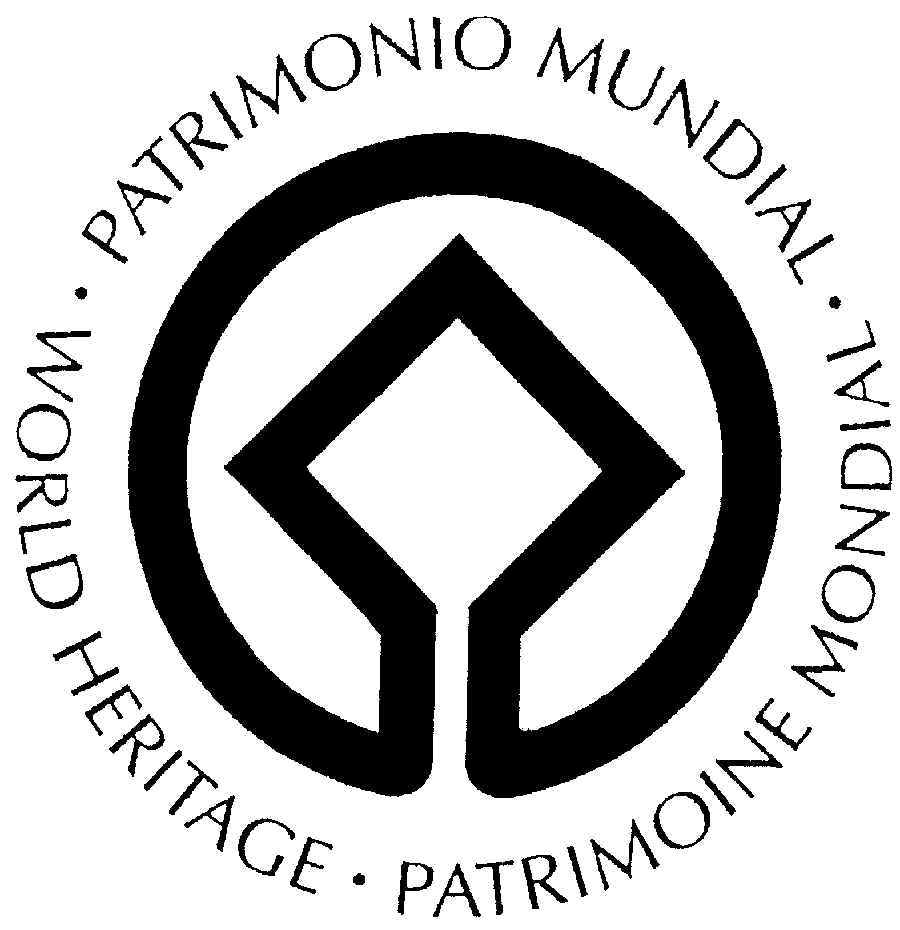 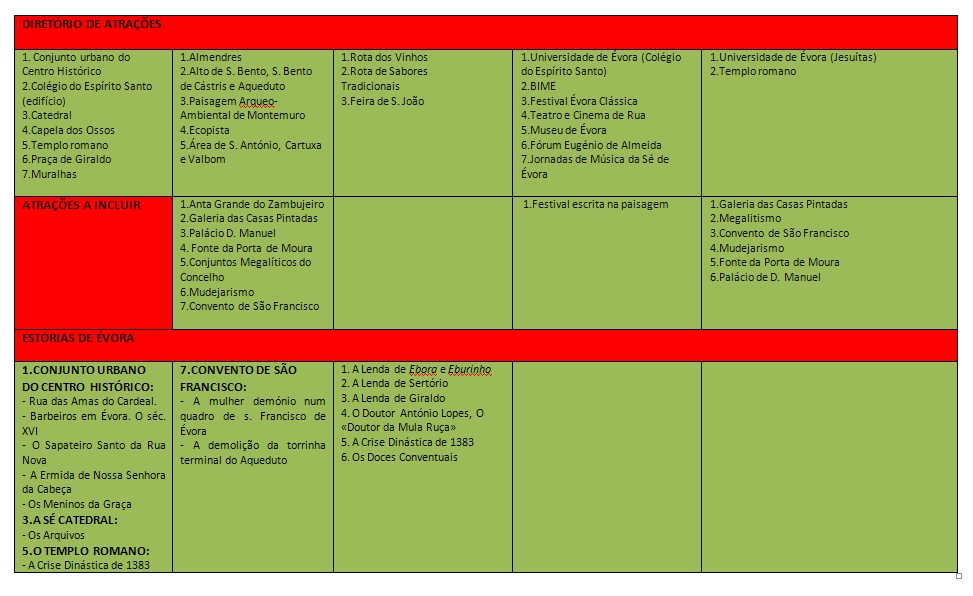 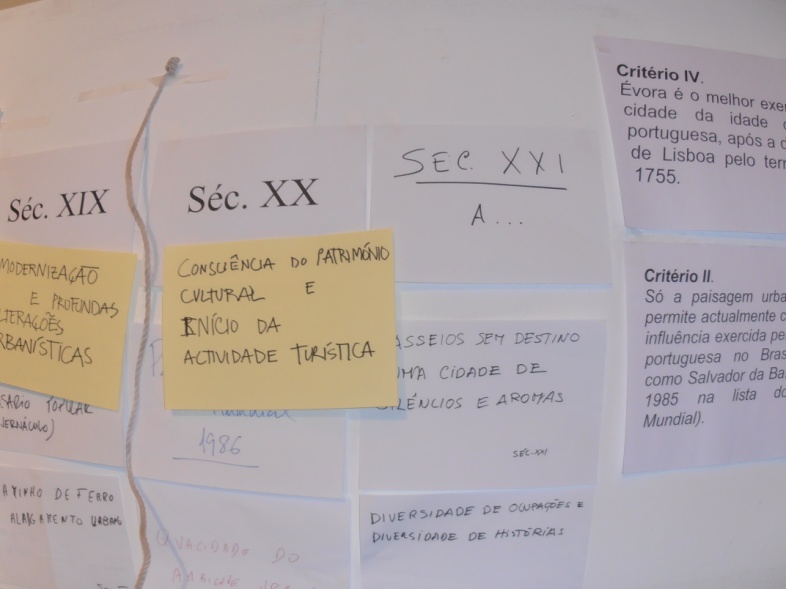 14
EVORA´S FRAMEWORK
MAN BUILDS AND SHARES HIS CULTURAL EXPRESSIONS IN MULTIPLE WAYS
ATTRIBUTES OF SIGNIFICANCE
- 20000 years of History, Territory and  Landscape - Roman Temple- Zambujeiro´s Dolmen
- The human scale 
A city of the Discovery period 
 Evora´s Catedral poliphony singularity- An authentic urban space- Evora of writers, storytellers and travelers
- …
THERE ARE SEVERAL WAYS TO DOCUMENT HUMAN HISTORY

- Historical cities document in stone and lime the matrix in which people live and lived thoroughout the centuries
- The landscape documents man journey from its origins to the present day
- Immaterial culture documents Human History
- Cultural creation and education documents human history
MAN´S JOURNEY

The Historical Centre of Evora was classified by UNESCO for representing “the finest example of a golden age Portuguese city (XVIth century)”, and also because “its urban landscape allows the understanding of portuguese architecture´s influence  in the World”. However, it presents in itself a vast set of monuments, of several periods and styles, remarkable on their own.
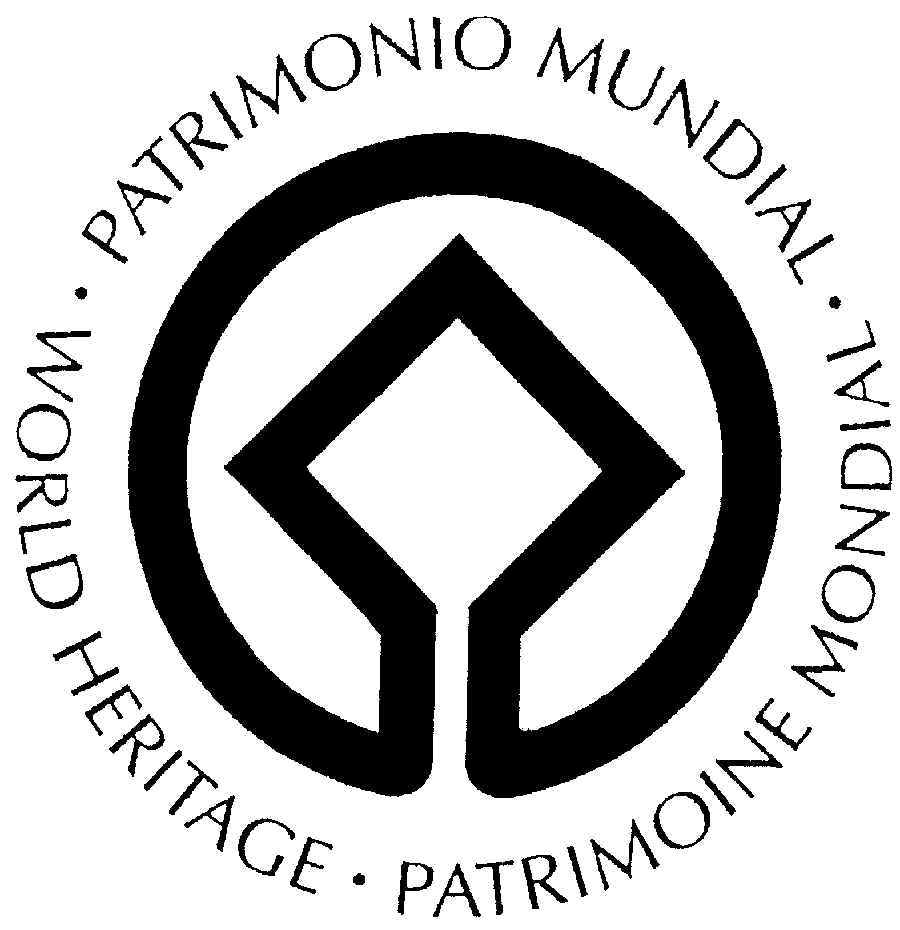 15
DIRECTORY OF TOURISTIC ATTRACTIONS
PAGES
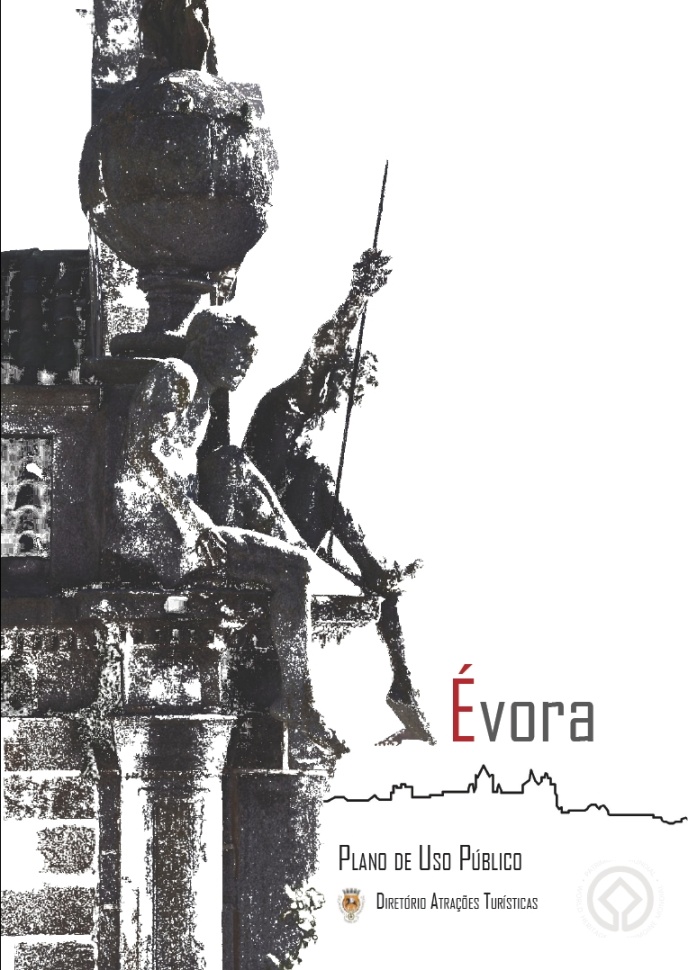 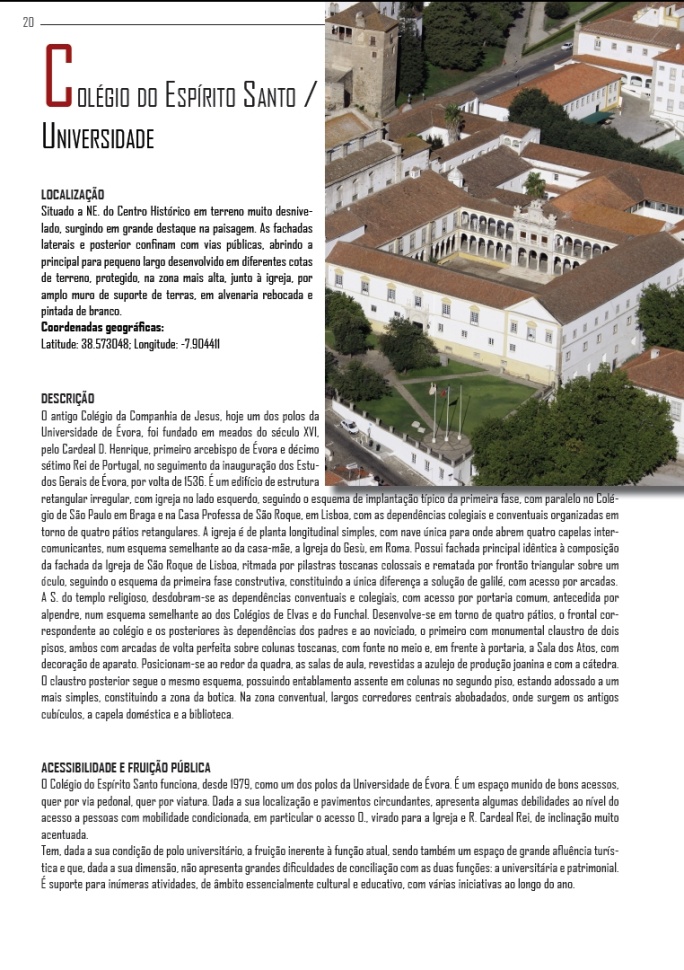 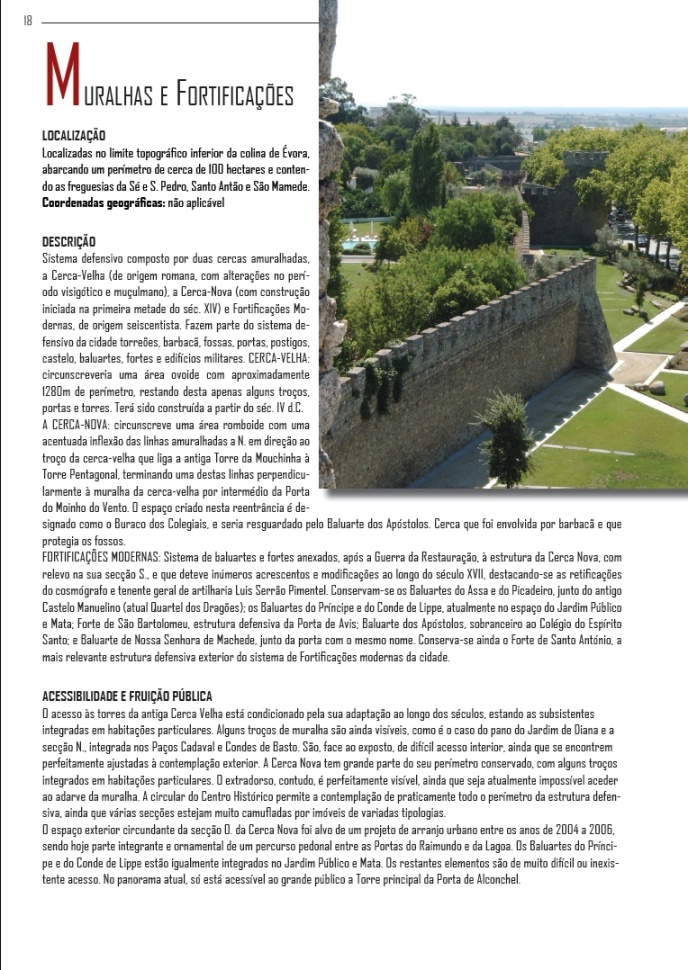 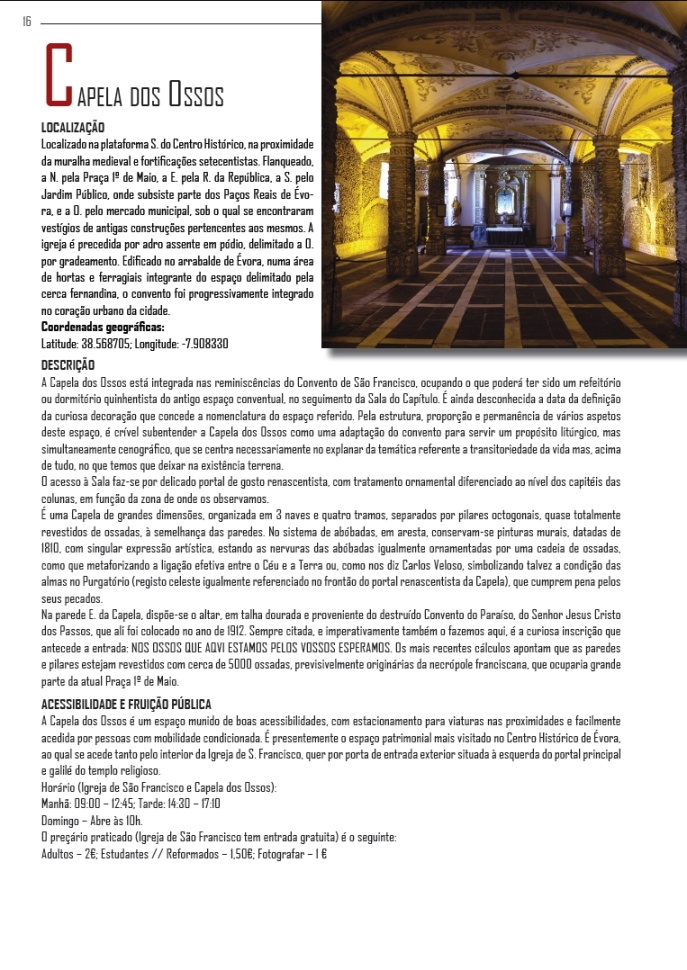 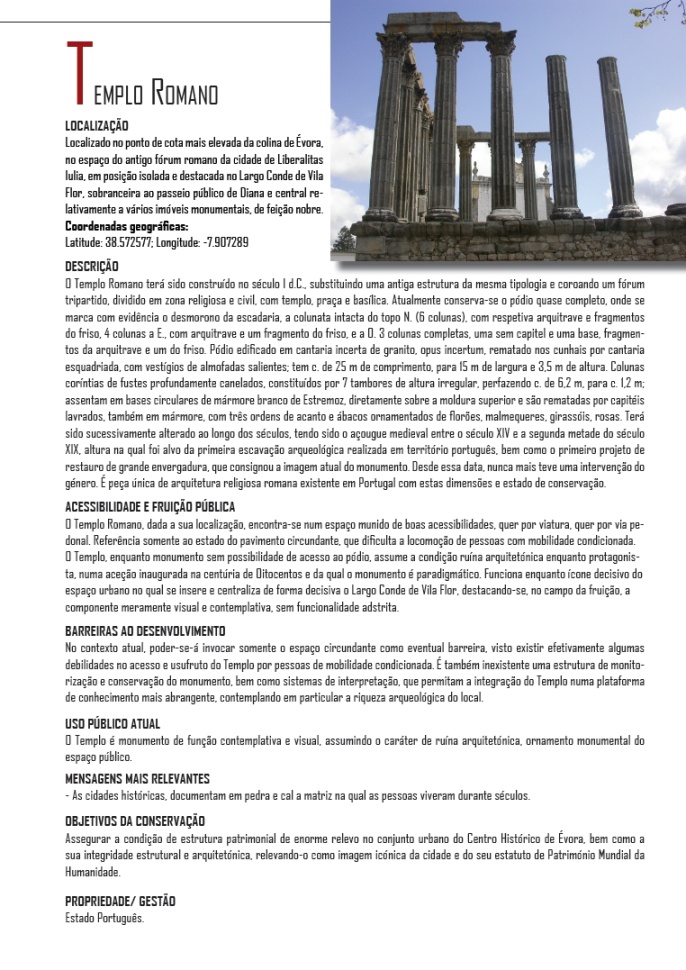 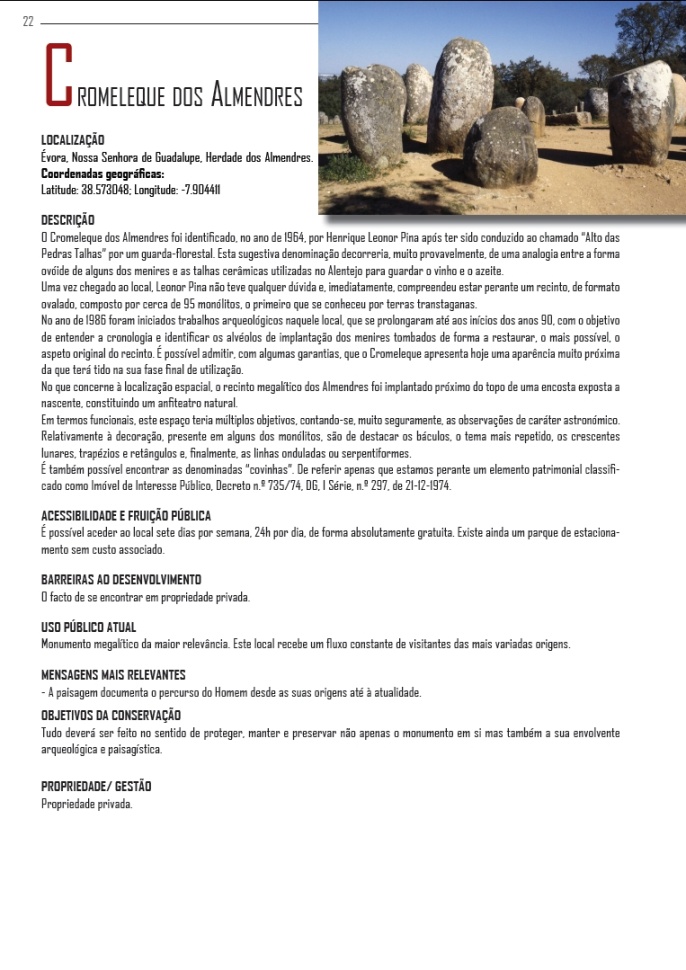 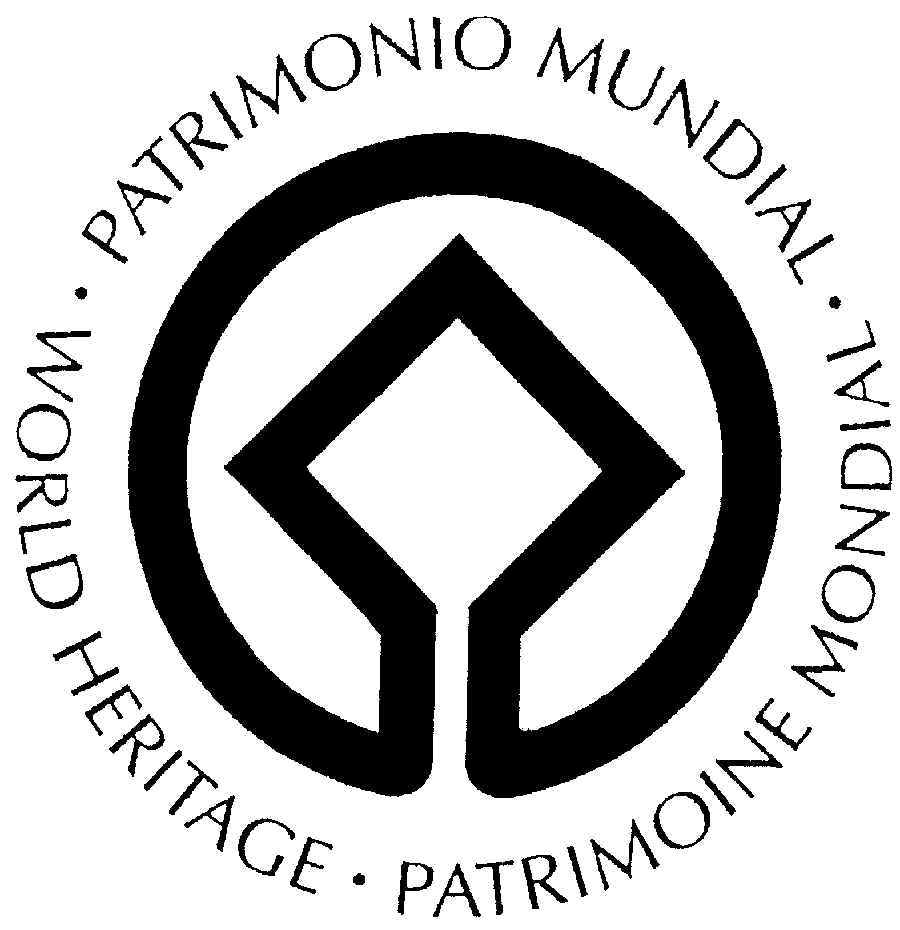 16
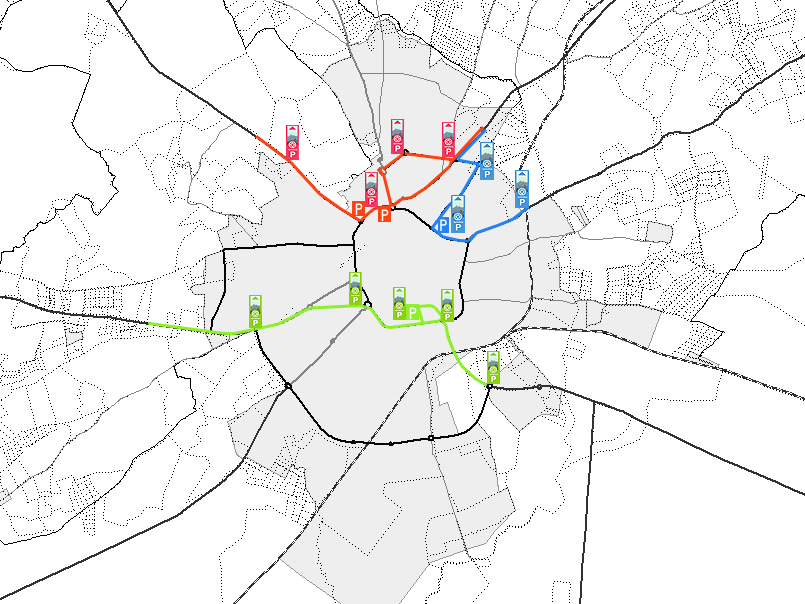 N18|E802|IP2
Estremoz
Espanha
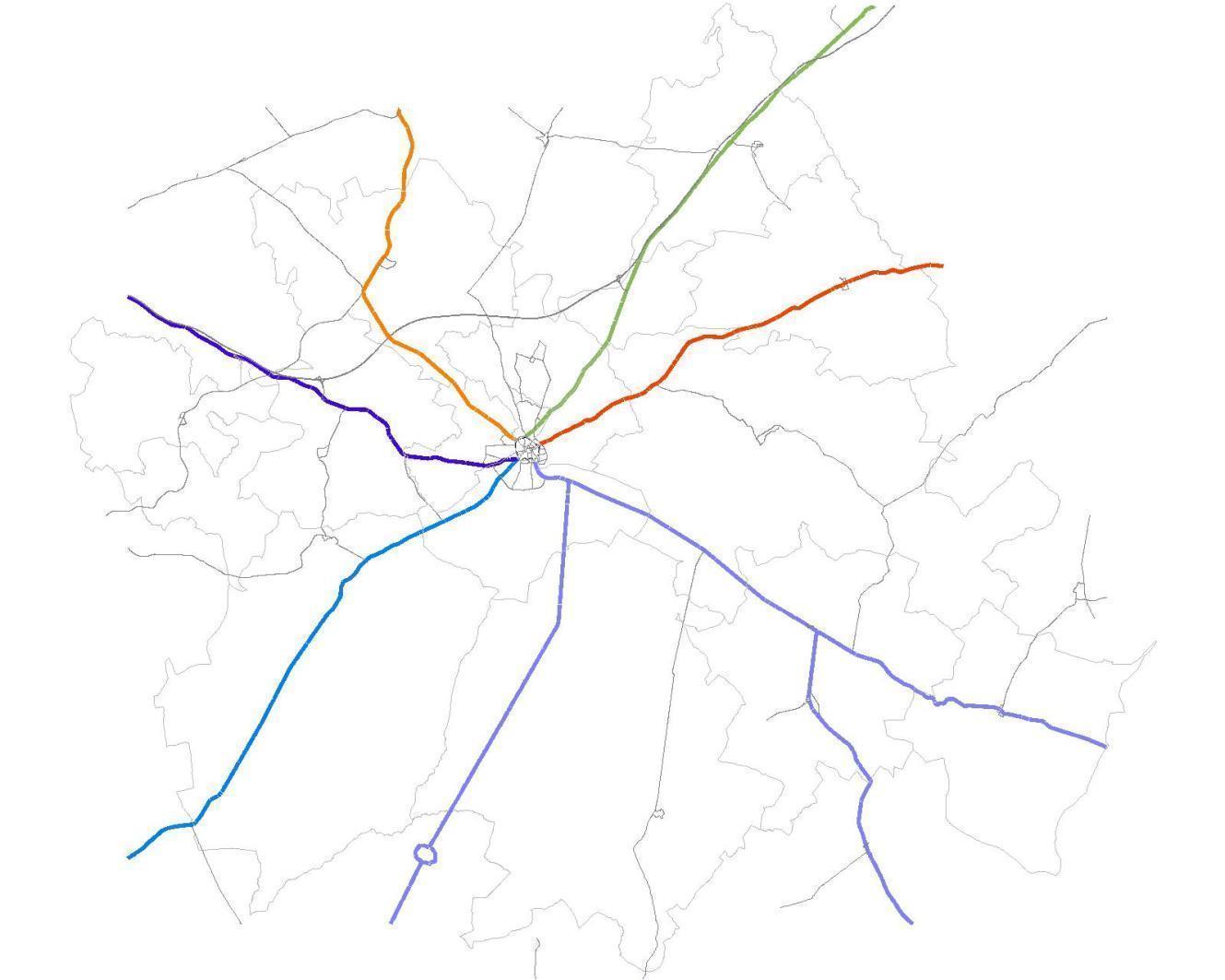 R114-4 Arraiolos
ZONE & SECTOR MAPPING
N114
Montemor-o-Novo
Lisboa
N254
Redondo
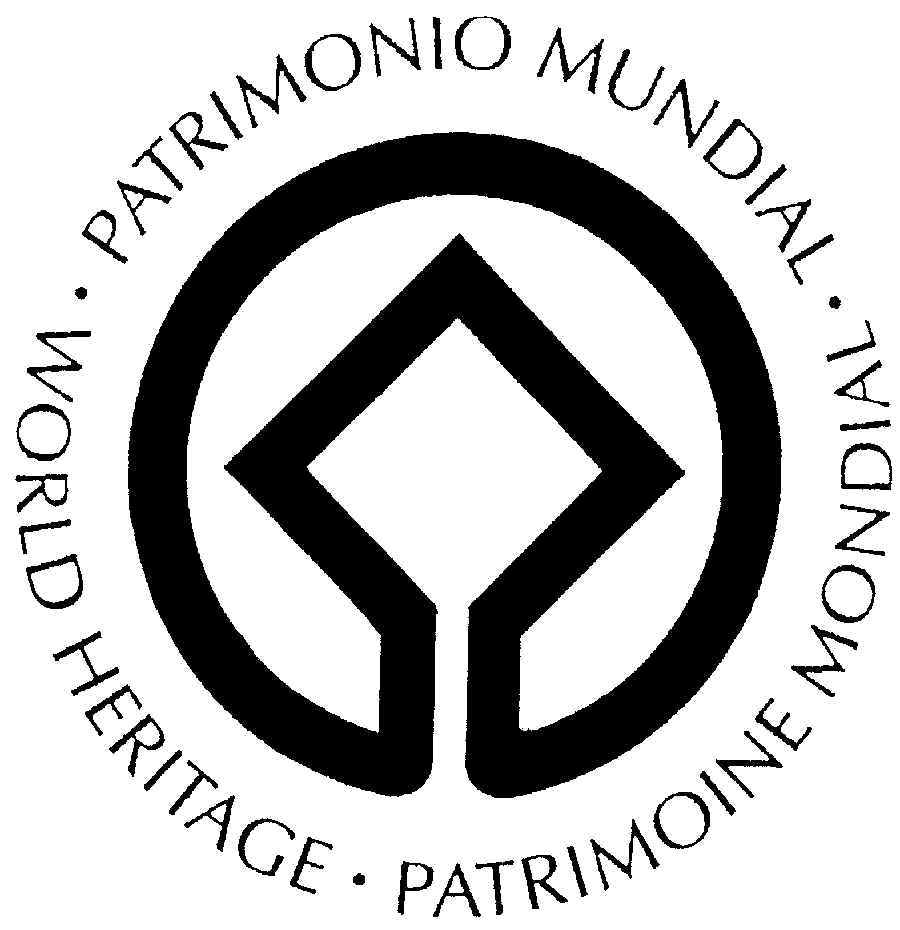 N256
Reguengos 
de Monsaraz
N380
Alcáçovas
17
R254
Viana do Alentejo
N18|E802|IP2
Beja
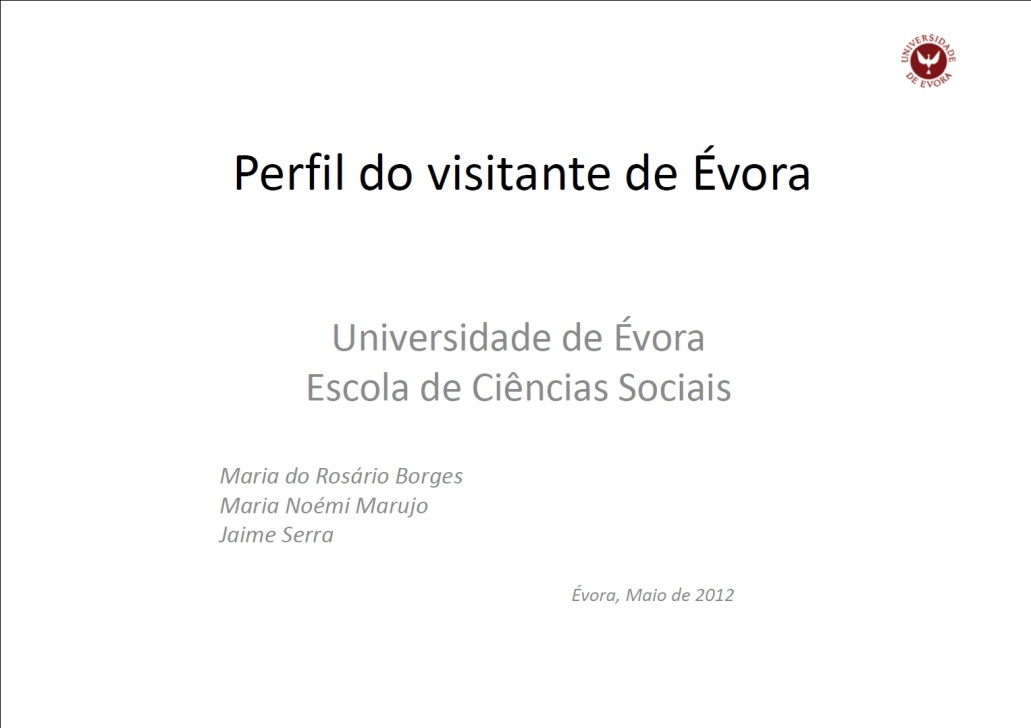 PUBLIC USE PRODUCTS
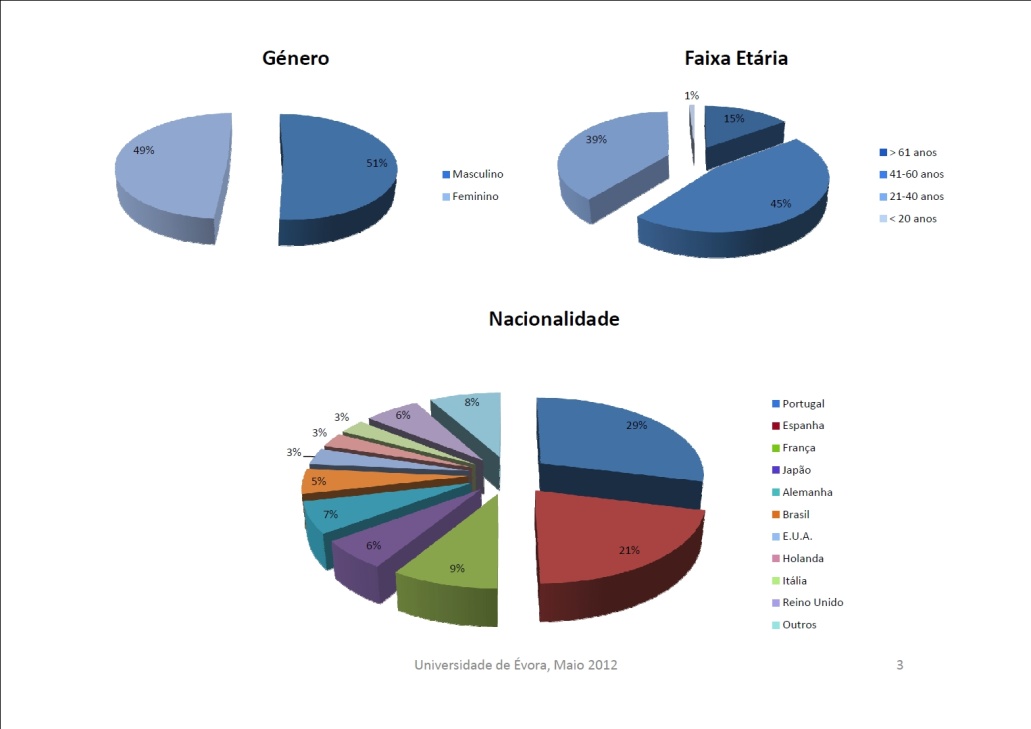 Kinds of Visitors, 
Sector Mapping, 
Attractions, 
Interpretative Messages, 
Management Objectives, 
Strategy
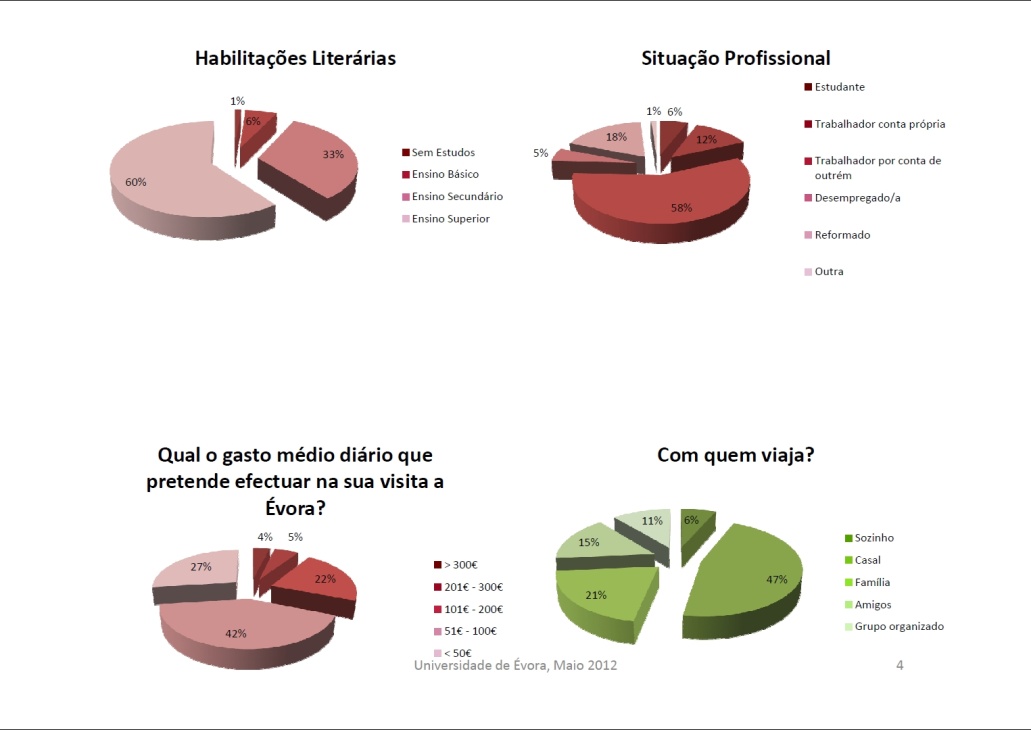 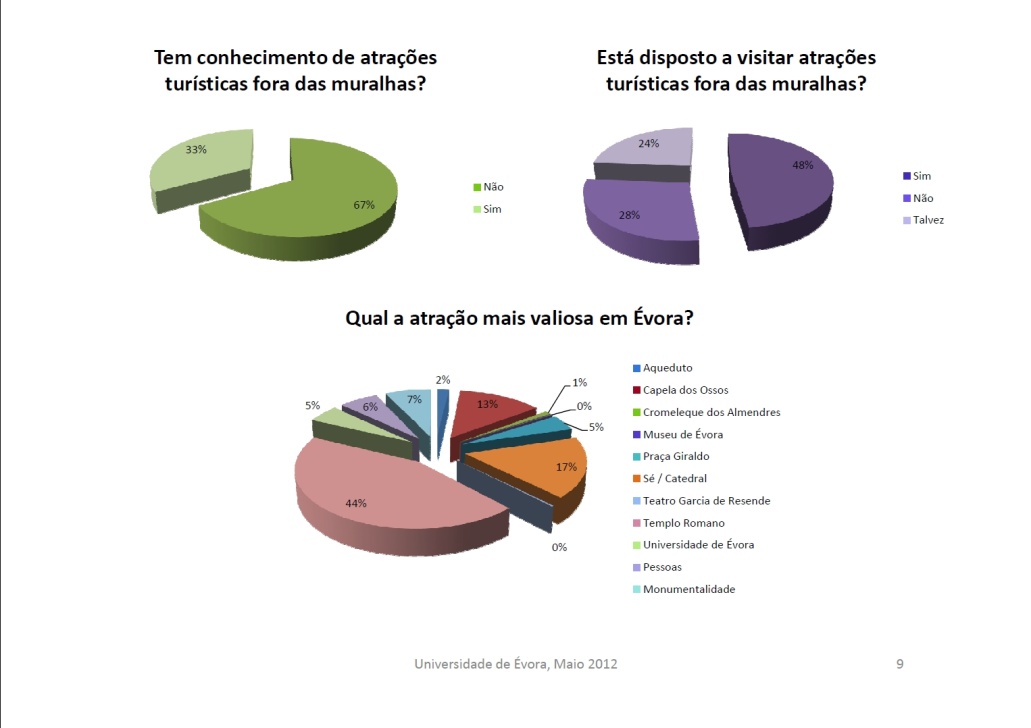 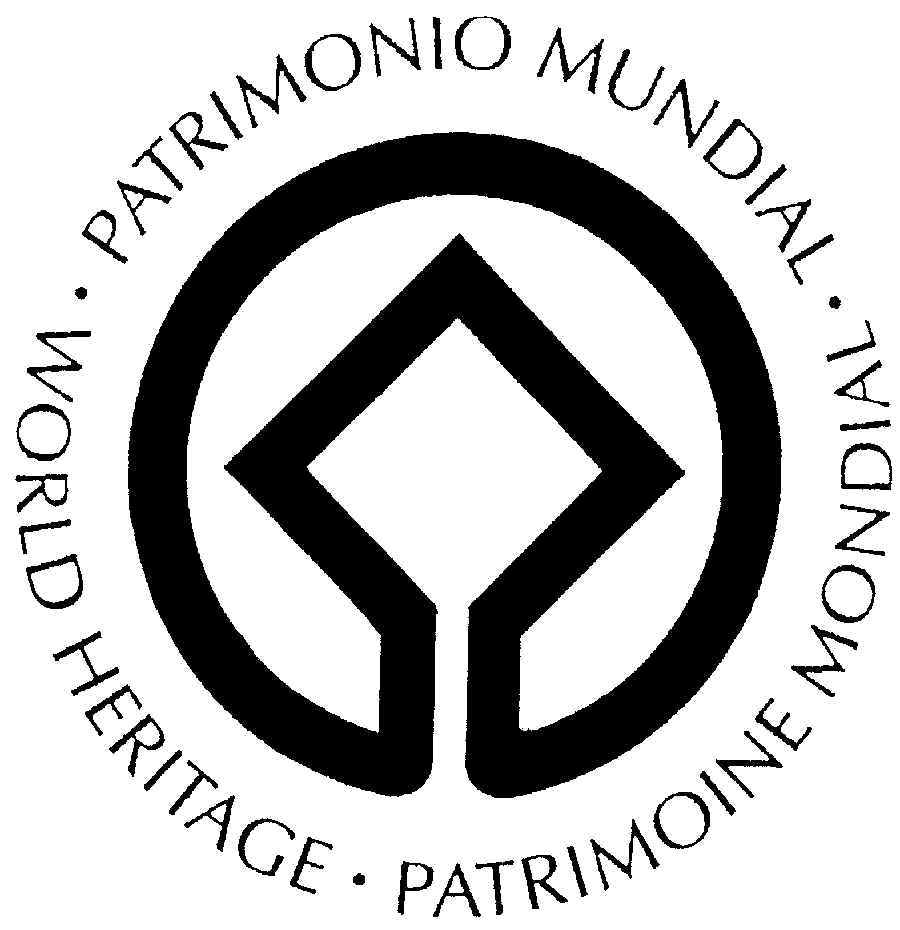 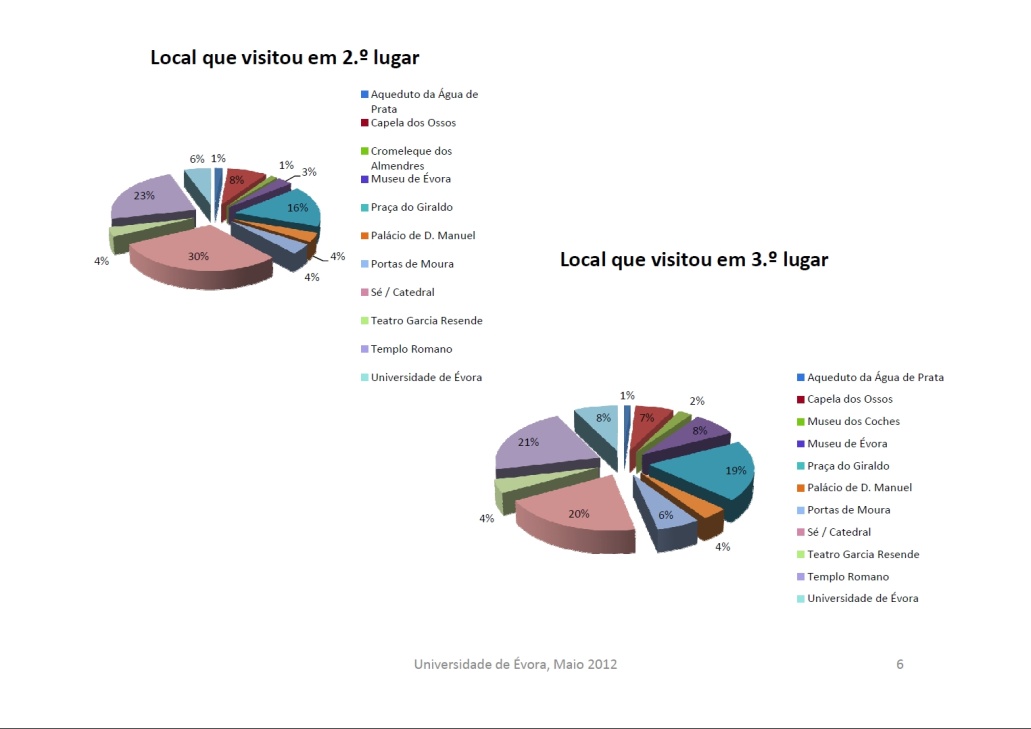 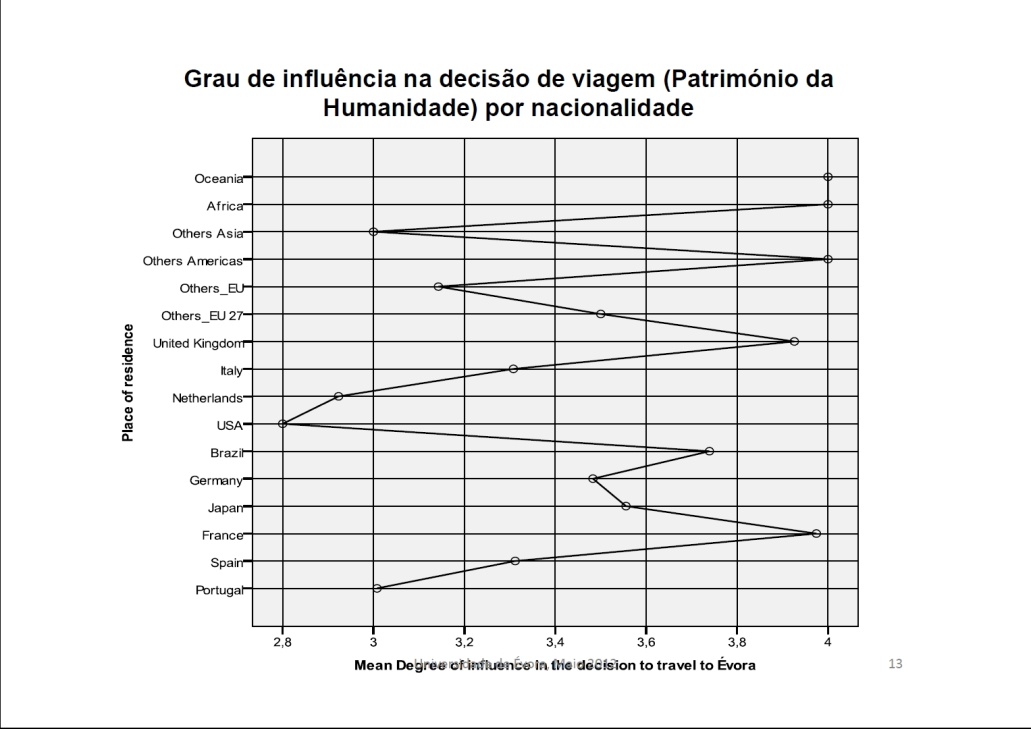 18
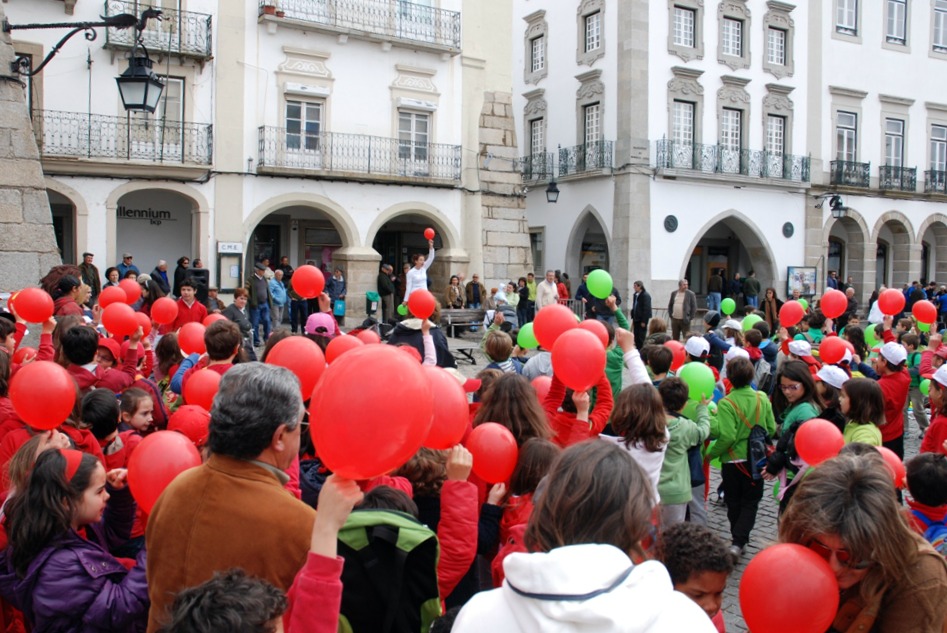 PUBLIC CONSULTATION

Strategic communities
Visitors
MONITORING

Participants determine:
Indicators
Minimal conditions
Limits of acceptable change

BASED ON INTERACTIVE LEARNING AND EXPERIMENTATION
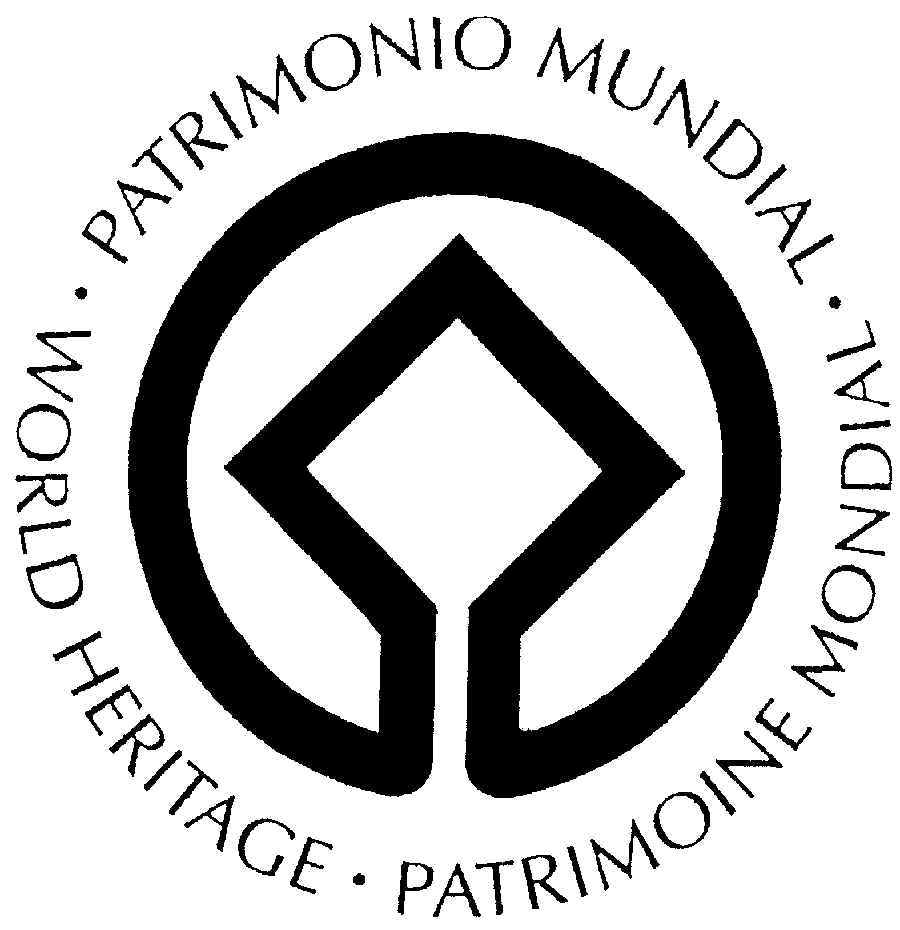 19
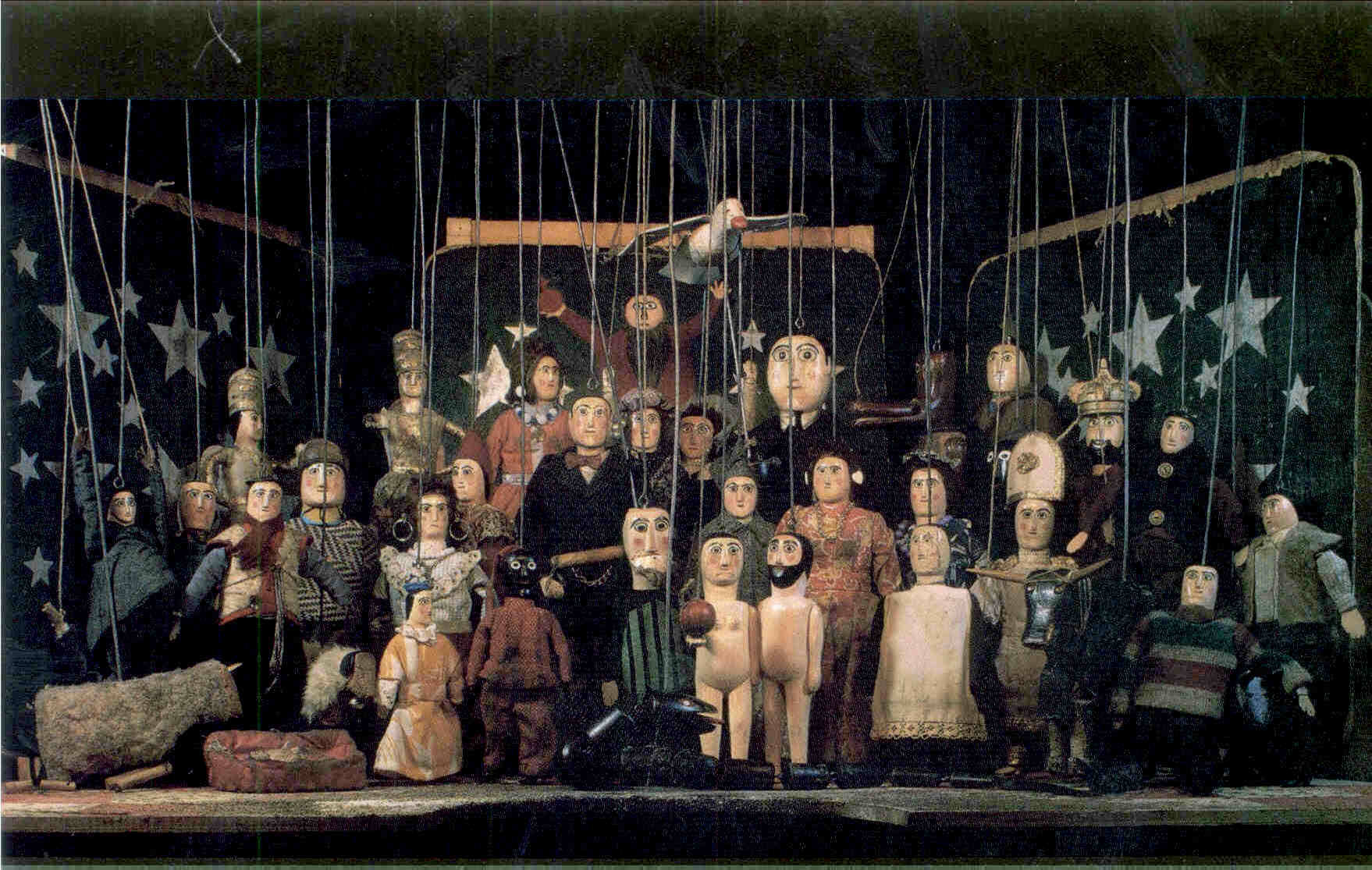 REGULATIONS

Established by consensus among
all stakeholders
CALENDAR of ACTIVITIES

“Who?”
“What?”
“When?”
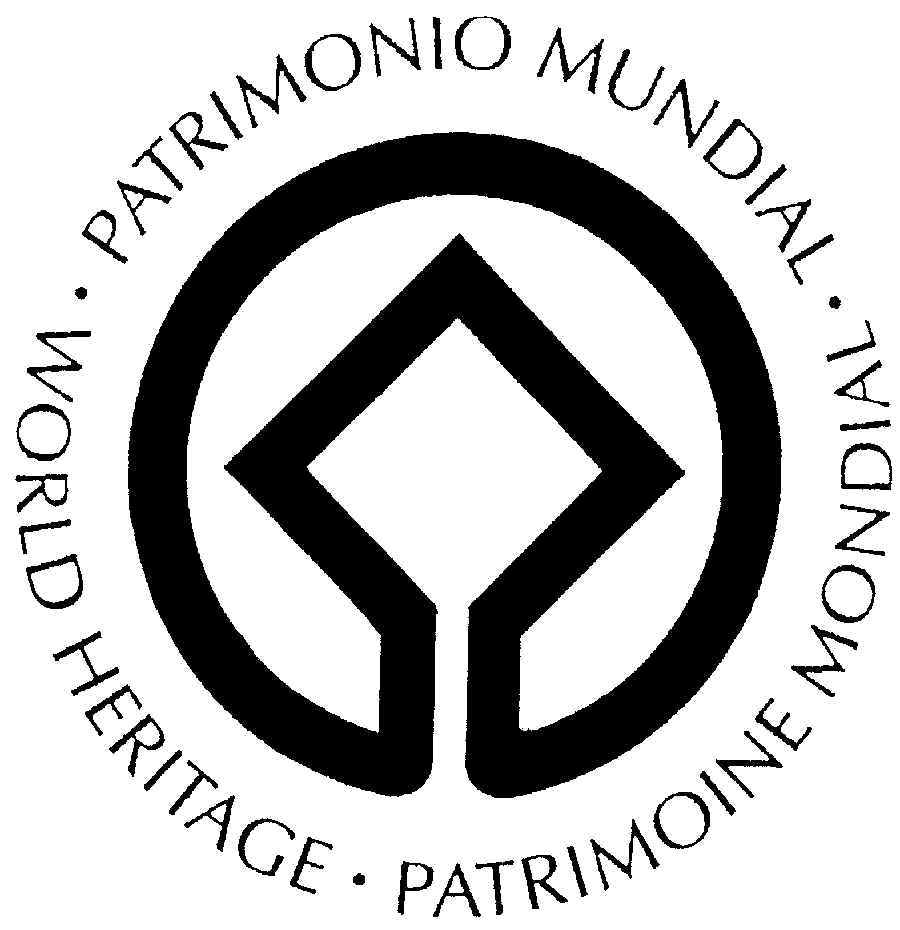 20
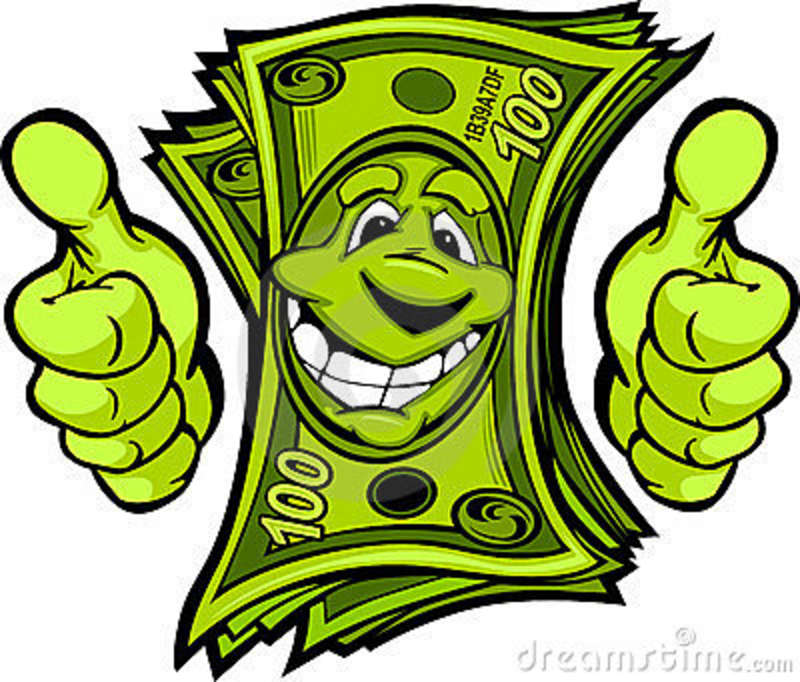 FINANCIAL PLAN
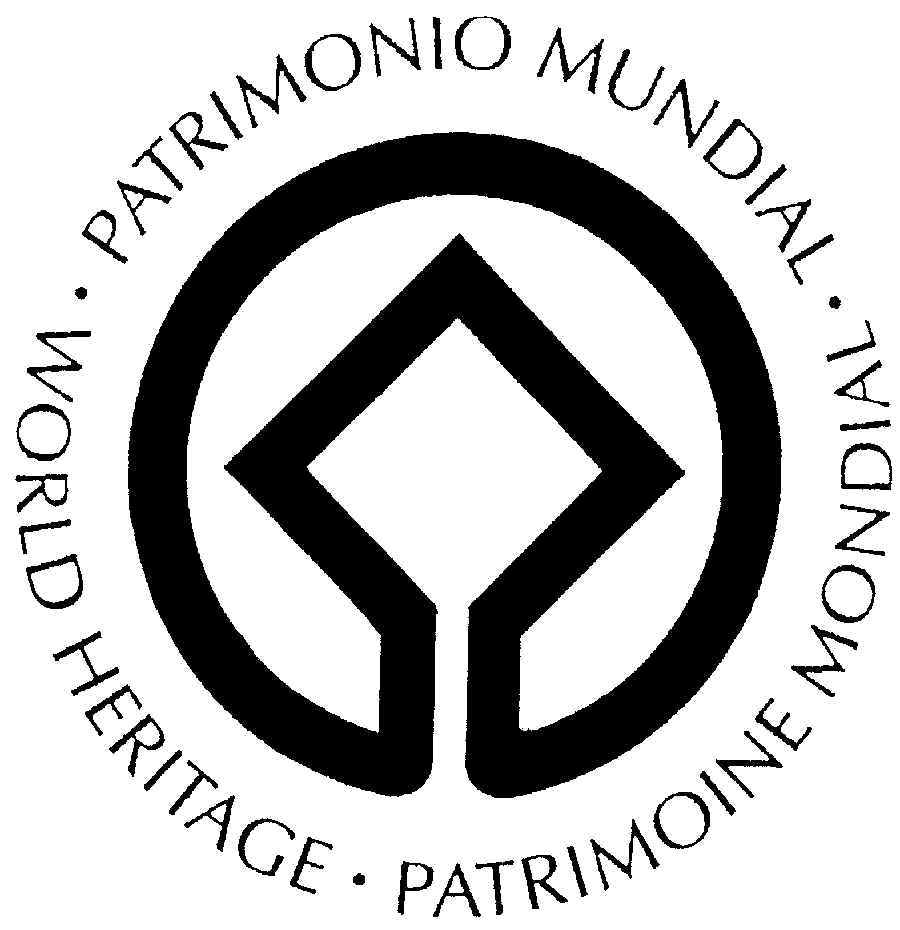 DOCUMENT PREPARATION
IMPLEMENTATION  -  version 1.0. (of our continuously updated plan)
21
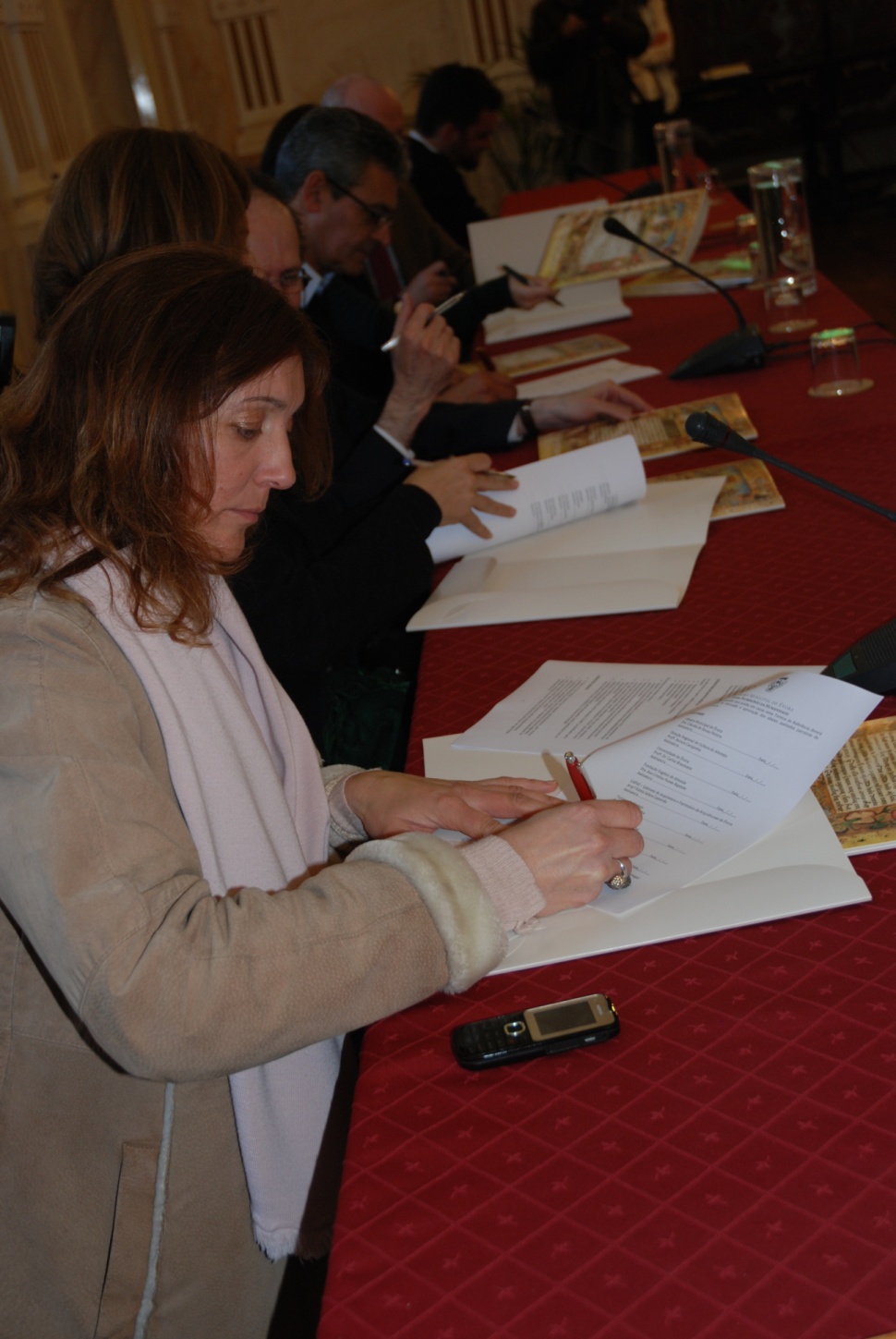 INVOLVEMENT OF CITIZENS
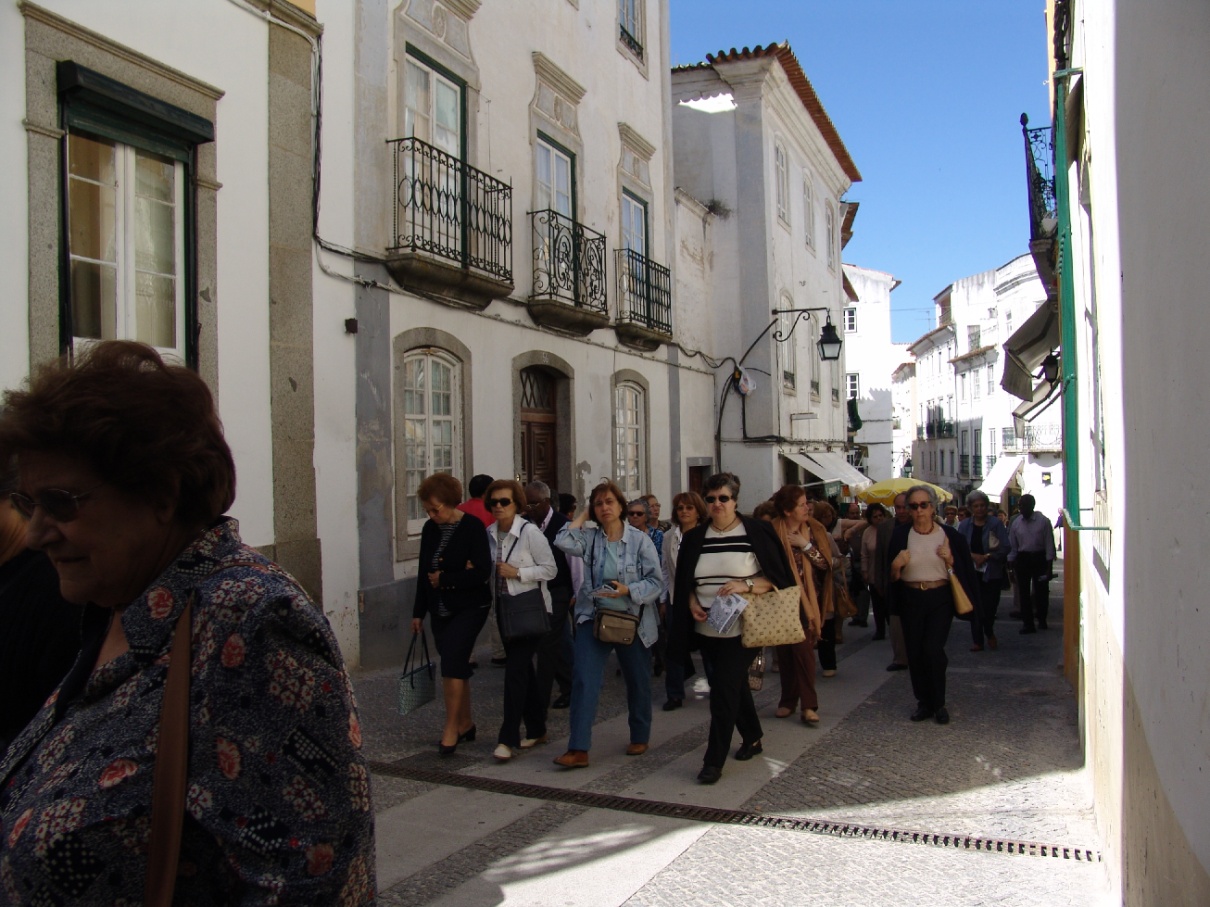 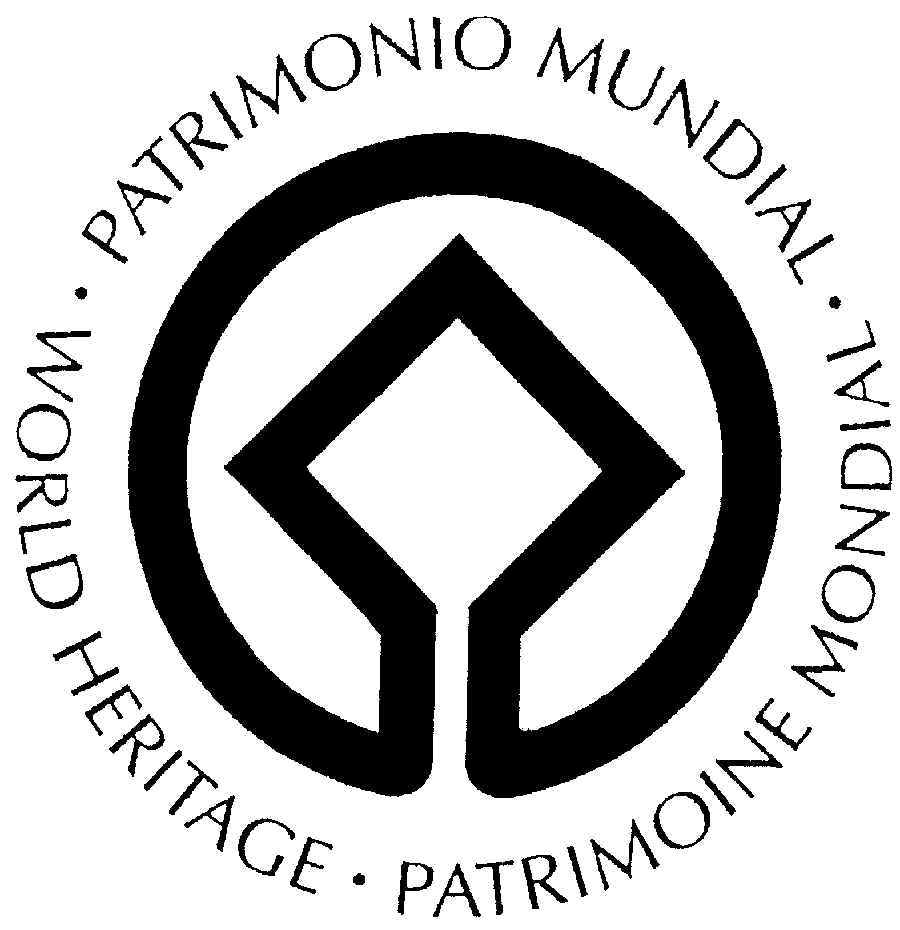 22
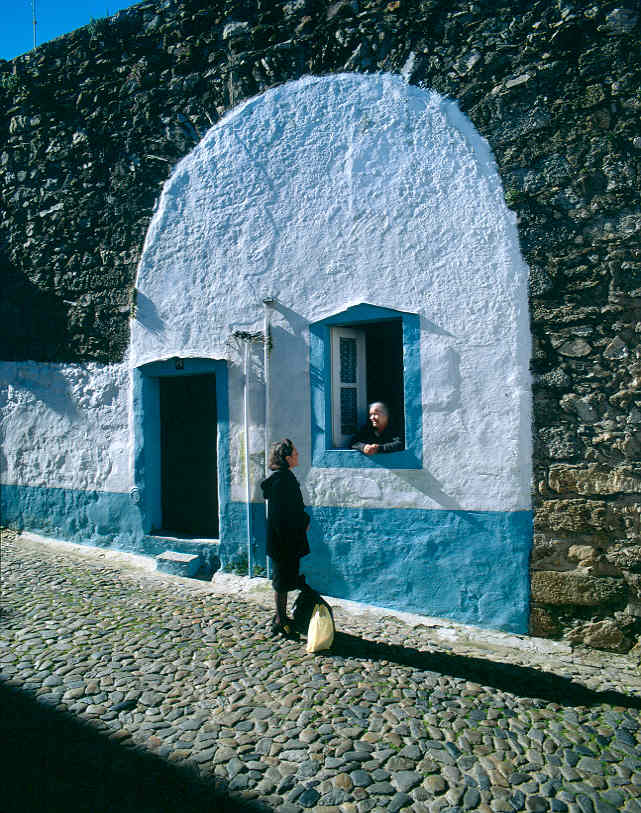 INVOLVEMENT OF CITIZENS
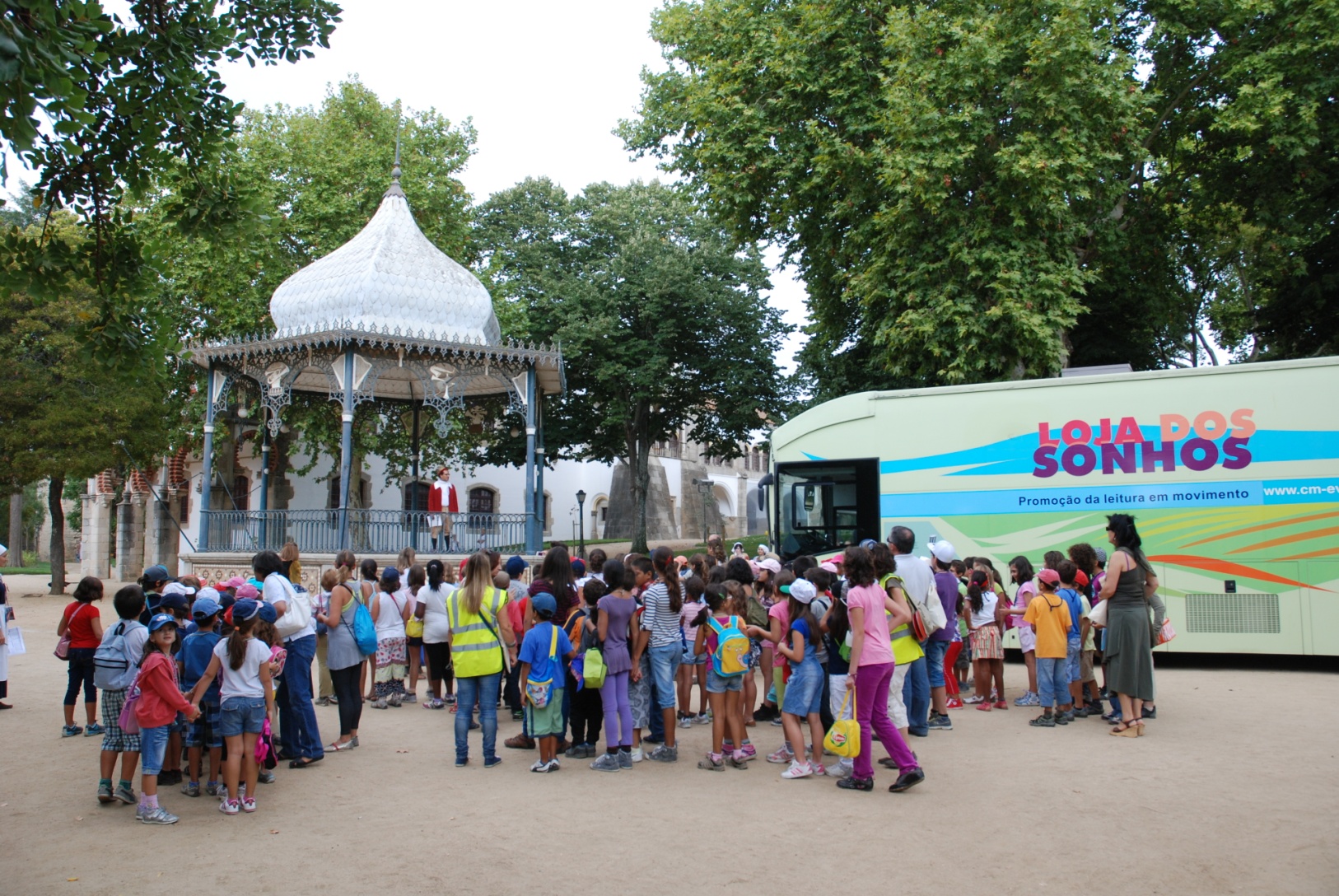 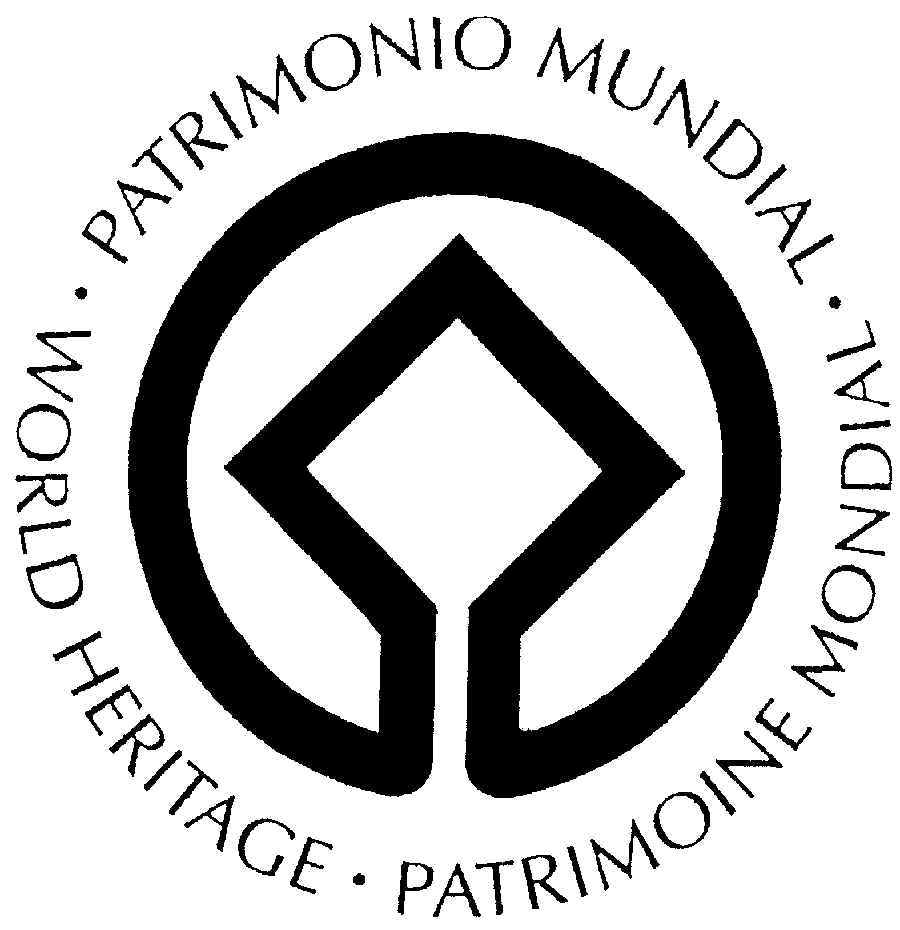 23
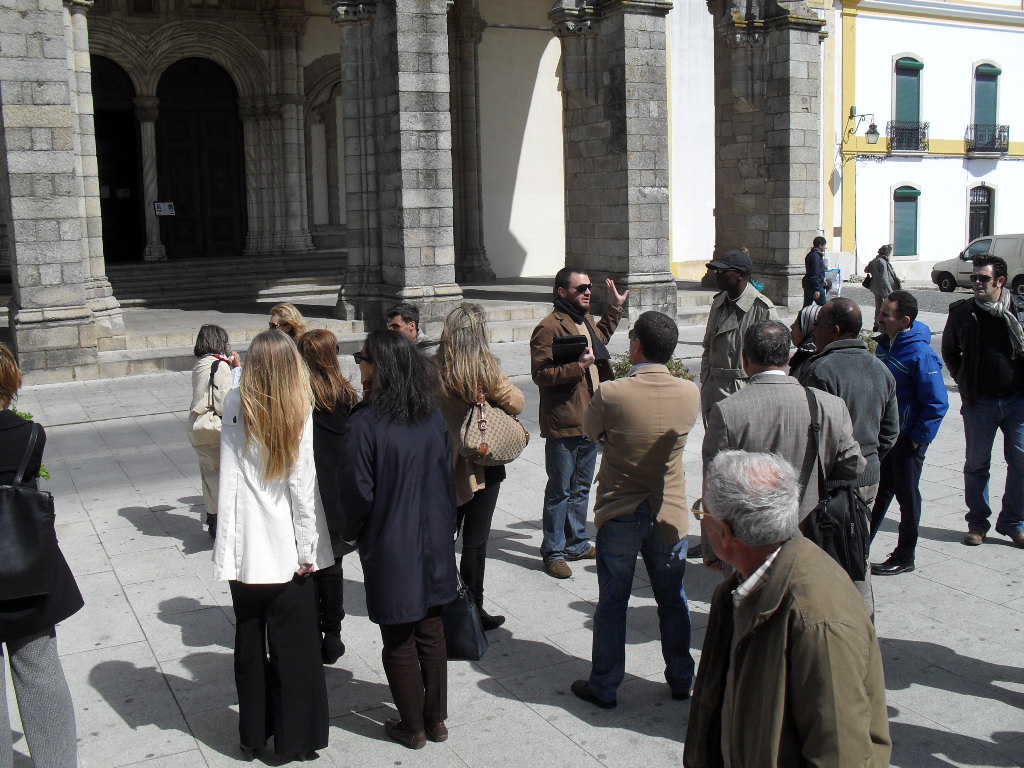 STRONG POINTS FOR SUSTAINABILITY

Different kinds of relationships
Based on trust
Driven by the beneficiaries
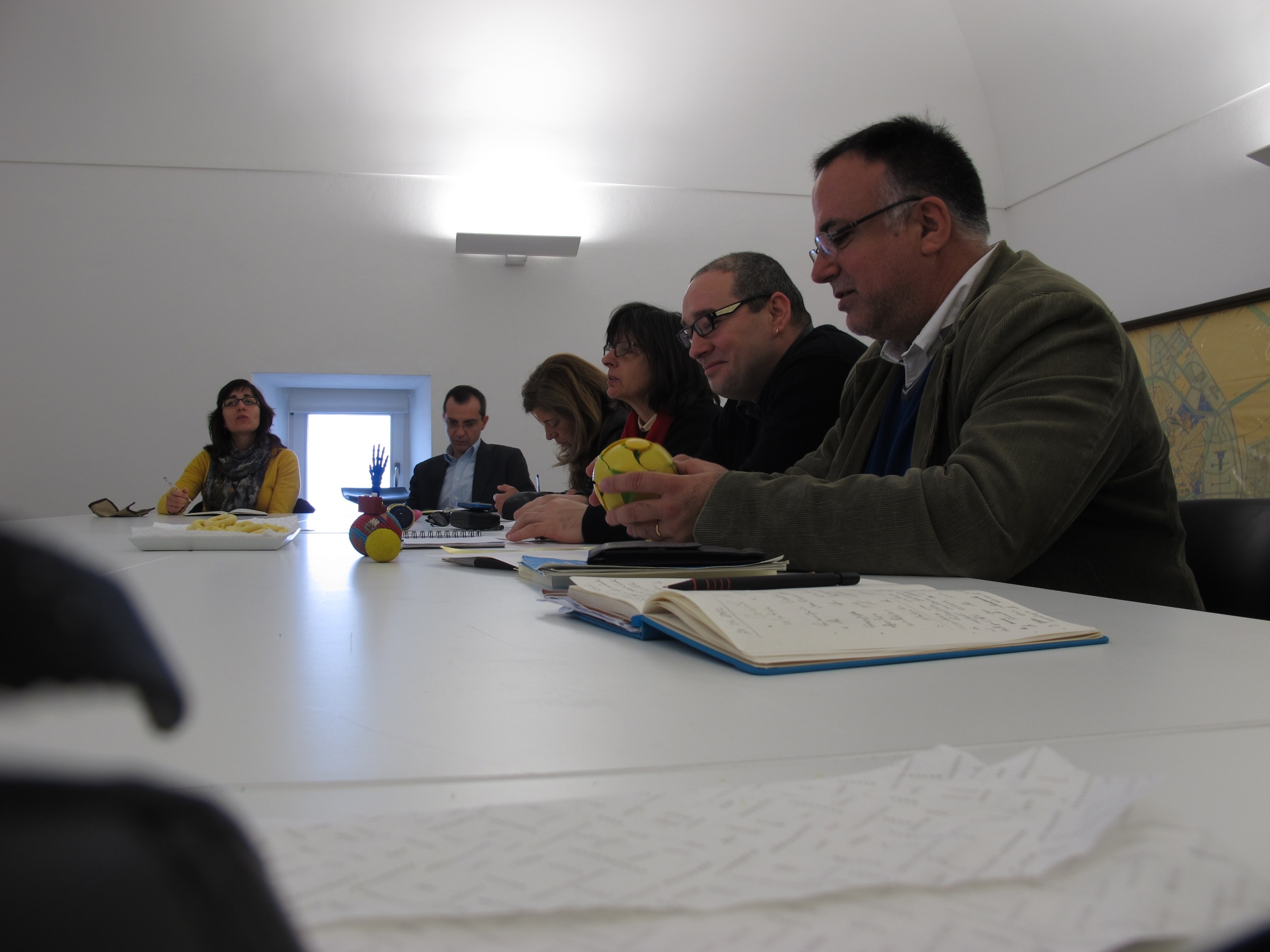 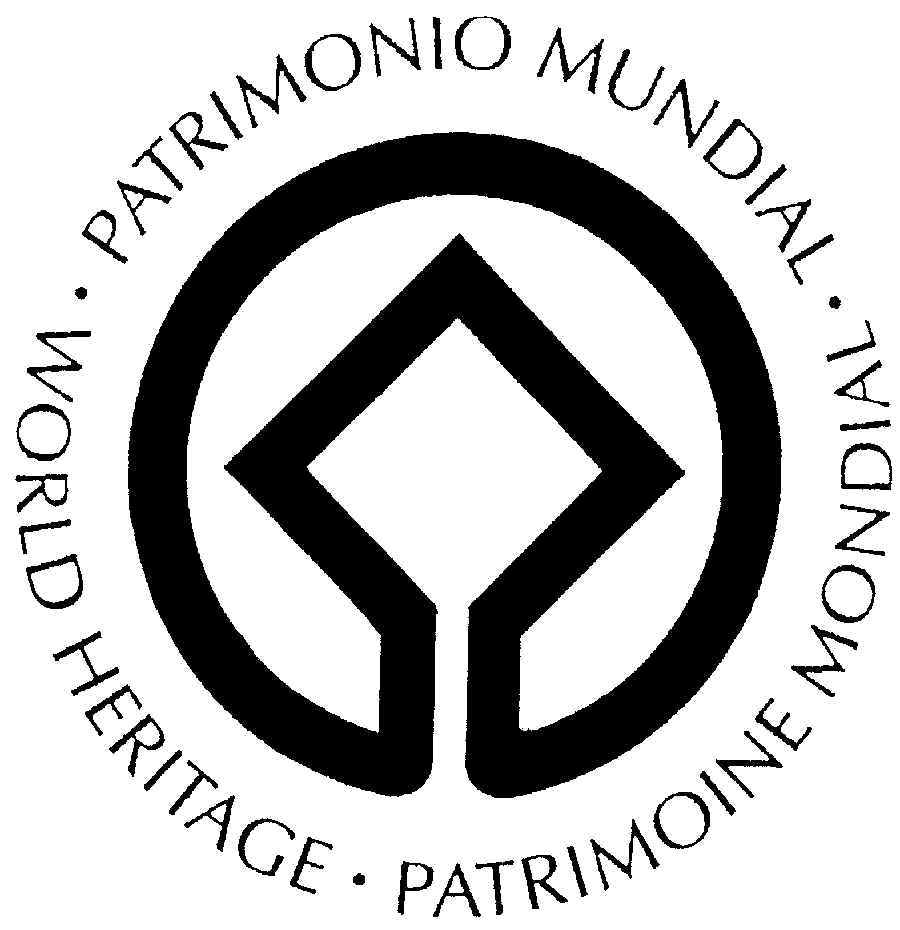 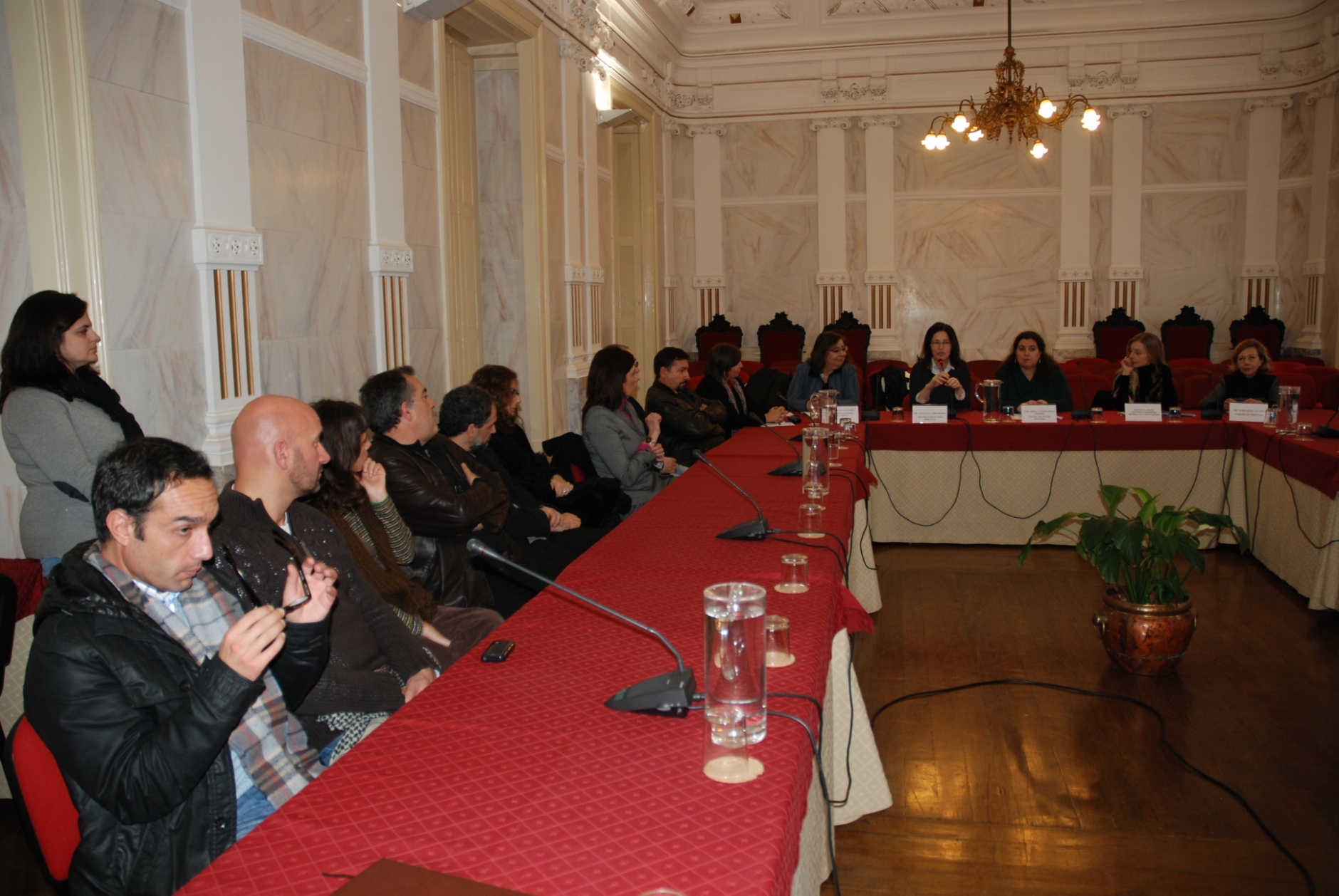 24
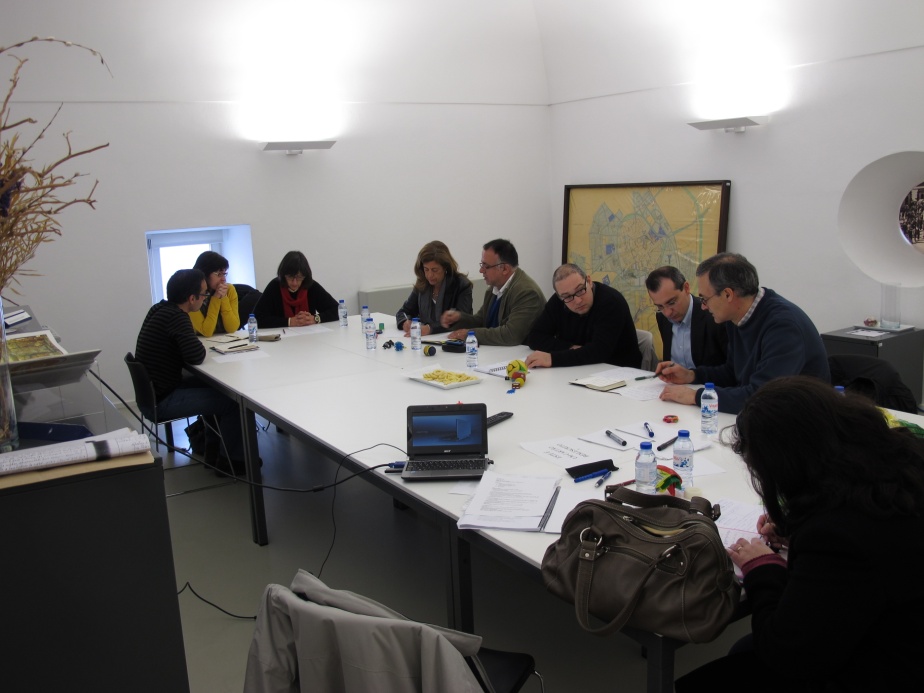 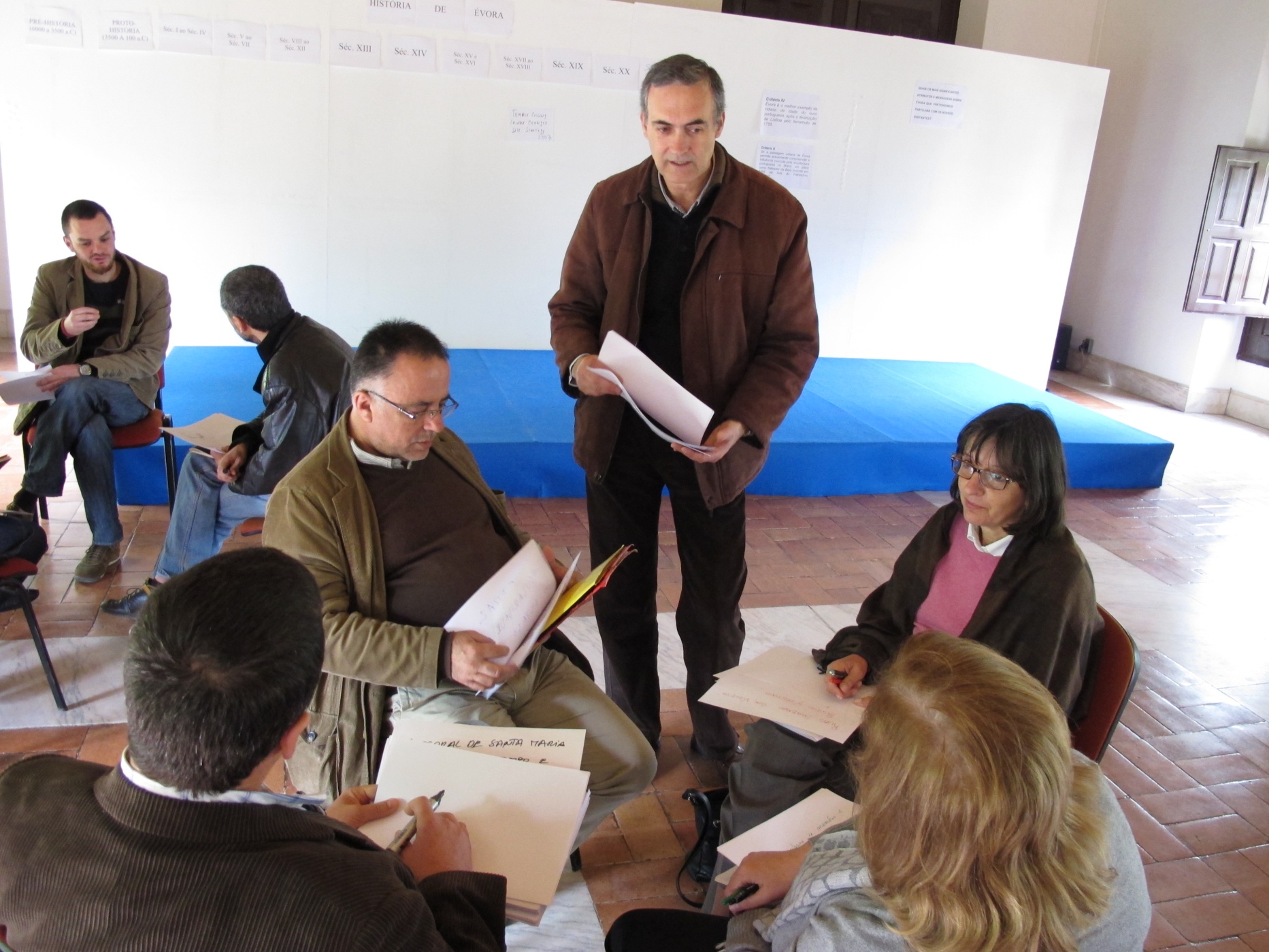 STRONG POINTS FOR SUSTAINABILITY

Only through a power sharing process people will feel that they are co creating and thus own the process
Without local resources and ideas, a city can´t become SUSTAINABLE
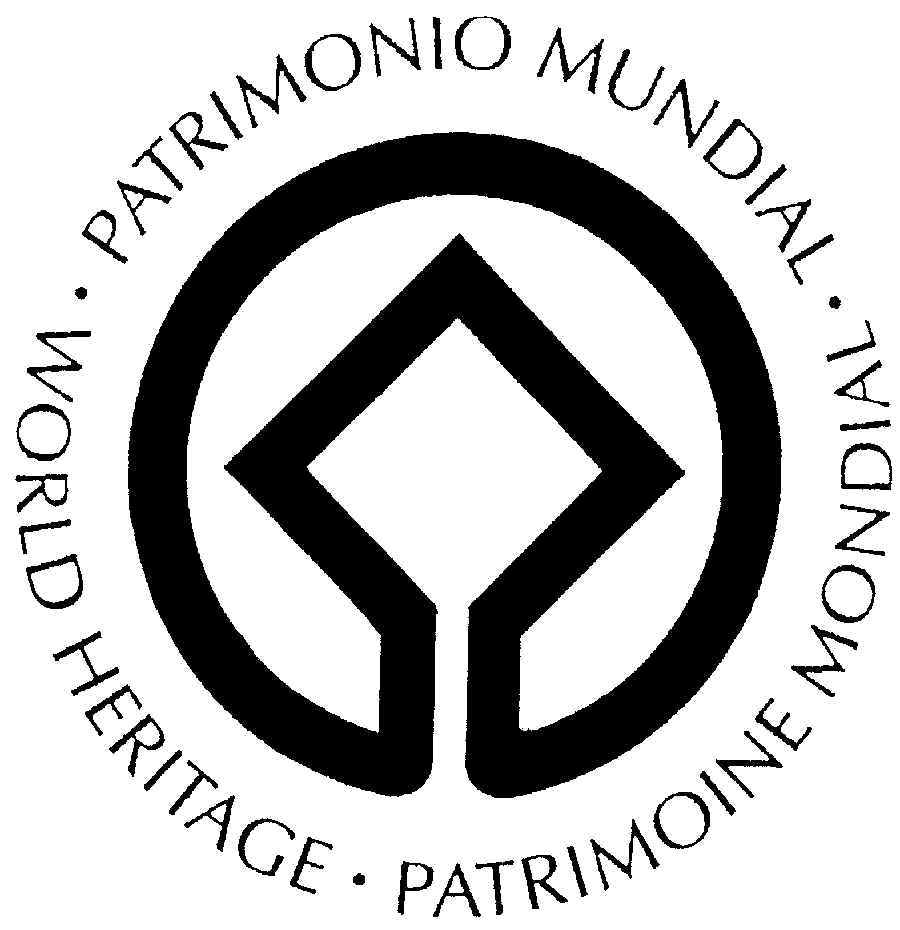 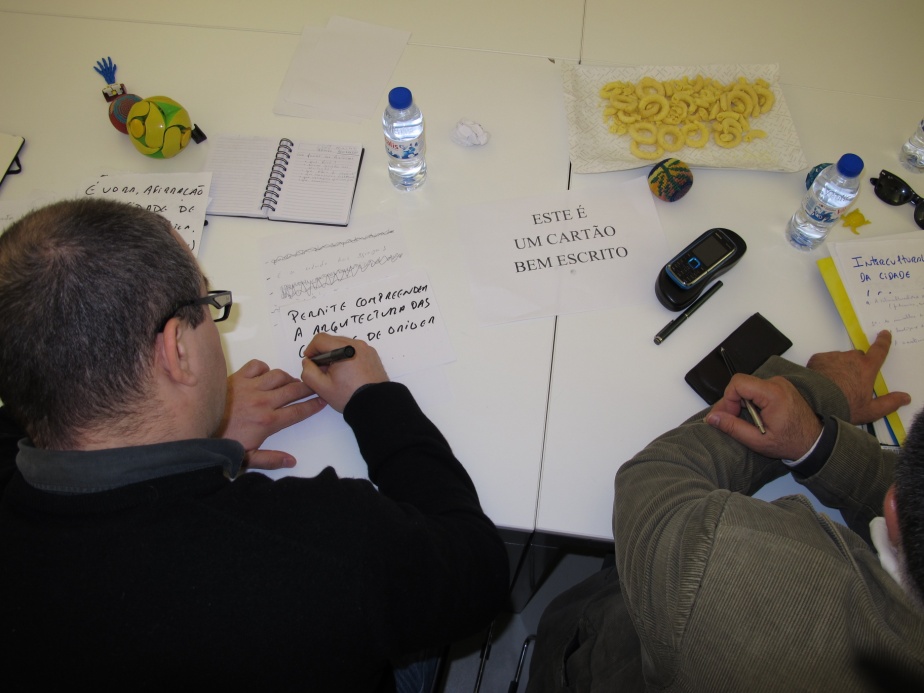 25
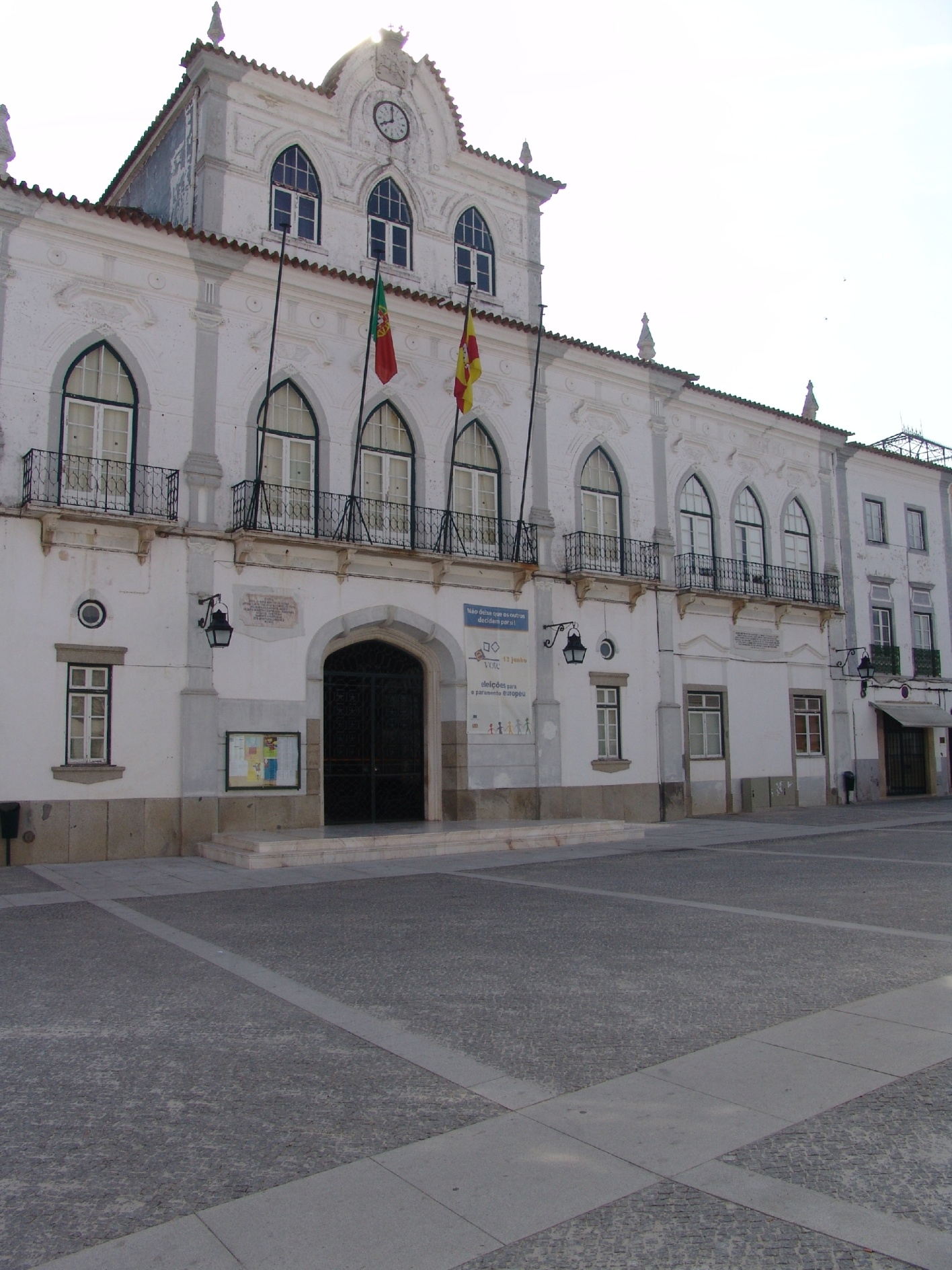 LESSONS LEARNED

 Stakeholder participation
 Municipalities must play the key role of facilitator
Persistent dialogue and sharing of the decision making pie
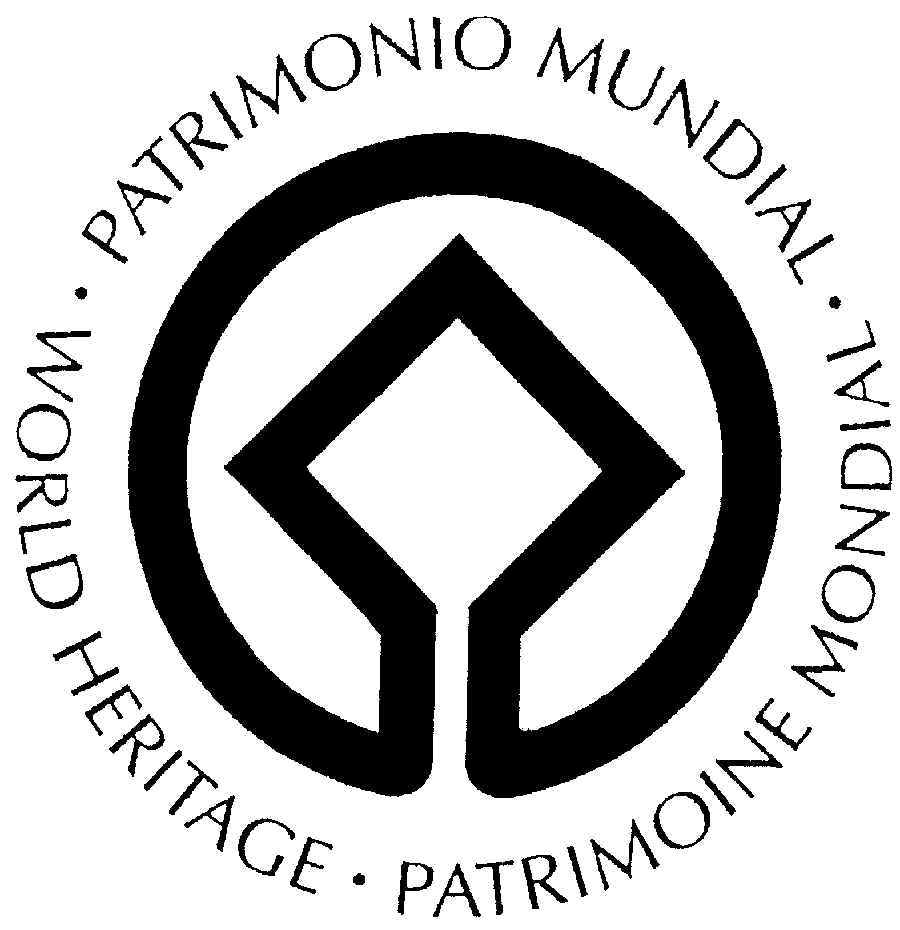 26
LESSONS FOR SUSTAINABLE DEVELOPMENT

 Local self sufficiency
 The predictable formation of a stakeholder advisory body
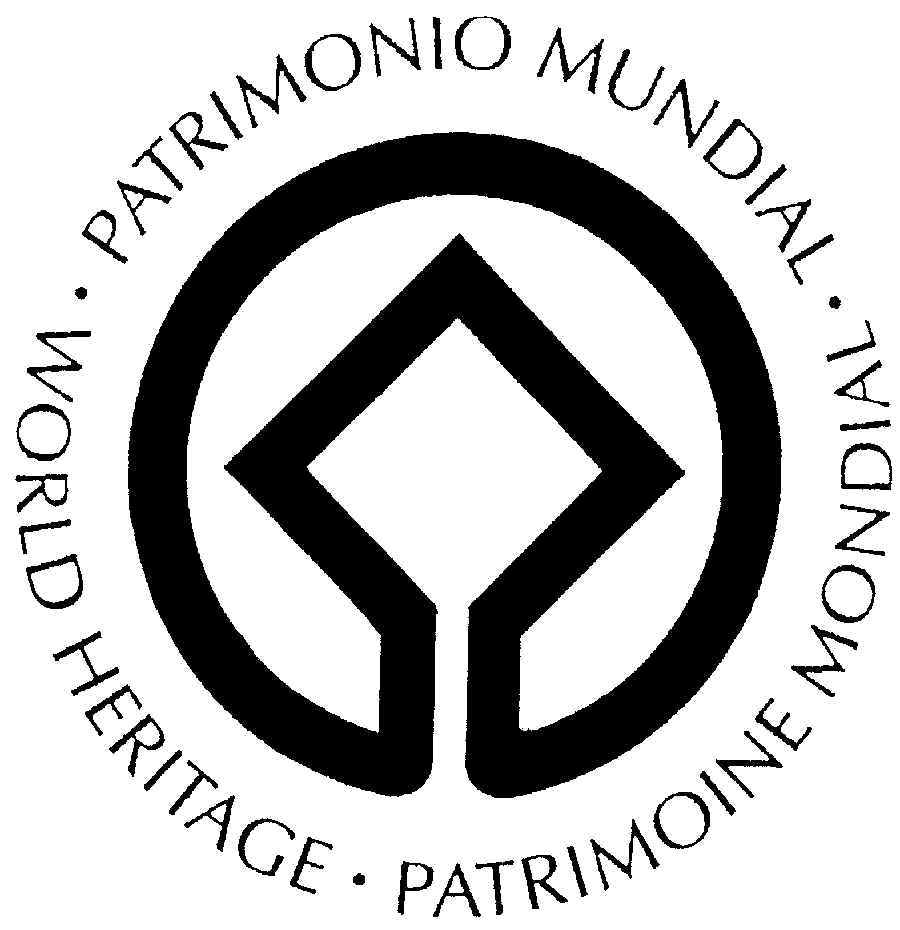 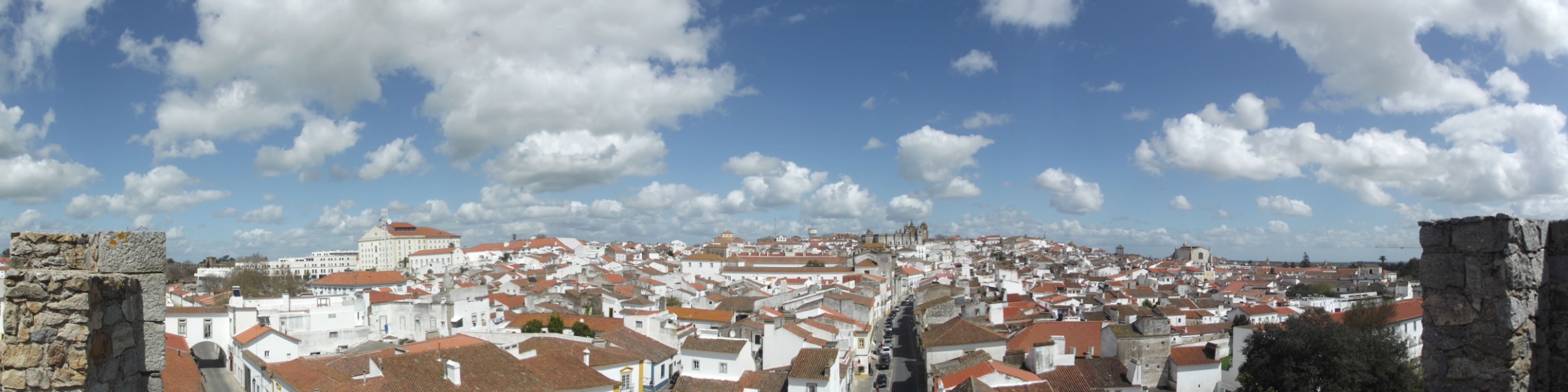 27
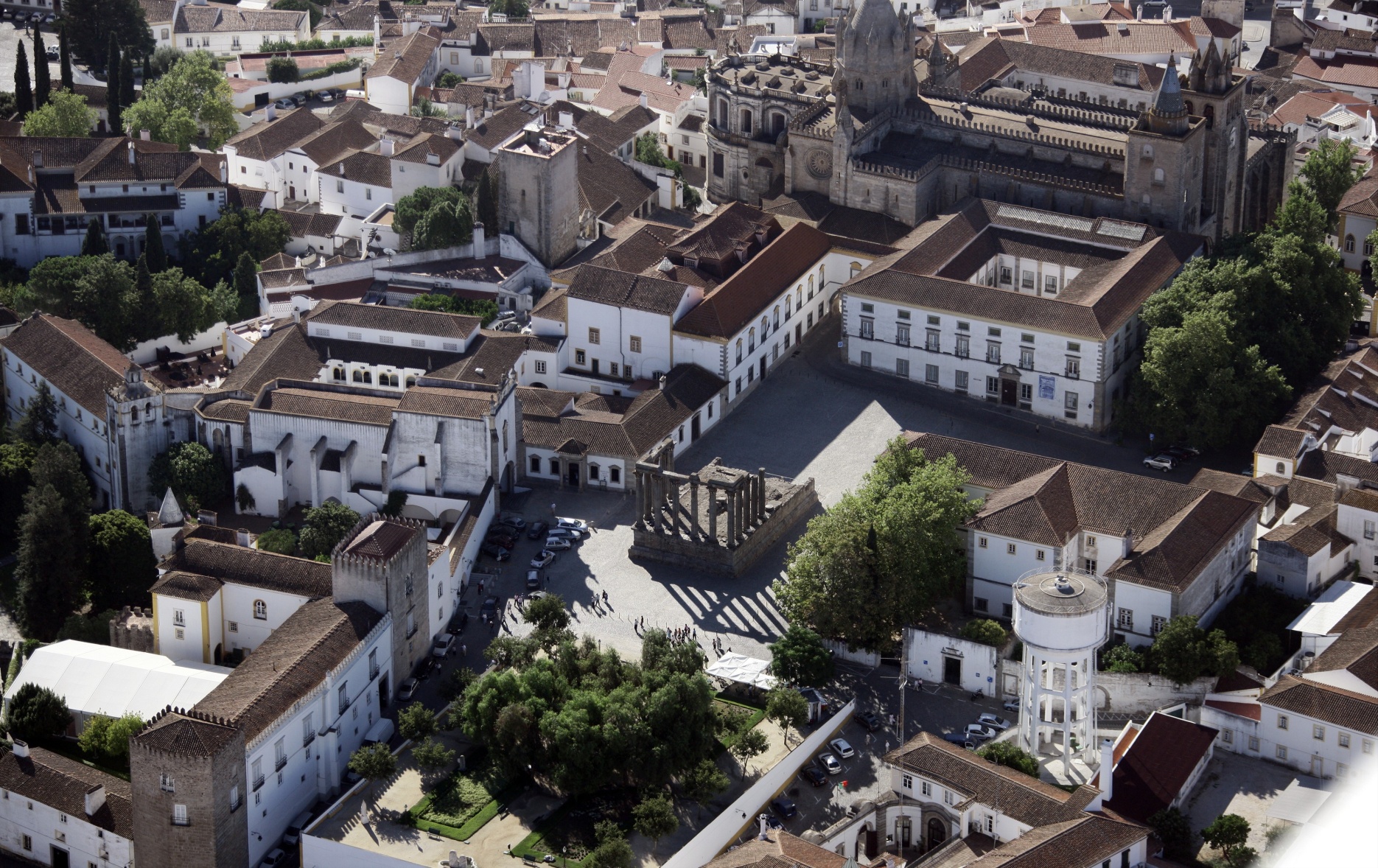 FINAL HIGHLIGHT OF THE PROJECT´S MAIN STRENGTHS

To build the capacity of the site
To identify and avoid barriers
Implementation focuses on the site´s long-term learning
The practice of working together
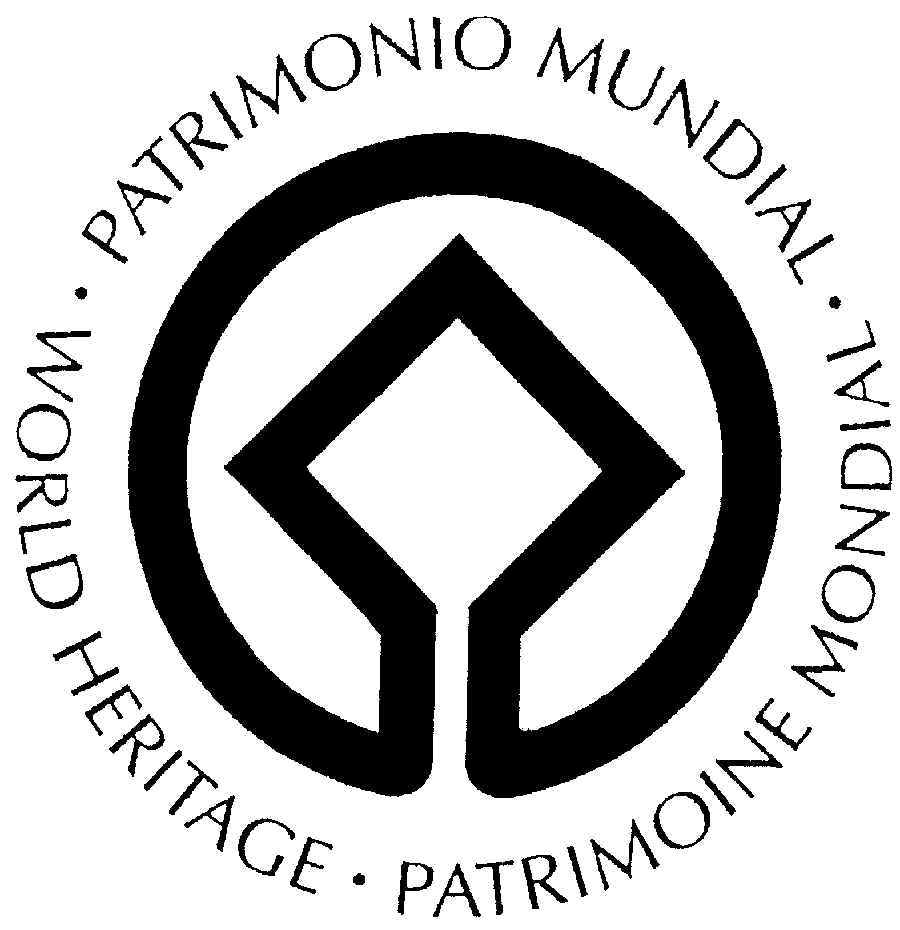 28
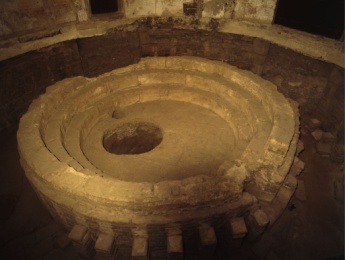 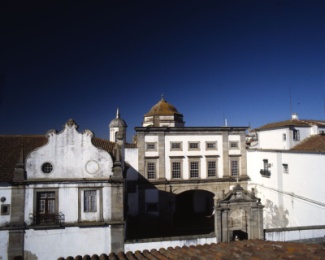 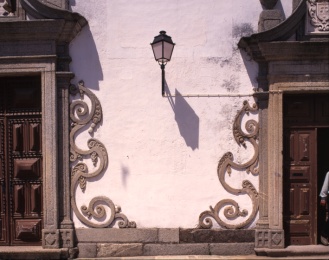 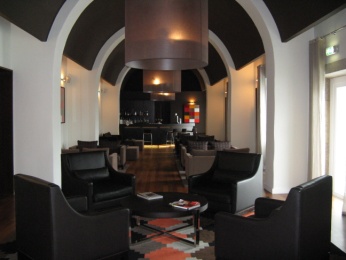 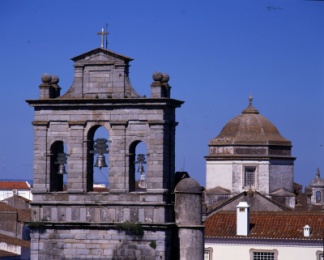 WHY SHOULD ÉVORA BE SELECTED FOR OAXACA

Since Public Use Planning has worked largely in natural sites and cultural landscapes, success in Evora opens up a whole new opportunity for heritage cities around the world
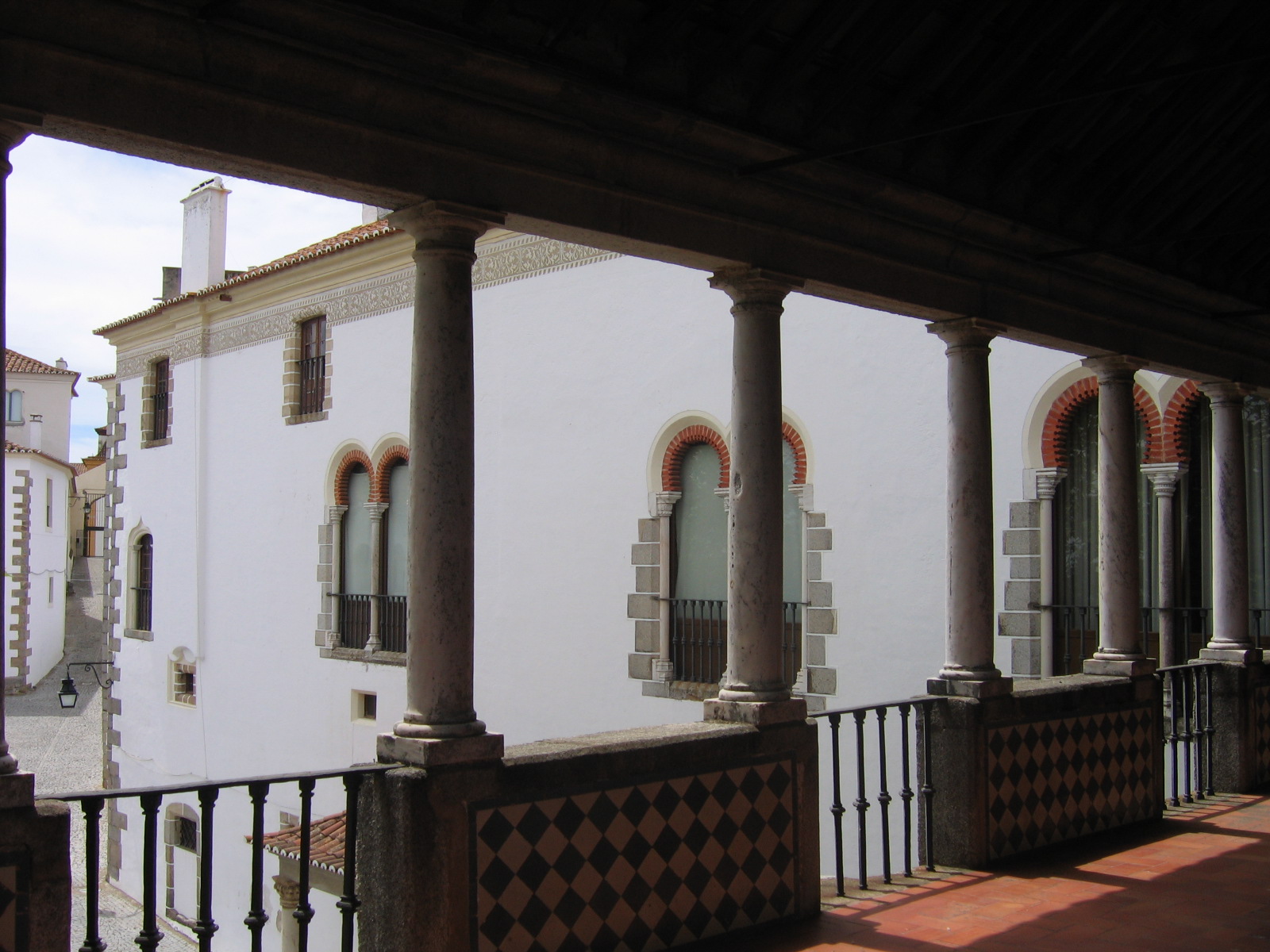 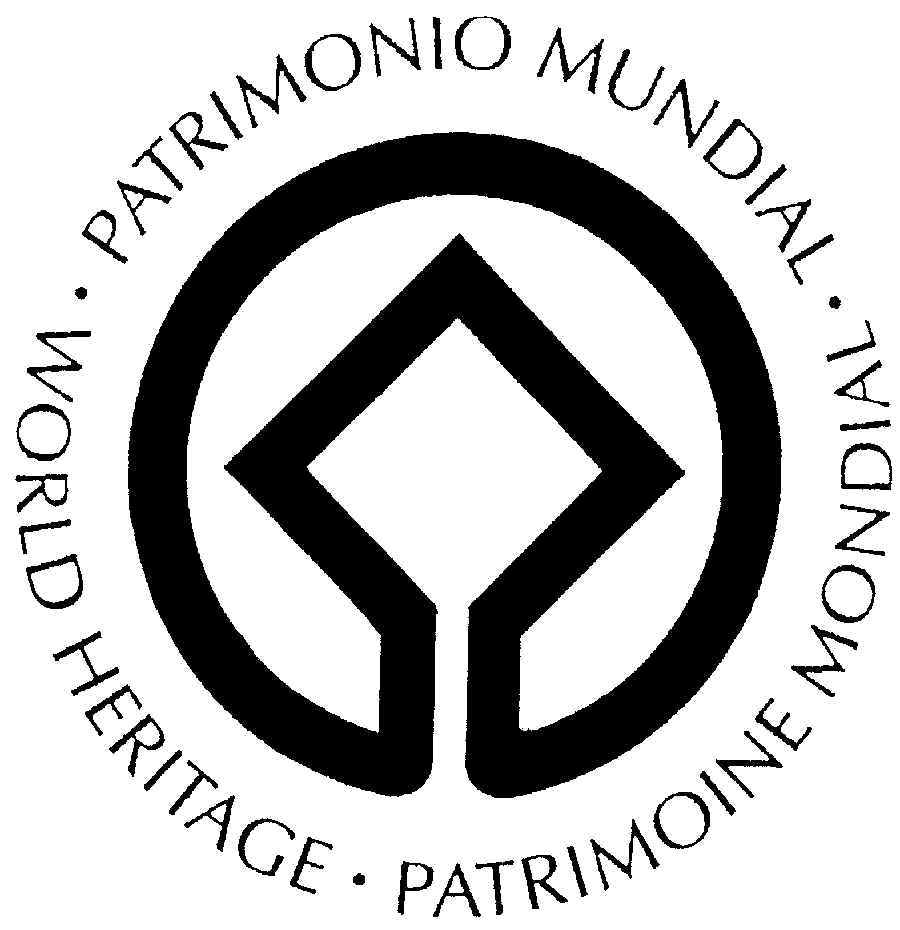 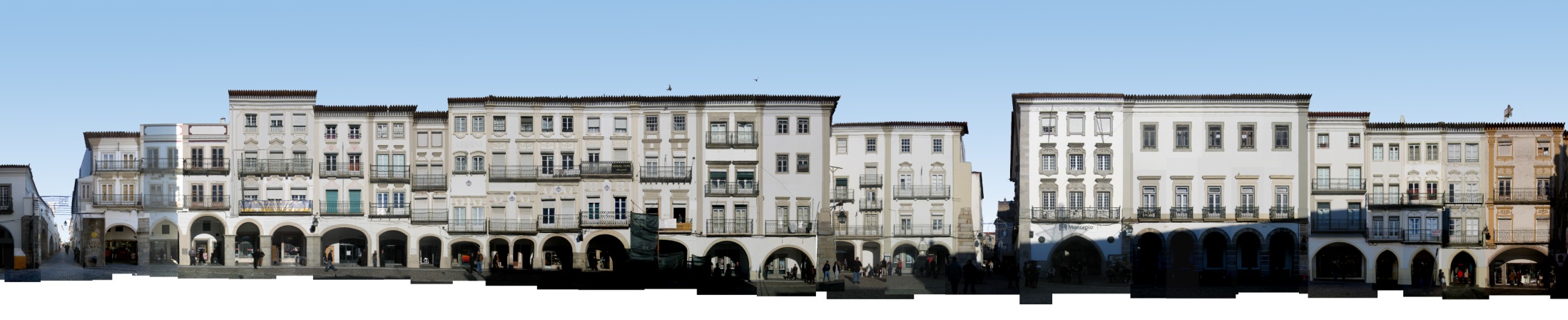 29
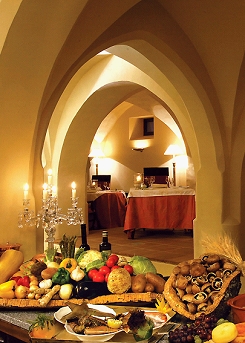 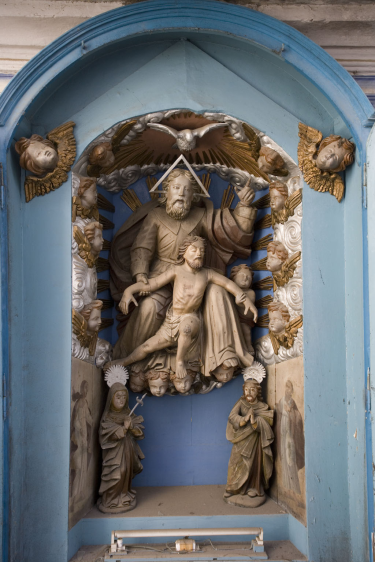 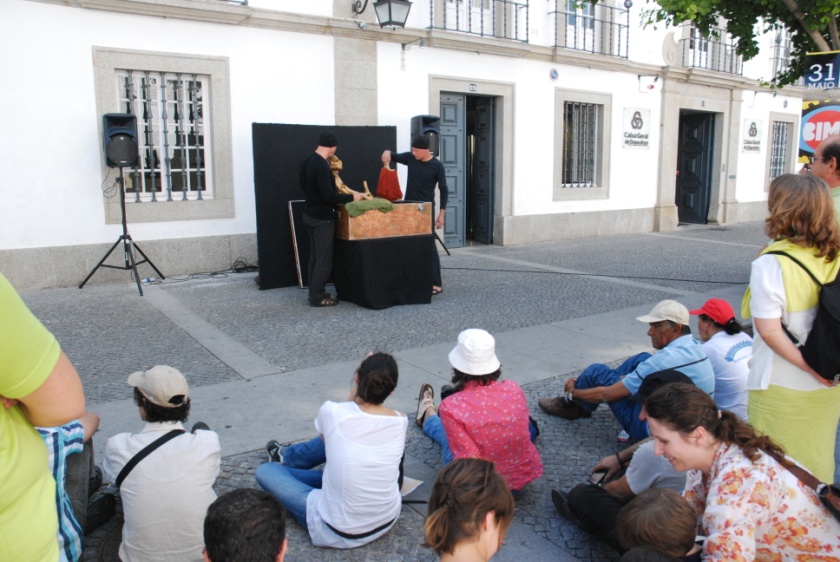 WHY SHOULD ÉVORA BE SELECTED FOR OAXACA

If in fact, social cohesion can be increased in Evora that would result in improved heritage management, greater self-sufficiency, and greater mobilization of local resources and ideas not just in this one city but in others around the world.
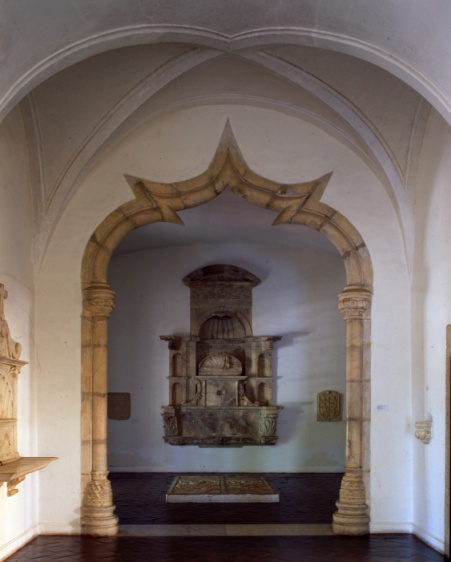 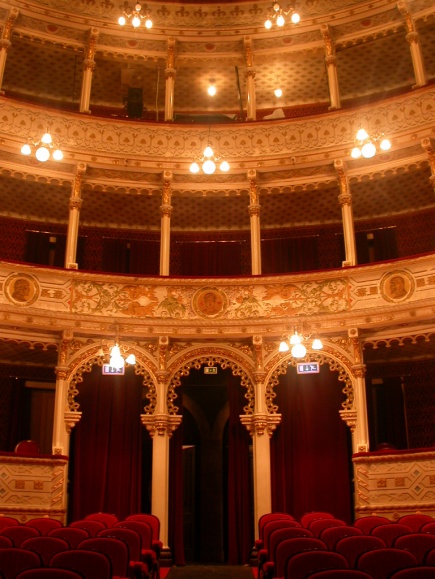 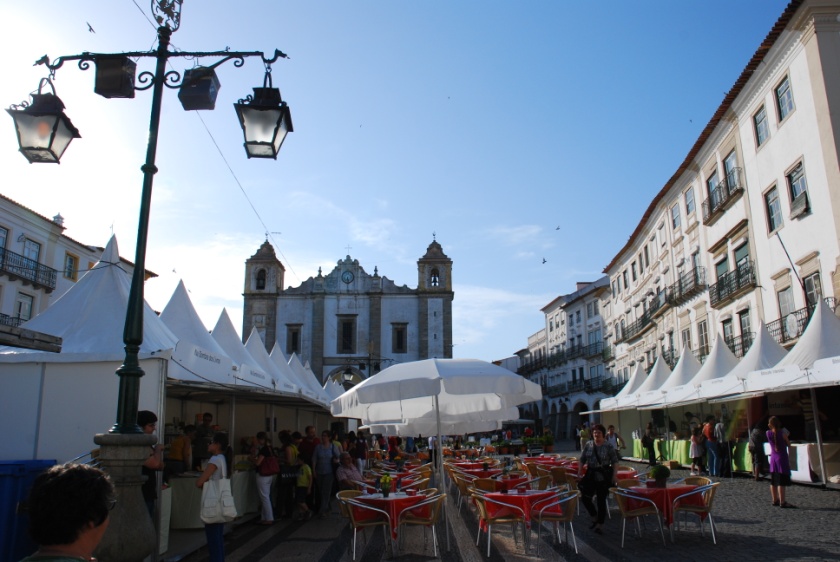 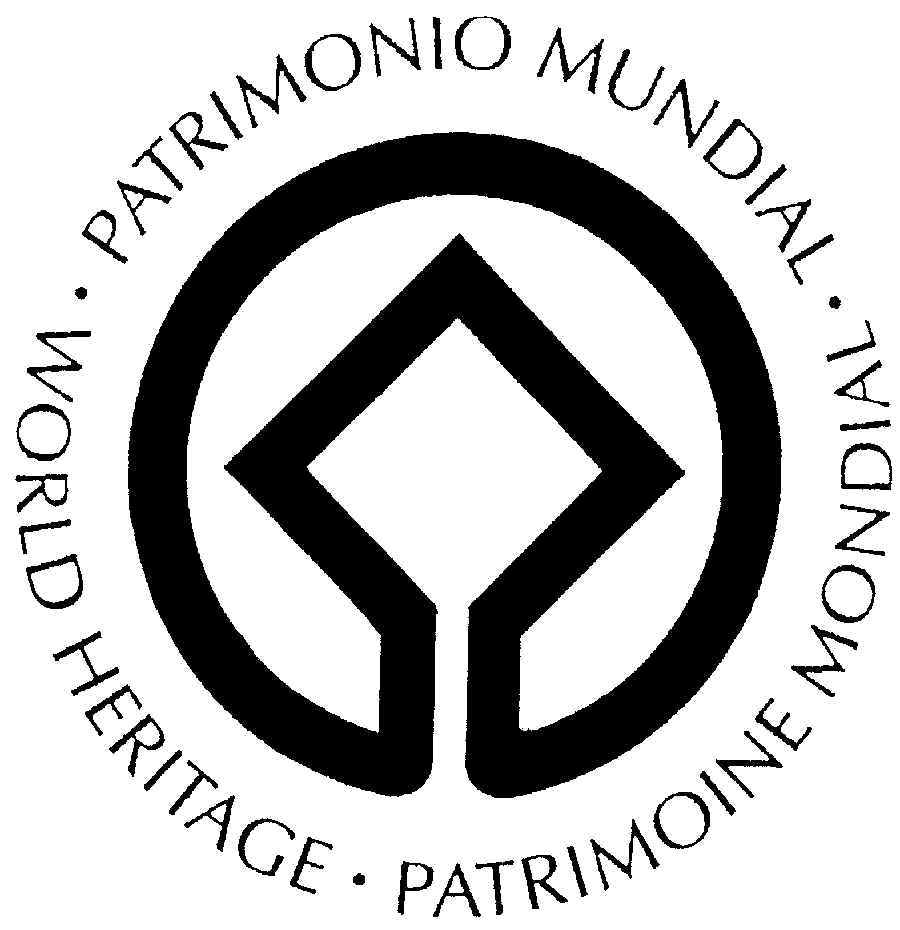 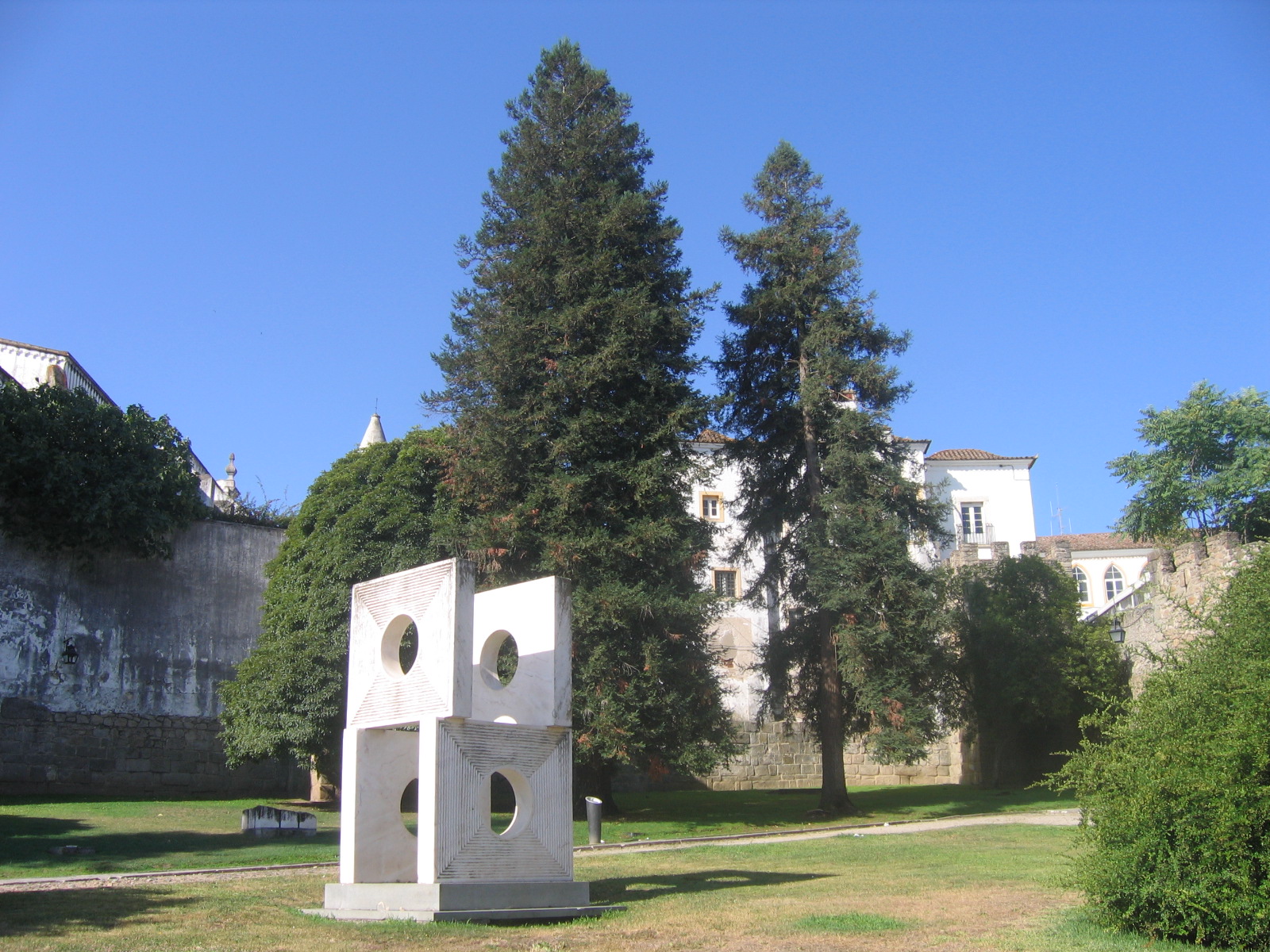 30
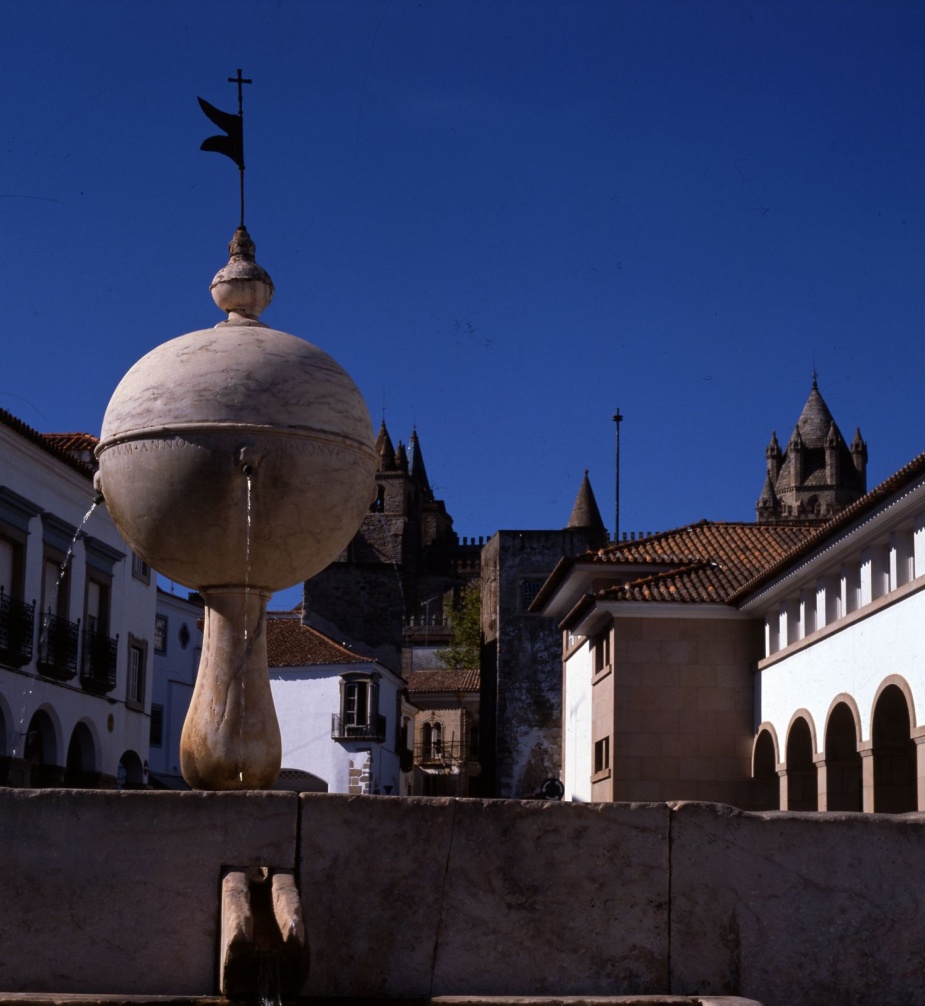 THANK YOU FOR YOUR ATTENTION
TEXT: 
Nuno Domingos
Jon Kohl
DESIGN AND GRAPHIC EDITING: 
Gustavo Val-Flores
CARTOGRAPHY:
Carlos Almeida
PHOTOS: 
José Manuel Rodrigues
João Santos
Gustavo Val-Flores
Maria de Jesus Tenda
IHRU
CME – Arquivo Fotográfico
Francisco Bilou
Nuno Domingos 
Jon Kohl
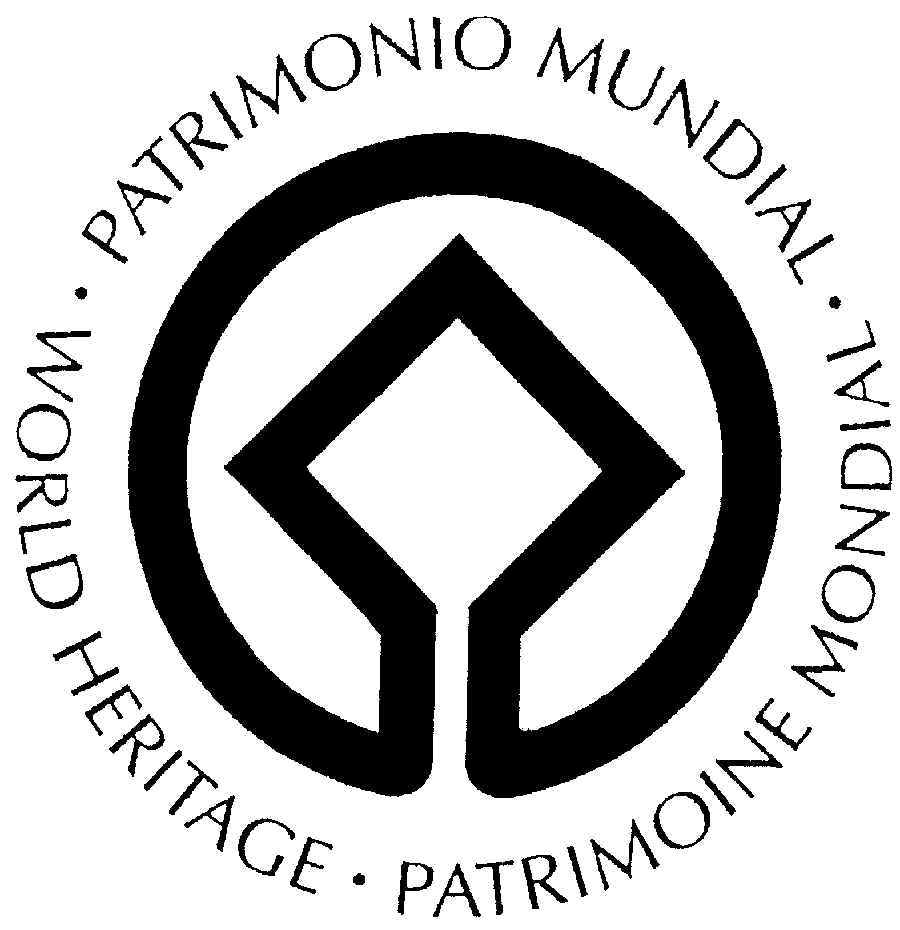